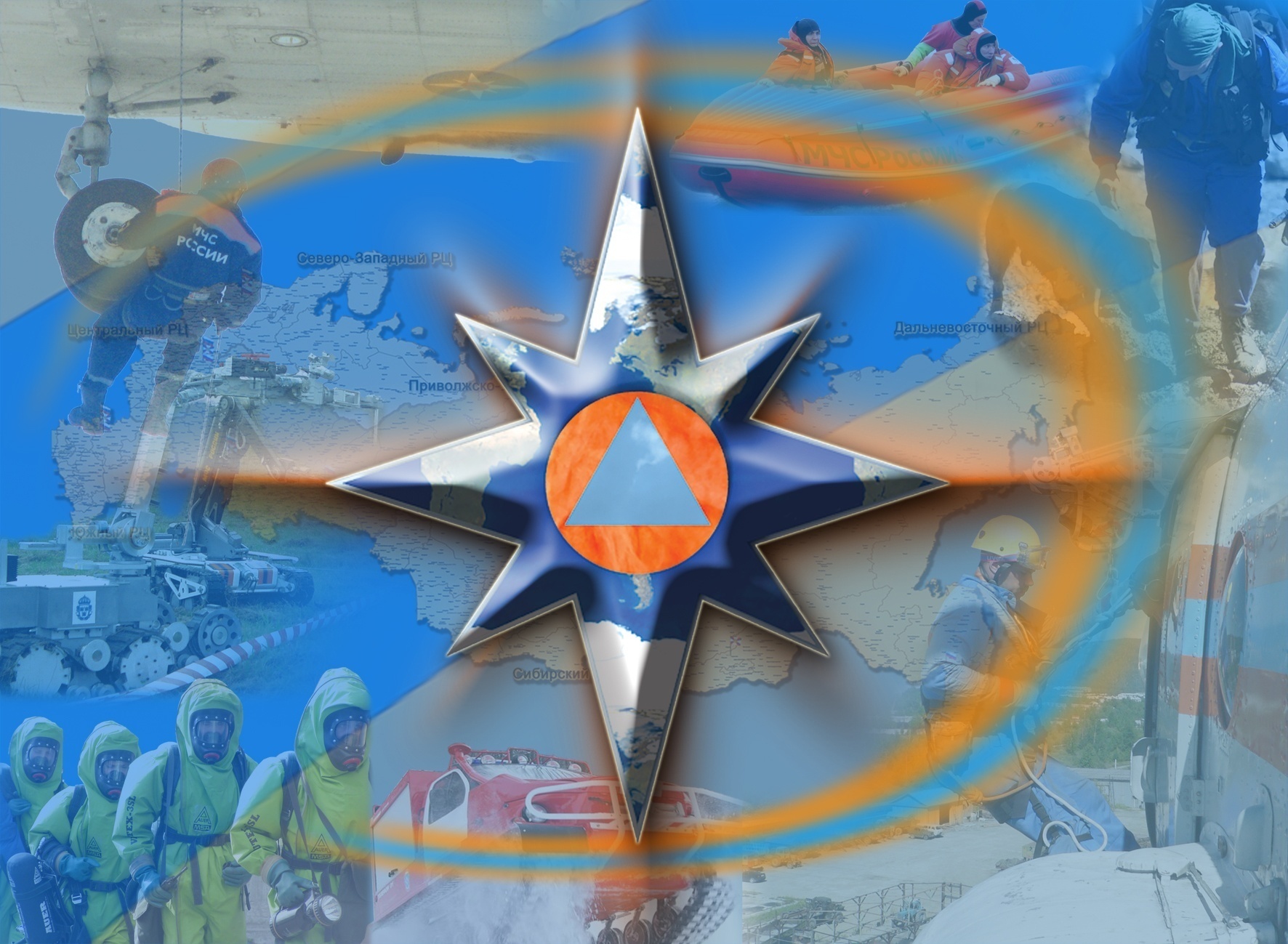 Приложение № 14
СТРУКТУРА И СОДЕРЖАНИЕ

ЭЛЕКТРОННОГО ПАСПОРТА ТЕРРИТОРИИ
НАСЕЛЕННОГО ПУНКТА
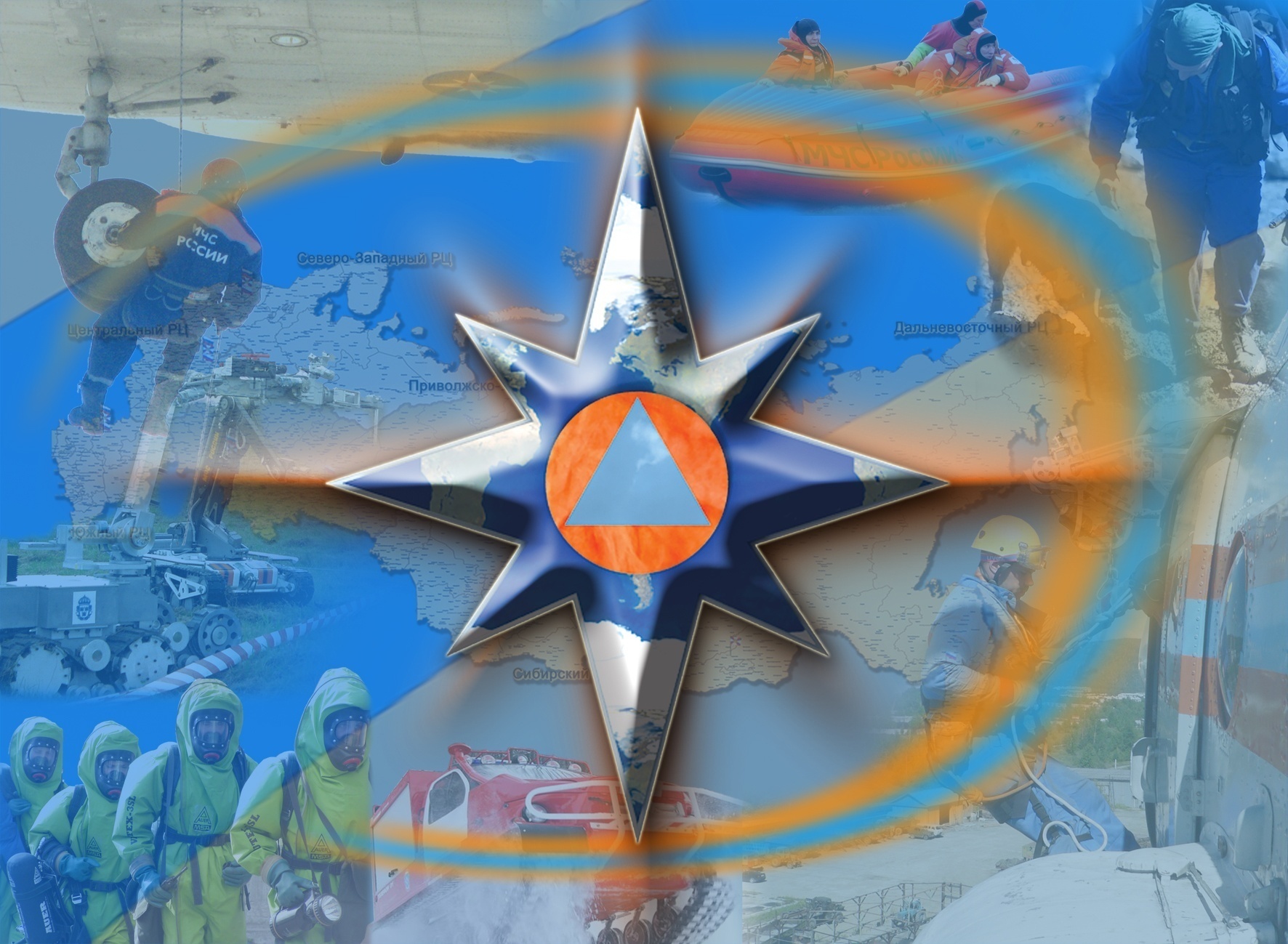 ЭЛЕКТРОННЫЙ ПАСПОРТ
 ТЕРРИТОРИИ
НАСЕЛЕННОГО ПУНКТА
Ответственный за отработку:
Начальник отдела (оперативно-аналитического)
Подполковник: Иванов Иван Иванович
Тел.: 8 (4502) 368-56-79
Моб.: 8-912-345-62-69
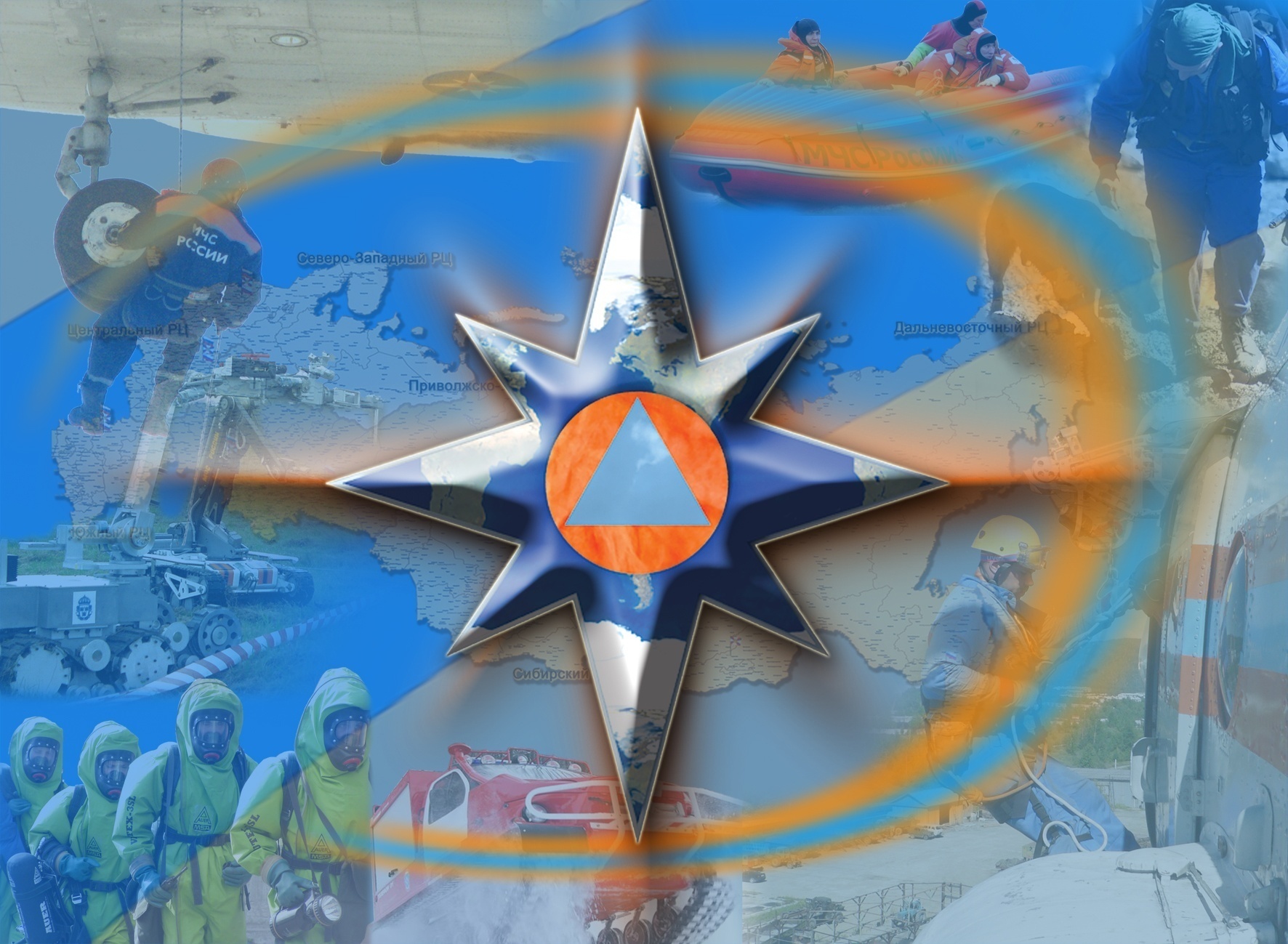 п. 1.
Раздел № 1
СОДЕРЖАНИЕ
ПАСПОРТ ТЕРРИТОРИИ НАСЕЛЕННОГО ПУНКТА
ИВАНОВО  БОТЛИХСКОГО МУНИЦИПАЛЬНОГО РАЙОНА
(содержание)
п. 1.
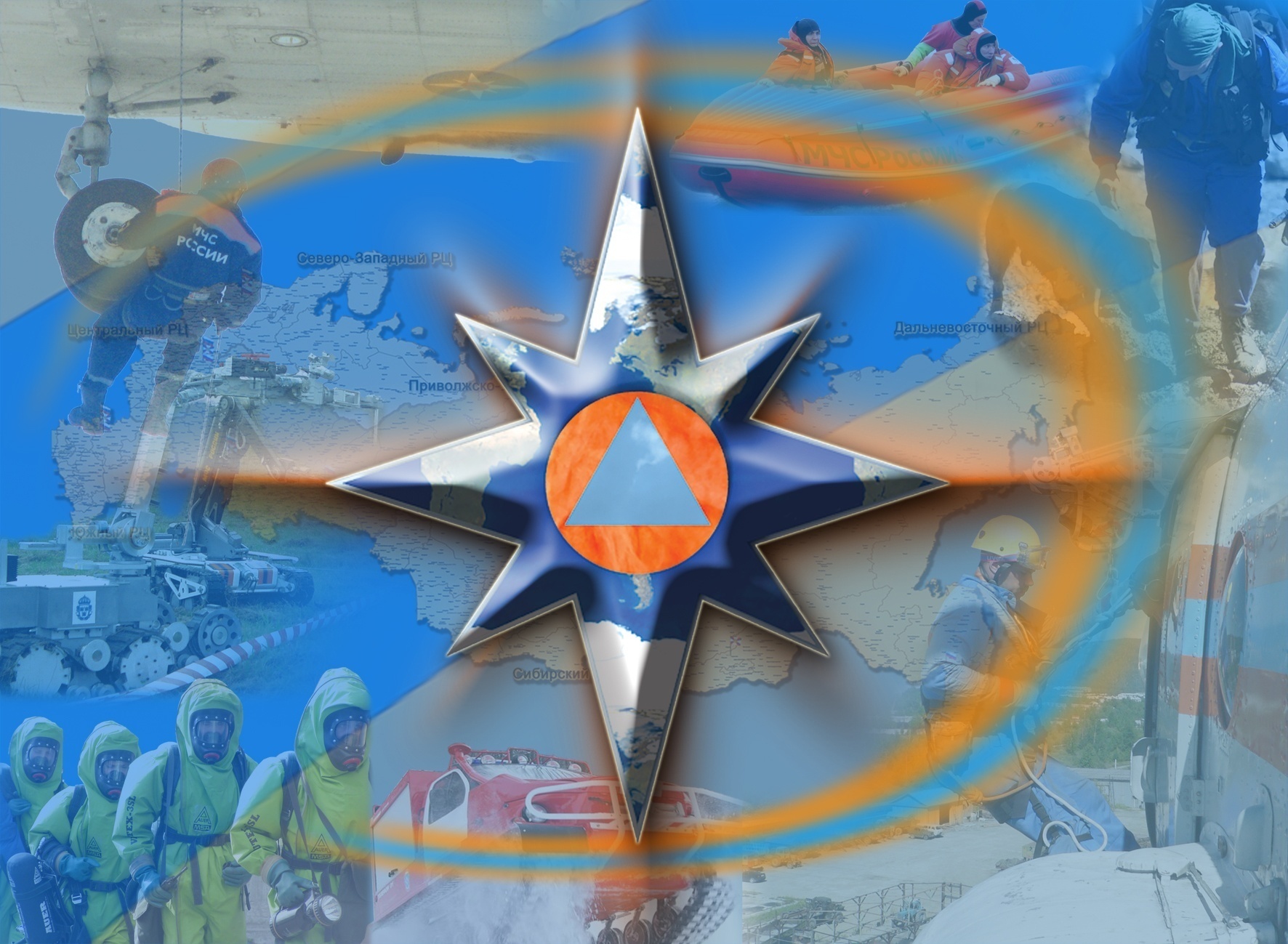 п. 2.
Раздел №2
УСЛОВНЫЕ ОБОЗНАЧЕНИЯ
ПАСПОРТ ТЕРРИТОРИИ НАСЕЛЕННОГО ПУНКТА
ИВАНОВО  БОТЛИХСКОГО МУНИЦИПАЛЬНОГО РАЙОНА
(Условные обозначения)
п. 2.
ГАЗ
2
№12
 150
- жилые дома;
- ДЭС;
- промышленные (хозяйственные) объекты;
- трансформаторные подстанции;
- социально – значимые объекты;
- линии эл. снабжения  35 кВ;
- 1-этажные дома (кирпич, бетон);
- линии эл. снабжения  0,4 кВ;
- 2-этажные дома (кирпич, бетон);
сборный эвакуационный пункт (в числ.  номера припис. домов, человек)
- 3-этажные и более дома (кирпич, бетон);
- 1-этажные дома (деревянные);
маршруты эвакуации населения (1- номер маршрута, 13 – количество эвакуируемых домов, 1- колонн, 750 -)чел. А - автомобильный
- 2-этажные и более дома (деревянные);
- стационарный пост ДПС;
- метеорологический пост;
1
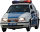 - пункты временного размещения населения;
ПВР
- сельская больница (мед.пункт)  с    указанием номера и кол. коек;
- газораспределительный пункт;
- линии газоснабжения;
автотрассы федерального значения
- линии теплоснабжения;
зона ответственности  ГИБДД;
- жилые дома центрального отопления;
аварийно-опасные участки трассы;
T
- жилые дома печного отопления;
вертолётная площадка;
- зона возможного риска при аварии на газо-, нефтепроводе;
- мост;
№7,9,13
 750 чел.
- ж\д станция;
- компрессорная станция;
- железная дорога;
-хранилища газа, 2- млн.куб.м;
- тепловой пункт;
места пересечений с преградами (мосты, автодороги, ж/д, водные объекты, овраги и т.д);
- котельные;
- критический уровень подтопления;
- водонапорная башня;
- средний уровень подтопления;
__13__
         1/750
1
А
- колодец;
- максимальный уровень подтопления;
-  нефтебазы и другие объекты нефтяного комплекса. (нефтеналивные сатнции, мазутохранилища и др.);
- очистное сооружение;
- водозаборная станция;
- линии водоснабжения;
-  насосные станции;
- нефтепровод;
- газопровод;
п. 2.
ПАСПОРТ ТЕРРИТОРИИ НАСЕЛЕННОГО ПУНКТА
ИВАНОВО  БОТЛИХСКОГО МУНИЦИПАЛЬНОГО РАЙОНА
(Условные обозначения)
п. 2.
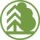 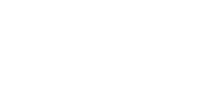 - потребляемая 
мощность н.п.
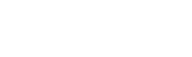 - ДЭС 110 кВ
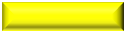 Скочково
1
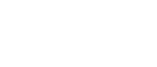 1 мВт/ч
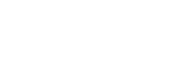 - ДЭС 35 кВ
ВГСВ
ХИМ
2000
ПЧ-39
Морской порт
Ведомственная пожарная охрана
~
9
Добровольная пожарная охрана
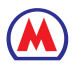 Метрополитен
Противопожарная служба субъекта
Водопроводные сети;
~~~
Муниципальная пожарная охрана
Водозаборные станции;
Федеральная противопожарная служба
Очистное сооружение;
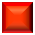 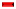 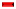 Котельные;
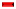 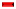 ПОО, ОЭ
ВПО
Лечебные учреждения
 (наименование, кол-во коек)
ТЭЦ;
Тепловой пункт;
- Социально значимый объект
ДПО
Месторождение нефти
Тепловые сети;
- ГЭС
Нефтеперерабатывающий завод, нефтебаза (др. объекты)
-Граница муниципального 
района и пожарного гарнизона
Т
Газовое месторождение;
ПЧ-44
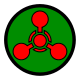 - Химически опасные объекты
НПС с наименованием и километром трассы на котором она расположена, производ. насоса;
Газовое хранилище;
- хранилище АХОВ (тип вещества, количество тонн)
МПО
ХЛОР
0,4/0,4
Компрессорная станция;
Нефтеналивной терминал ж/д транспорта
ОФ
- склад средств РХЗ с указанием их количества в тоннах
12
ГАЗ
Граница территории (ФО, субъекта, 
МР, ГО, насел. пункта);
Военизированный горноспасательный взвод
2
- Биологически опасные объекты
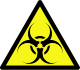 Место погрузки угля на ж/д транспорт
Граница лесхоза;
УБ
40
- Газоперерабатывающий завод
Граница особо охраняемой территорий (заповедник, заказник, национальный парк);
Шахта
- Газопровод
Граница лесов Министерства обороны;
Обогатительная фабрика, (комбинаты)
- Нефтепровод
Лесхоз;
- Пересечение газопровода с автодорогой
Угольный разрез
Арендатор леса;
2
Пересечение газопровода 
с речными преградами
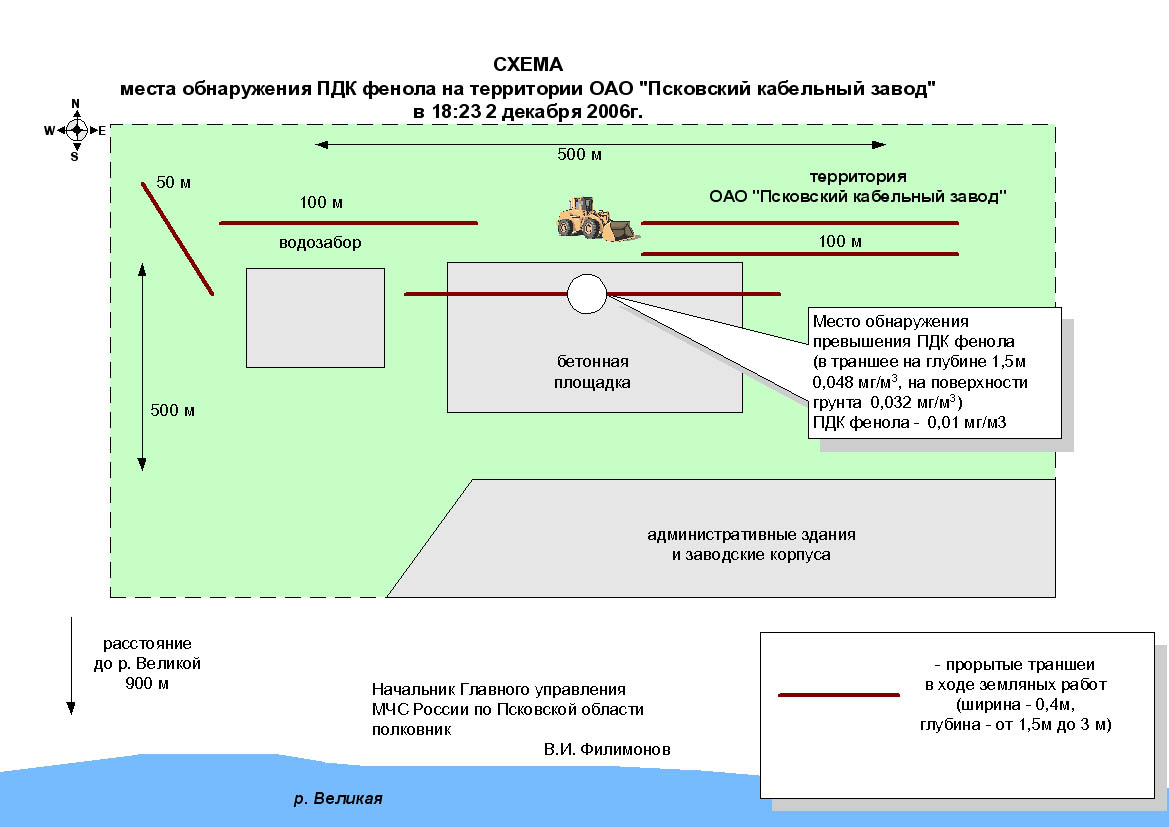 Карьер
Очаг природного пожара;
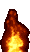 Вертолетные площадки
- Пересечение газопровода с ЖД
Размещение эвакуированного населения
Пересечение газопровода с 
переходами и оврагами
Скотомогильники
Пожарные гидранты
Пляжи;
ГТС
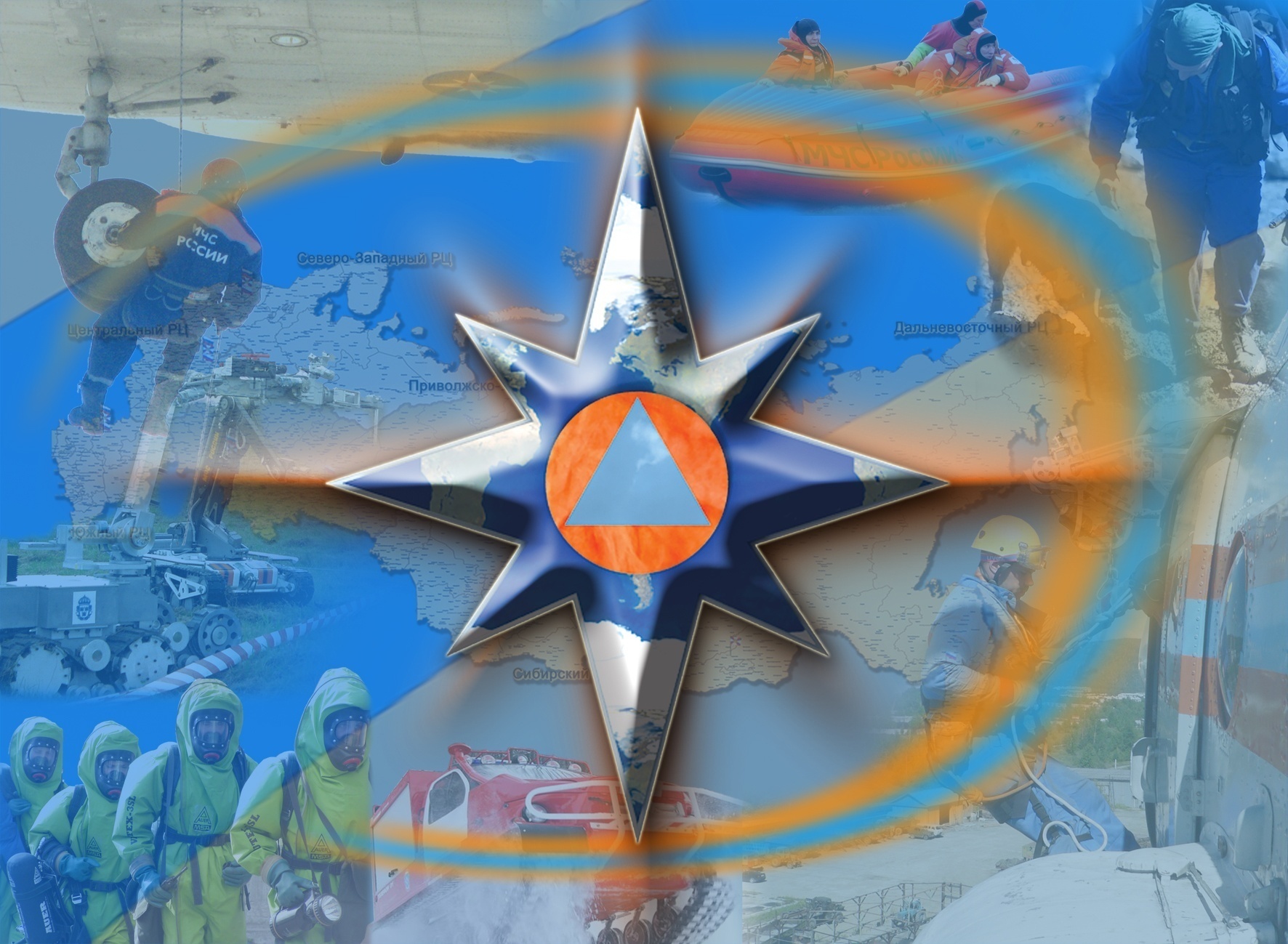 п. 3.
Раздел №3
ОБЩАЯ ИНФОРМАЦИЯ
ПАСПОРТ ТЕРРИТОРИИ НАСЕЛЕННОГО ПУНКТА
ИВАНОВО  БОТЛИХСКОГО МУНИЦИПАЛЬНОГО РАЙОНА
(Общая информация)
п. 3.1.
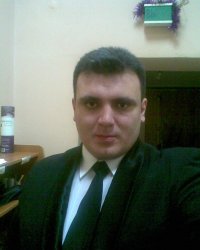 Председатель КЧС и ПБ. 
Глава сельской администрации с.Иваново
Иванов Иван Иванович
Раб. 1: 8 (87271) 2-21-76;
Раб. 1: 8 (87271) 2-21-76;
Моб.1: 8-928-054-44-57;
ПАСПОРТ ТЕРРИТОРИИ НАСЕЛЕННОГО ПУНКТА
ИВАНОВО  БОТЛИХСКОГО МУНИЦИПАЛЬНОГО РАЙОНА 
(Информация по объектам социального и культурного назначения)
п. 3.2.
ПАСПОРТ ТЕРРИТОРИИ НАСЕЛЕННОГО ПУНКТА
ИВАНОВО  БОТЛИХСКОГО МУНИЦИПАЛЬНОГО РАЙОНА
(Схема организации управления и взаимодействия)
п. 3.3.
КЧС и ПБ
Начальник гарнизона
РОВД
Эксплуатационная газовая 
служба (ЭГС)
ГО и ЧС
ЦРБ
Хасавюртовская зональная 
ветеринарная лаборатория
ОАО «Хасавюртовские 
электросети»
Центр гигиены и 
эпидемиологии
ГУ  МЧС по СРФ
МУП «Спецавтохозяйство»
РУЭС
Лесничество
Котов А.А.
8(872310) 21-50,
8-928-050-37-45
Председатель 
Иванов Иван Иванович
8(872310) 24-84  8928565-58-85
Рук. Чиркин И.Д.
8(872310) 23-50
Руководитель Павлов С.У.
8(872310)32-08
начальник Сидоров Р.П.
8(872310)40-31 
8928-052-59-68,8928-684-07-90
Рук Малышев С.М.
8(872310) 39-51, 
8928-540-83-03
Рук. Нифталиев М.Х.
8(872310) 29-10, 8928-500-29-44
Рук. Петров М.Г.
8(872310)20-13
Руководитель  Лабазанов Х.Г.
8(872310) 38-55
ОДС
8-8722-63-35-58
Руководитель  Демин С.И.
8(872310)20-91
Руководитель  Акамов М.Д.
8(872310)20-02
Руководитель  Мамаев М.А.
8-928-520-22-22
ПАСПОРТ ТЕРРИТОРИИ НАСЕЛЕННОГО ПУНКТА
ИВАНОВО  БОТЛИХСКОГО МУНИЦИПАЛЬНОГО РАЙОНА
(Общая характеристика населенного пункта)
п. 3.4.
88ПЧ
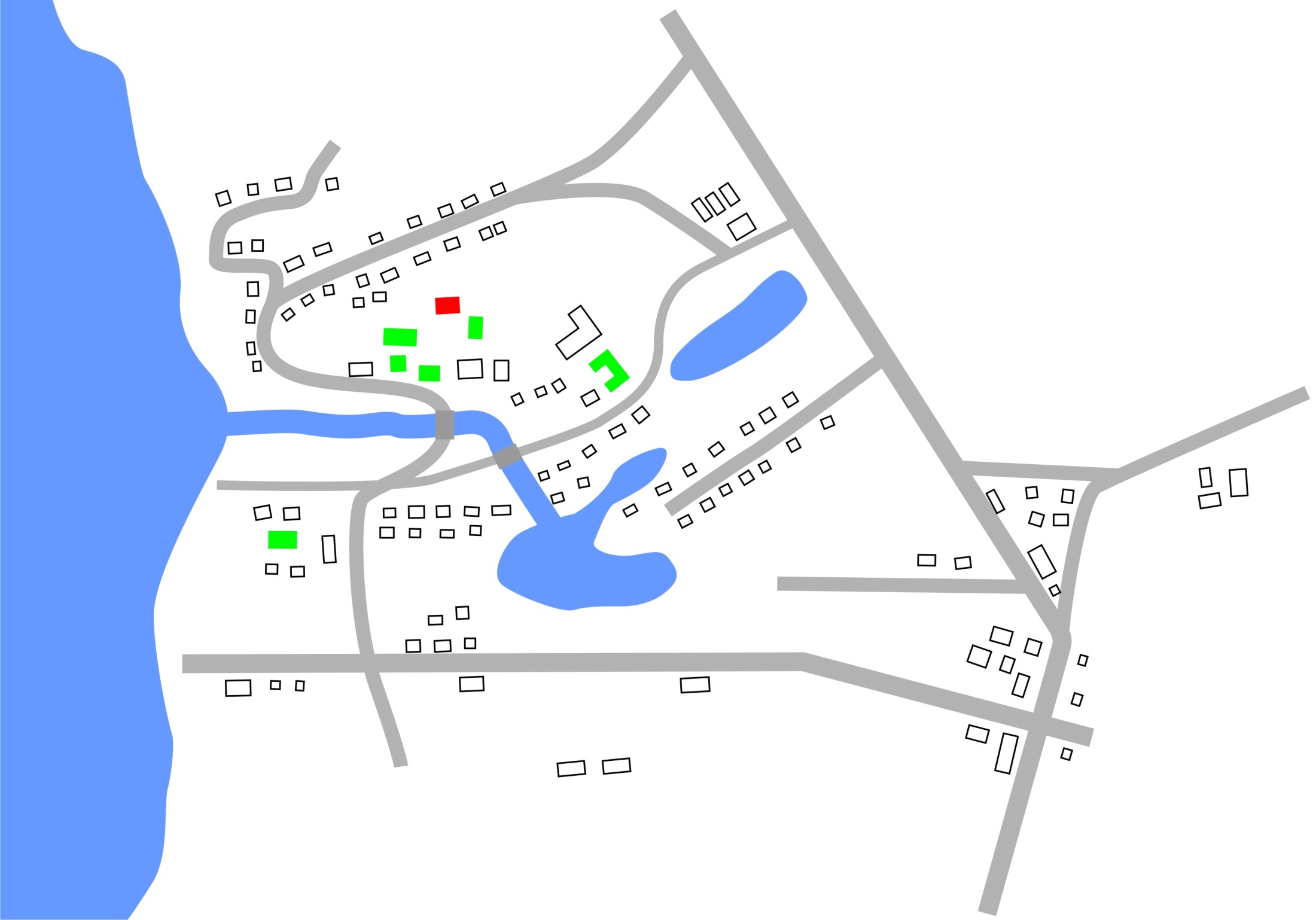 Котельня
145 отапливаемых  объектов
№ 2
№ 1,3,5
№ 1,3,5
№ 5,7,9,11,13
№7
Детский сад
Вместимость – 150 чел. 
Характеристика здания:
3-х этажное, кирпичное
тел. 46-65-76
№ 4,6
КЛУБ
Вместимость – 35 чел.
тел. 45-81-41
№ 1,3
Пастбище
Пастбище
Детский дом «Радуга»
Вместимость – 150 чел.
Характеристика здания:
2-х этажное, кирпичное
тел. 45-54-64
№ 8,10,16,18,20,22
    12,14
ул.Сосновая
Ул. Борогонцы
№ 3
№ 2,4,6
№ 10
Школа № 35 (9 классов)
Вместимость – 55 чел.
Характеристика здания:
3-х этажное, кирпичное
тел. 46-76-58
№9
№ 13,11,9,7
№ 1,2
№11
р.Оса
№ 12,14
Почта
Характеристика здания:
1-о этажное, кирпичное
ул.Белолювского
№4,6,8
№5
Администрация
Характеристика здания:
3-х этажное, кирпичное
тел. 46-66-66
«ООО «БЕЛИНСКМОЛОКО»
ул.Охлопкова С.Г.
№ 1,      3,      5,      7,     9,    11,    13
ул.Партизана Неустроева
№ 1,3,5,7,9
Хмуров пр-д
№ 11
№ 3
№ 2,   4,   6,   8,  10,      12,       14
№ 1,3,5,7,9
№ 12,14
№ 4,6

      8,10
№ 2,4
Районная Больница
Многопрофильная
Характеристика здания:
3-х этажное, кирпичное
125 койко –мест 
тел. 45-54-64
№ 8
№ 13
№ 2,4,6,8
№ 1,
       2
№ 7,9
Дом престарелых «Уют»
Вместимость – 300 чел.
Характеристика здания:
2-х этажное, кирпичное
тел. 45-54-64
ул. Академика Мухоморова
№ 2,4,6,
8,10
№ 12
Магазин
Режим работы:
Круглосуточный
Характеристика здания:
3-х этажное, кирпичное
№ 2,4,
6,8,10
ул.Охлопкова Е.Н.
№ 1,
       2
ул. Снежинская
№ 7
№ 9
№ 1,3,5
Магазин
Режим работы:
с 8.00 до 20.00
Характеристика здания:
1-о этажное, деревянное
№ 11,13
№ 3
Коровник
350 голов КРС
50 голов  свиней
ПАСПОРТ ТЕРРИТОРИИ НАСЕЛЕННОГО ПУНКТА
ИВАНОВО  БОТЛИХСКОГО МУНИЦИПАЛЬНОГО РАЙОНА
(Общая характеристика населенного пункта)
п. 3.4.
ПАСПОРТ ТЕРРИТОРИИ НАСЕЛЕННОГО ПУНКТА
ИВАНОВО  БОТЛИХСКОГО МУНИЦИПАЛЬНОГО РАЙОНА
(Обзорная карта наиболее значимых объектов прилегающих к н.п. в границах 
пятикилометровой зоны)
п. 3.5.
№12
 150
12ПЧ
4ПЧ
38ПЧ
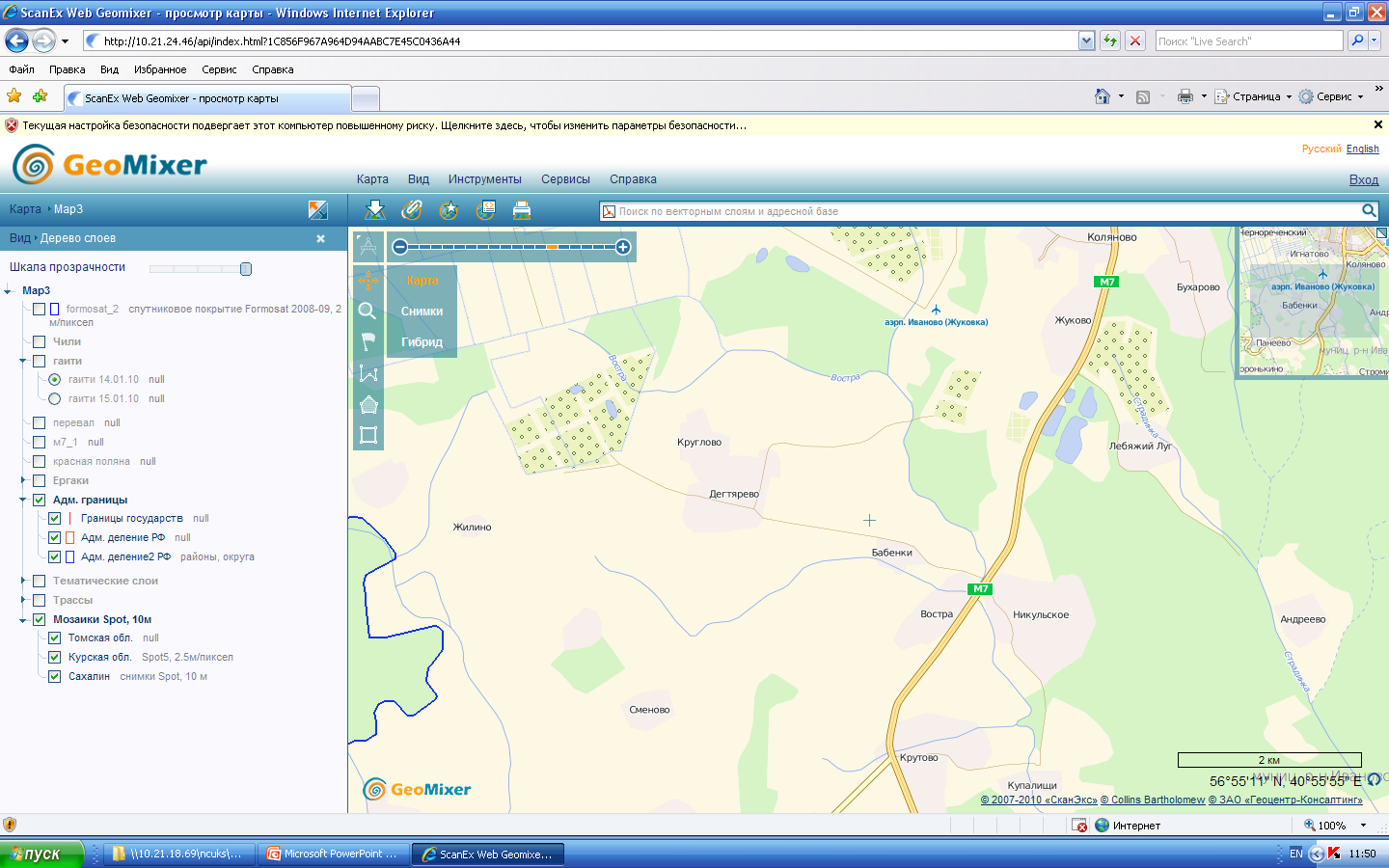 « Новосибирск- Красноярск»
ОАО «Сибтрансгаз»
Протяженность - 1000 км.
Давление - 1,2 МПа
Подача насоса – 500 м.куб./час
Подземный 
Глубина залегания - 1,5 м
Год ввода в эксплуатацию - 1975г
« Таймыр - Красноярск»
ОАО «Сибтранснефть»
Протяженность - 1000 км.
Диаметр - 350 мм.
Давление - 1,2 МПа
Скорость перекачки - 2 м/с
 Количество ниток – 2
Подземный 
Год ввода в эксплуатацию - 1975г
4,8 км
р. Оса
Протяженность –  935 км.
Характер дна – песок, галька, ил
Скорость течения м\с – 2 - 3
Ширина – 2 – 8 км. Глубина –     м. 
Период ледостава: ноябрь – март
Критический уровень –  350   м.
Уровень паводка –      м.
Размер площадки 5000x300x8
450 00’,0. С.Ш. 390 20’,0. В.Д
4 км
л/с 15; АЦ-4 – 3
тел. ЕДДС – 44-41-43
ИВАНОВКА
ПЕРВОМАЙСКИЙ
4,5 км
л/с 15; АЦ-4 – 3
тел. ЕДДС – 44-41-44
3 км
АНИНО
Дом Престарелых «Уют»
тел. 43-32-11
4,5 км
3 км
451 00’,0. С.Ш. 
350 20’,0. В.Д
о. Чистое
Длинна берега 
для забора воды – 20 м.
V воды = 15 000 куб.м
4 км
2 км
2 км
ФАД М-2«Крым»
Протяженность 1500 км
Опасные участки - 6
Шахта «Каменная»
тел. ОД 44-56-78
456 00’,0. С.Ш. 
310 20’,0. В.Д
М-4
Музей «Усадьба»
тел. 47-76-99
ПРИБЫТКОВО
ПИСАРЕВКА
3 км
T
1 км
1 км
Пещера «Глухая»
Глубина 50 м
Обслуж. орг. ОАО «Первобытка»
тел. 44-32-21
ИВАНОВО
2,6 км
Пляж «Лазурный берег»
Вместимость 500 чел.
451 00’,0. С.Ш. 
350 20’,0. В.Д
П-II «Дремучий лес»
 12км
2 км
Ивановское лесничество
ОАО «Лесник»
S леса – 12 га
Хвойный
433 00’,0. С.Ш. 
322 20’,0. В.Д
4 км
1км
КРИВКА
о.Малое
Длинна берега 
для забора воды – 50 м.
V воды = 30 000 куб.м
3 км
ОАО «Химпром»
ХЛОР-100т.
НОВАЯ ЖИЗНЬ
3,4 км
л/с 15; АЦ-4 – 3
тел. ЕДДС – 44-43-42
ОАО «Лесник»
тел. 45-67-89
Лесной орех
3 км
3 км
РОЗА
3 км
ДЕМШИНКА
БАТ-1; ИМР2 – 3
тел. ОД– 41-42-43
в/ч 44317
Нефтехранилище №2  
ОАО «Хабаровскнефтегаз»
Резервуаров   – 3;
Нефть – 18т;
Бензин – 17 т.
450 00’,0. С.Ш. 
311 20’,0. В.Д
Хабаровское отделение 
Дальневосточной железной дороги:
Начальник отделения Михаев Павел Евгеньевич, 
т. 8-4212-38-25-00
Детский Дом «Радуга»
тел. 43-32-12
ПАСПОРТ ТЕРРИТОРИИ НАСЕЛЕННОГО ПУНКТА
ИВАНОВО  БОТЛИХСКОГО МУНИЦИПАЛЬНОГО РАЙОНА
(Обзорная карта наиболее значимых объектов прилегающих к н.п. в границах района)
п. 3.5.
№10
 150
№12
 150
впо
4ПЧ
38ПЧ
12ПЧ
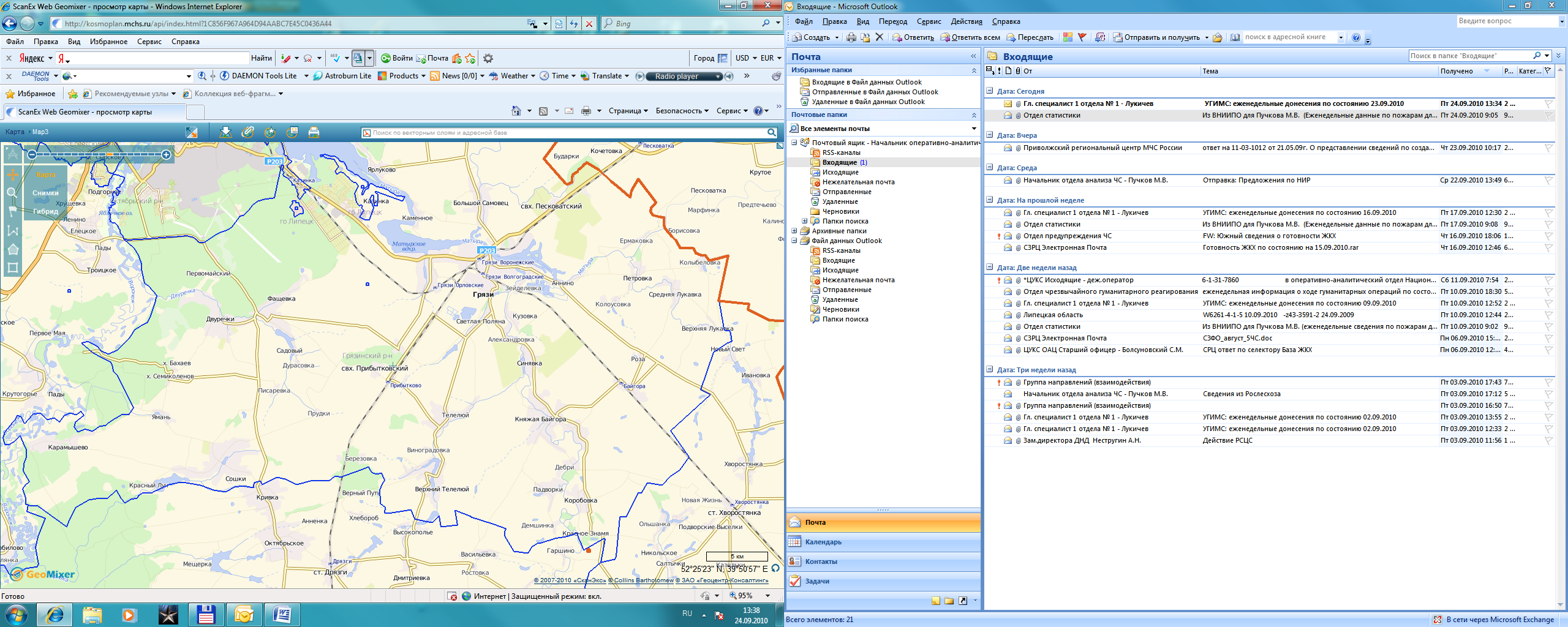 « Новосибирск- Красноярск»
ОАО «Сибтрансгаз»
Протяженность - 1000 км.
Давление - 1,2 МПа
Подача насоса – 500 м.куб./час
Подземный 
Глубина залегания - 1,5 м
Год ввода в эксплуатацию - 1975г
« Таймыр - Красноярск»
ОАО «Сибтранснефть»
Протяженность - 1000 км.
Диаметр - 350 мм.
Давление - 1,2 МПа
Скорость перекачки - 2 м/с
 Количество ниток – 2
Подземный 
Год ввода в эксплуатацию - 1975г
Размер площадки 5000x300x8
450 00’,0. С.Ш. 390 20’,0. В.Д
ФАД М-2«Крым»
Протяженность 1500 км
Опасные участки - 6
ПЧ-4,5
М-4
ПЧ-4,5
451 00’,0. С.Ш. 
350 20’,0. В.Д
л/с 15; АЦ-4 – 3
тел. ЕДДС – 44-41-43
ИВАНОВО
ПЕРВОМАЙСКИЙ
л/с 15; АЦ-4 – 3
тел. ЕДДС – 44-41-44
Дом Престарелых «Уют»
тел. 43-32-11
АНИНО
о. Чистое
Длинна берега 
для забора воды – 20 м.
V воды = 15 000 куб.м
Шахта «Каменная»
тел. ОД 44-56-78
Музей «Усадьба»
тел. 47-76-99
456 00’,0. С.Ш. 
310 20’,0. В.Д
ПРИБЫТКОВО
ПИСАРЕВКА
T
T
р. Оса
Протяженность –  935 км.
Характер дна – песок, галька, ил
Скорость течения м\с – 2 - 3
Ширина – 2 – 8 км. Глубина –     м. 
Период ледостава: ноябрь – март
Критический уровень –  350   м.
Уровень паводка –      м.
Пещера «Глухая»
Глубина 50 м
Обслуж. орг. ОАО «Первобытка»
тел. 44-32-21
ГРЯЗИ
451 00’,0. С.Ш. 
350 20’,0. В.Д
П-II «Дремучий лес»
 12км
Ивановское лесничество
ОАО «Лесник»
S леса – 12 га
Хвойный
Пляж «Лазурный берег»
Вместимость 500 чел.
433 00’,0. С.Ш. 
322 20’,0. В.Д
КРИВКА
о.Малое
Длинна берега 
для забора воды – 50 м.
V воды = 30 000 куб.м
ОАО «Химпром»
ХЛОР-100т.
НОВАЯ ЖИЗНЬ
ОАО «Лесник»
тел. 45-67-89
Лесной орех
л/с 15; АЦ-4 – 3
тел. ЕДДС – 44-43-42
РОЗА
ДЕМШИНКА
БАТ-1; ИМР2 – 3
тел. ОД– 41-42-43
в/ч 44317
Нефтехранилище №2  
ОАО «Хабаровскнефтегаз»
Резервуаров   – 3;
Нефть – 18т;
Бензин – 17 т.
450 00’,0. С.Ш. 
311 20’,0. В.Д
Детский Дом «Радуга»
тел. 43-32-12
Хабаровское отделение 
Дальневосточной железной дороги:
Начальник отделения Михаев Павел Евгеньевич, 
т. 8-4212-38-25-00
ПАСПОРТ ТЕРРИТОРИИ НАСЕЛЕННОГО ПУНКТА
ИВАНОВО  БОТЛИХСКОГО МУНИЦИПАЛЬНОГО РАЙОНА
(Оценка защищенности, исходя из рисков возникновения ЧС)
п. 3.6.
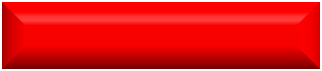 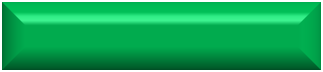 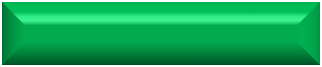 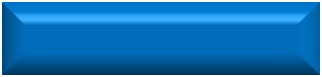 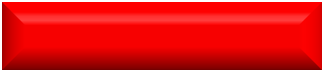 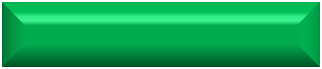 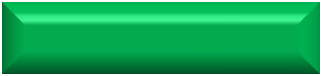 Недопустимый  риск - 10-2
Приемлемый риск - 10-4
Приемлемый риск - 10-4
Повышенный  риск - 10-3
Недопустимый  риск - 10-2
Приемлемый  риск - 10-4
Приемлемый  риск - 10-4
ПАСПОРТ ТЕРРИТОРИИ НАСЕЛЕННОГО ПУНКТА
ИВАНОВО  БОТЛИХСКОГО МУНИЦИПАЛЬНОГО РАЙОНА
(Оценка защищенности, исходя из рисков возникновения ЧС)
п. 3.6.
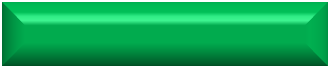 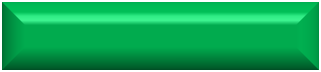 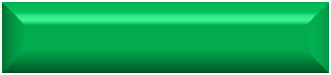 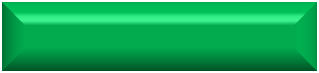 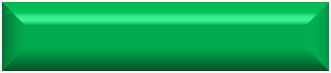 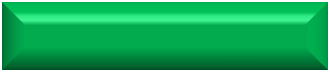 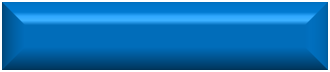 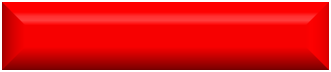 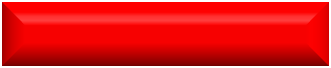 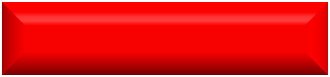 Приемлемый  риск - 10-4
Приемлемый  риск - 10-4
Приемлемый  риск - 10-4
Приемлемый  риск - 10-4
Повышенный  риск - 10-3
Недопустимый  риск - 10-2
Недопустимый  риск - 10-2
Недопустимый  риск - 10-2
Приемлемый  риск - 10-4
Приемлемый  риск - 10-4
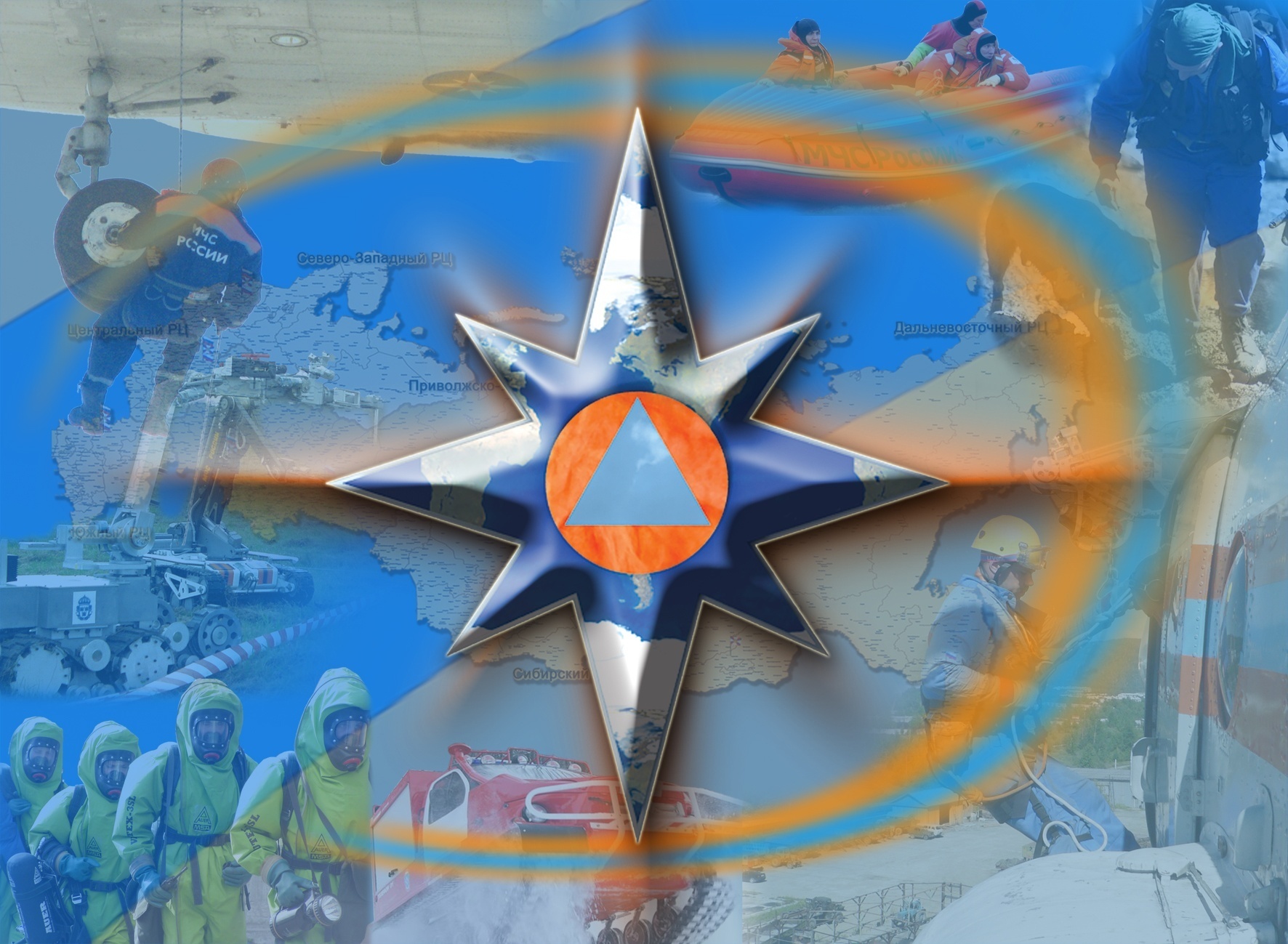 п. 4.
Раздел №4
РИСКИ ВОЗНИКНОВЕНИЯ ЧС ТЕХНОГЕННОГО ХАРАКТЕРА
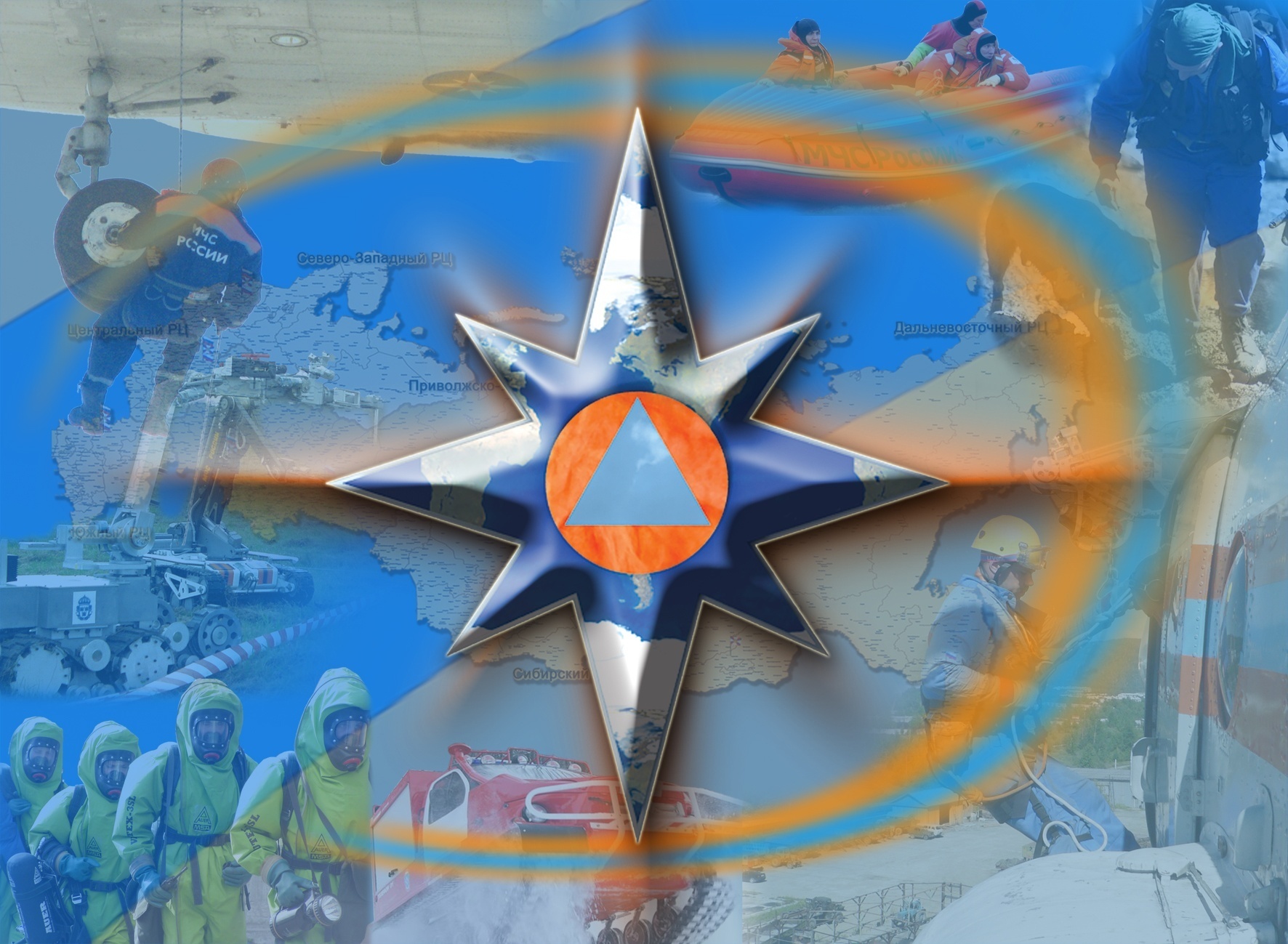 п. 4.1.
РИСКИ ВОЗНИКНОВЕНИЯ ЧС НА ТРАНСПОРТЕ
ПАСПОРТ ТЕРРИТОРИИ НАСЕЛЕННОГО ПУНКТА
ИВАНОВО  БОТЛИХСКОГО МУНИЦИПАЛЬНОГО РАЙОНА
Риски возникновения ЧС на автомобильном транспорте
п. 4.1.1.
39’11”;54’12”
№12
 150
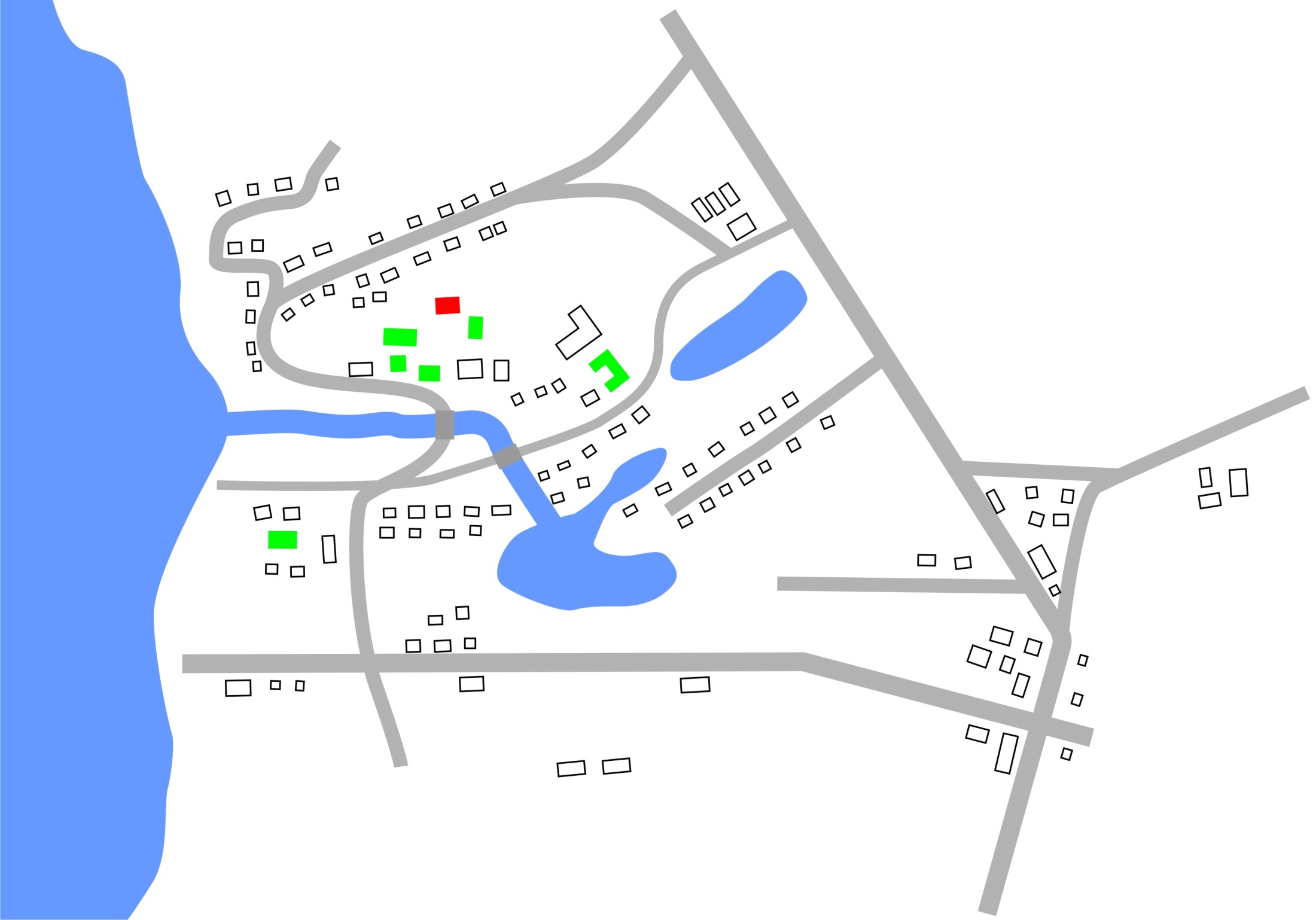 ул.Сосновая
ХАРАКТЕРИСТИКА ОПАСНОГО УЧАСТКА
Ремонт дороги
Протяженность участка 1 км
БСПМ
 Расстояние - 30 км,
Техники – 3 ед.
Личн. состава – 10 чел.
 село Ростовка
ул.Белолювского
8 батальон ГИБДД
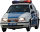 ул.Охлопкова С.Г.
T
М-4
р.Оса
Автомобильный мост
Материал постройки – бетонный
Длинна – 65 м
Ширина – 7 м
БСПМ
 Расстояние - 30 км,
Техники – 3 ед.
Личн. состава – 10 чел.
 село Расторгуевка
ул.Охлопкова Е.Н.
Автотранспортная сеть территории развита удовлетворительно и состоит из дорог с твердым и грунтовым покрытием круглогодичного использования для всех видов транспорта. Протяженность дорог – 34 км., в т.ч. с твердым покрытием – 25км.
ПАСПОРТ ТЕРРИТОРИИ НАСЕЛЕННОГО ПУНКТА
ИВАНОВО  БОТЛИХСКОГО МУНИЦИПАЛЬНОГО РАЙОНА
(Участки дорог, подверженные воздействию опасных природных и техногенных явлений)
п. 4.1.1.1.
ПАСПОРТ ТЕРРИТОРИИ НАСЕЛЕННОГО ПУНКТА
ИВАНОВО  БОТЛИХСКОГО МУНИЦИПАЛЬНОГО РАЙОНА
(Характеристика мостов)
п. 4.1.1.2.
ПАСПОРТ ТЕРРИТОРИИ НАСЕЛЕННОГО ПУНКТА
ИВАНОВО  БОТЛИХСКОГО МУНИЦИПАЛЬНОГО РАЙОНА
(Таблица вызовов при возникновении ЧС на автомобильном транспорте)
п. 4.1.1.3.
ПАСПОРТ ТЕРРИТОРИИ НАСЕЛЕННОГО ПУНКТА
ИВАНОВО  БОТЛИХСКОГО МУНИЦИПАЛЬНОГО РАЙОНА
(Ведомость привлечения сил и средств)
п. 4.1.1.4.
ПАСПОРТ ТЕРРИТОРИИ НАСЕЛЕННОГО ПУНКТА
ИВАНОВО  БОТЛИХСКОГО МУНИЦИПАЛЬНОГО РАЙОНА
(Ведомость привлечения сил и средств)
п. 4.1.1.4.
ПАСПОРТ ТЕРРИТОРИИ НАСЕЛЕННОГО ПУНКТА
ИВАНОВО  БОТЛИХСКОГО МУНИЦИПАЛЬНОГО РАЙОНА
Риски возникновения ЧС на объектах железнодорожного транспорта
п. 4.1.2.
№12
 150
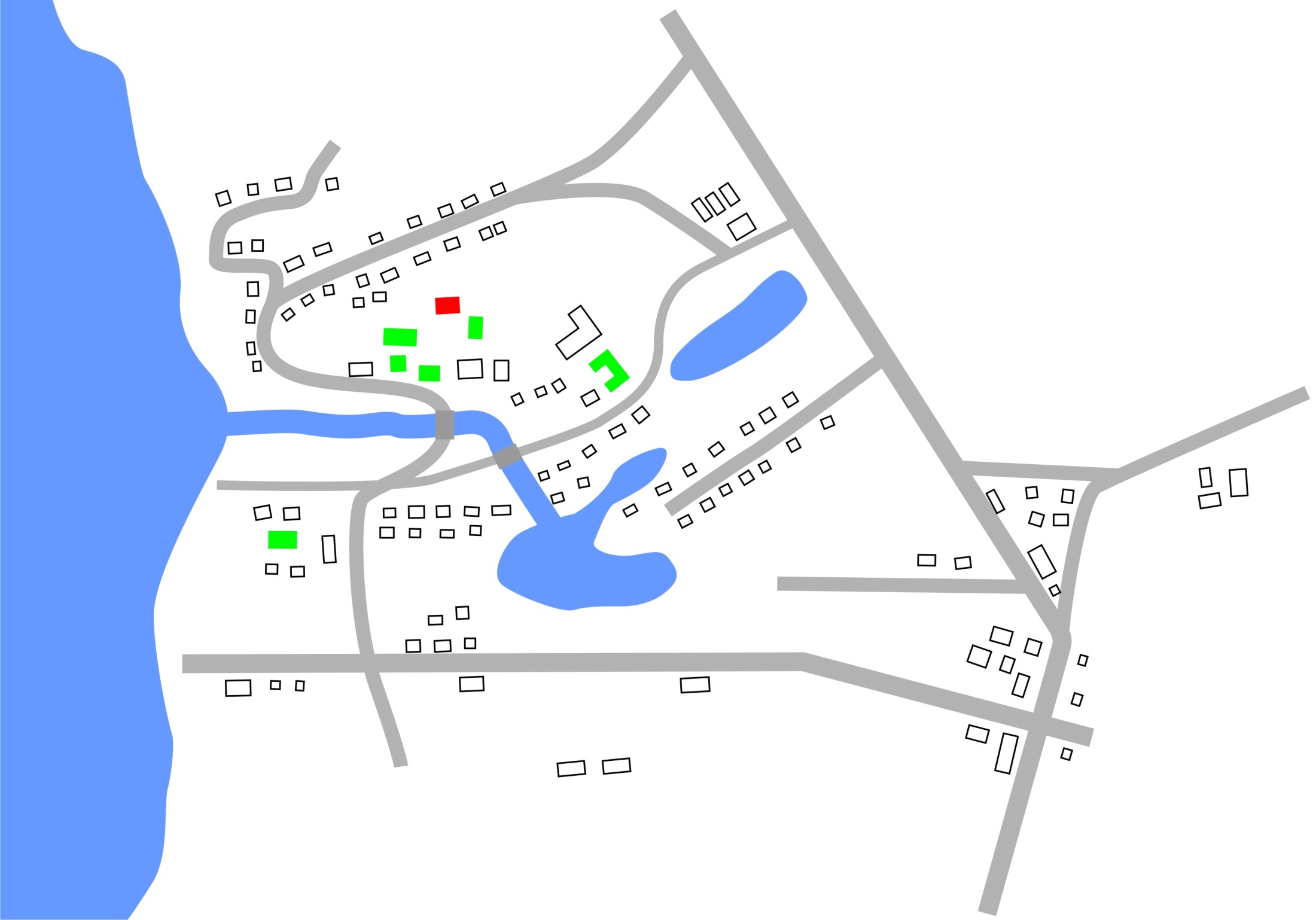 ул.Сосновая
Ул. Борогонцы
ХАРАКТЕРИСТИКА ОПАСНОГО УЧАСТКА
Риск размыва ж/д полотна
При подъеме уровня воды на 600 мм
Протяженность участка 300 м
Ж/д мост
Материал постройки – бетонный
Длинна – 65 м
Ширина – 7 м
ул.Белолювского
ул.Охлопкова С.Г.
39’11”;54’12”
ул.Партизана Неустроева
T
Начальник станции 
Иванов Иван Иванович  -  тел. -8-345-78-87
Для ликвидации  аварий и 
происшествий предусмотрено :
л/с – 5 чел; 
техники – 2;
маневренный поезд – 1 ед.
р.Оса
ул.Охлопкова Е.Н.
Ивановскоее отделение Центральной железной дороги:
начальник отделения Михаев Павел Евгеньевич, т. 8-4212-38-25-00;
Количество линейных станций – 33.
Количество линейных станций на которых осуществляются грузовые операции -8
Пропускная способность – 42 пары поездов в сутки.
Грузооборот – 61, млн. т. в год по четному пути, 28 млн. т. в год по нечетному пути.
Общая протяженность: 649  км;
ПАСПОРТ ТЕРРИТОРИИ НАСЕЛЕННОГО ПУНКТА
ИВАНОВО  БОТЛИХСКОГО МУНИЦИПАЛЬНОГО РАЙОНА
(Характеристика ж/д станции)
п. 4.1.2.1.
ПАСПОРТ ТЕРРИТОРИИ НАСЕЛЕННОГО ПУНКТА
ИВАНОВО  БОТЛИХСКОГО МУНИЦИПАЛЬНОГО РАЙОНА
(Таблица вызовов при возникновении ЧС на железнодорожном транспорте)
п. 4.1.2.2.
ПАСПОРТ ТЕРРИТОРИИ НАСЕЛЕННОГО ПУНКТА
ИВАНОВО  БОТЛИХСКОГО МУНИЦИПАЛЬНОГО РАЙОНА
(Ведомость привлечения сил и средств)
п. 4.1.2.3.
ПАСПОРТ ТЕРРИТОРИИ НАСЕЛЕННОГО ПУНКТА
ИВАНОВО  БОТЛИХСКОГО МУНИЦИПАЛЬНОГО РАЙОНА
(Ведомость привлечения сил и средств)
п. 4.1.2.3.
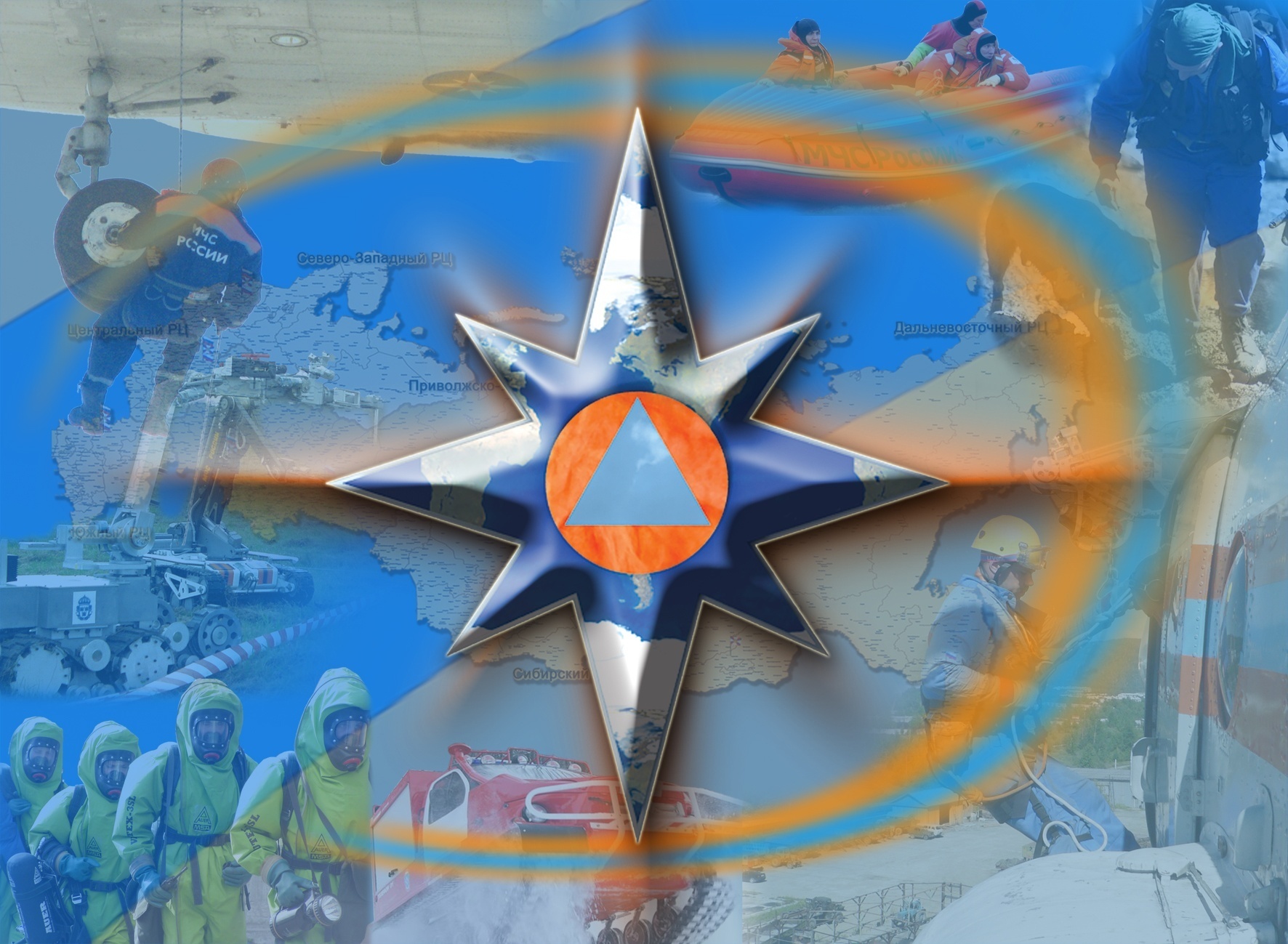 п. 4.2.
РИСКИ ВОЗНИКНОВЕНИЯ ЧС НА СИСТЕМАХ ЖКХ
ПАСПОРТ ТЕРРИТОРИИ НАСЕЛЕННОГО ПУНКТА
ИВАНОВО  БОТЛИХСКОГО МУНИЦИПАЛЬНОГО РАЙОНА
Риски возникновения ЧС на электросетях
п. 4.2.1.
№12
 150
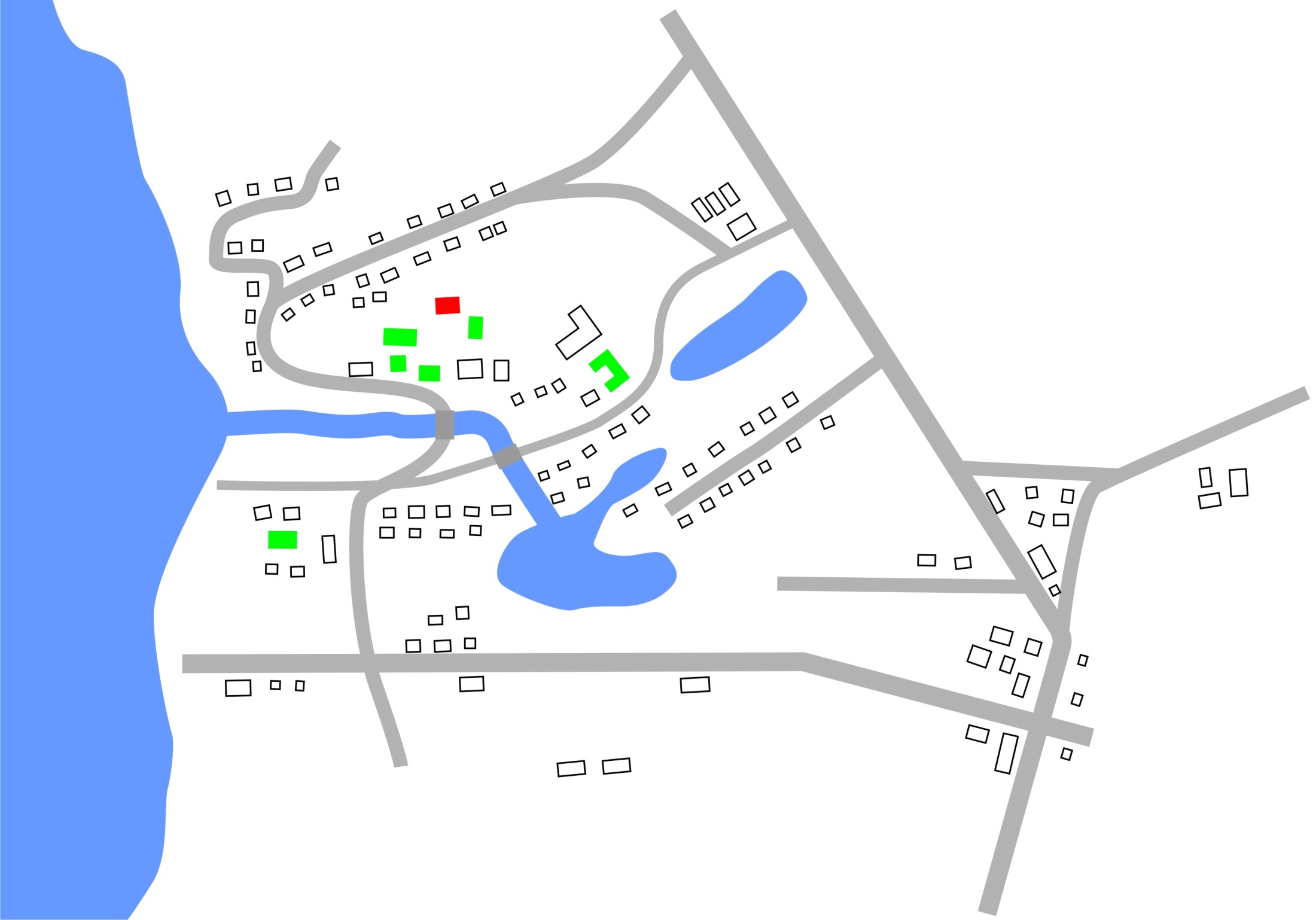 ул.Сосновая
Трансформаторная 
подстанция
Тип здания – 1этаж. кирпич.
Мощность – 500 кВ
% износа – 20%
Население – 250 чел.
Домов – 50.
Соц/важные объекты – 2 шт.
Пром. объекты – 2 шт.
Ул. Борогонцы
ул.Белолювского
ул.Охлопкова С.Г.
ул.Партизана Неустроева
р.Оса
T
Дизельная электростанция
Мощность – 500 кВ
% износа – 30%
Население – 500 чел.
Домов – 100.
Соц/важные объекты – 3 шт.
Пром. объекты – 1 шт.
Трансформаторная 
подстанция
Тип здания – 1этаж. кирпич
Мощность – 500 кВ
% износа – 30%
Население – 200 чел.
Домов – 50.
Соц/важные объекты – 3 шт.
Пром. объекты – 1 шт.
ул.Охлопкова Е.Н.
ПАСПОРТ ТЕРРИТОРИИ НАСЕЛЕННОГО ПУНКТА
ИВАНОВО  БОТЛИХСКОГО МУНИЦИПАЛЬНОГО РАЙОНА
(Сведения по электросетям)
п. 4.2.1.1.
ПАСПОРТ ТЕРРИТОРИИ НАСЕЛЕННОГО ПУНКТА
ИВАНОВО  БОТЛИХСКОГО МУНИЦИПАЛЬНОГО РАЙОНА
(Таблица вызовов при возникновении ЧС на электросетях)
п. 4.2.1.2.
ПАСПОРТ ТЕРРИТОРИИ НАСЕЛЕННОГО ПУНКТА
ИВАНОВО  БОТЛИХСКОГО МУНИЦИПАЛЬНОГО РАЙОНА
(Ведомость привлечения сил и средств)
п. 4.2.1.3.
ПАСПОРТ ТЕРРИТОРИИ НАСЕЛЕННОГО ПУНКТА
ИВАНОВО  БОТЛИХСКОГО МУНИЦИПАЛЬНОГО РАЙОНА
(Ведомость привлечения сил и средств)
п. 4.2.1.3.
ПАСПОРТ ТЕРРИТОРИИ НАСЕЛЕННОГО ПУНКТА
ИВАНОВО  БОТЛИХСКОГО МУНИЦИПАЛЬНОГО РАЙОНА
Риски возникновения ЧС на сетях газоснабжения
п. 4.2.2.
№12
 150
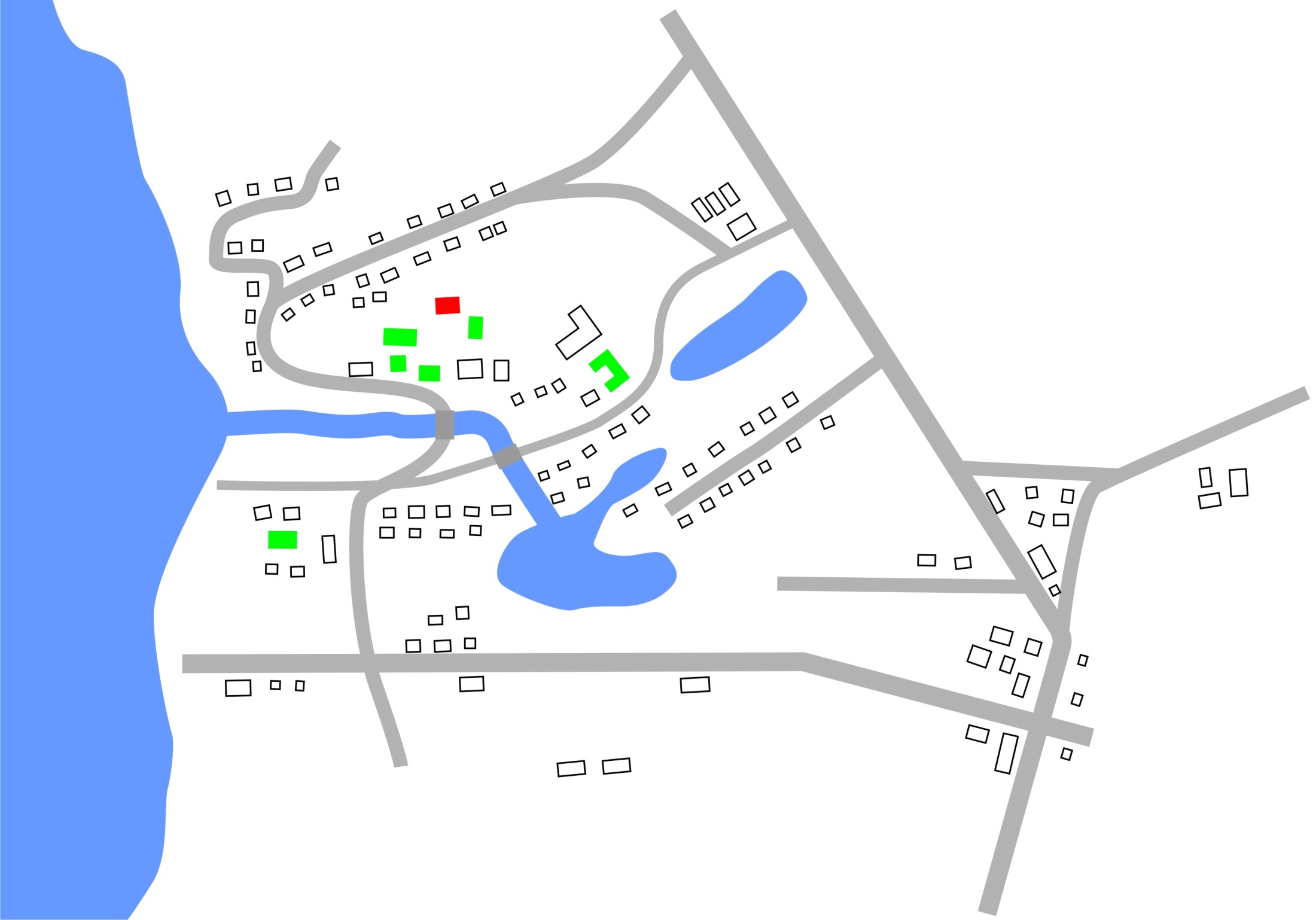 ул.Сосновая
Газораспределительный пункт
% износа – 50%
Население – 250 чел.
Домов – 50.
Соц.важные объекты – 2 шт.
Пром.объекты – 2 шт.
Ул. Борогонцы
р.Оса
ул.Белолювского
ул.Охлопкова С.Г.
ул.Партизана Неустроева
T
Газораспределительный пункт
% износа – 20%
Население – 250 чел.
Домов – 50.
Соц.важные объекты – 2 шт.
Пром.объекты – 2 шт.
ул.Охлопкова Е.Н.
Газораспределительный пункт
% износа – 80%
Население – 250 чел.
Домов – 50.
Соц.важные объекты – 2 шт.
Пром.объекты – 2 шт.
Газгольдерный парк
Село Муромцевское
Расстояние - 10 км
ПАСПОРТ ТЕРРИТОРИИ НАСЕЛЕННОГО ПУНКТА
ИВАНОВО  БОТЛИХСКОГО МУНИЦИПАЛЬНОГО РАЙОНА
(Сведения по объектам газоснабжения)
п. 4.2.2.1.
ПАСПОРТ ТЕРРИТОРИИ НАСЕЛЕННОГО ПУНКТА
ИВАНОВО  БОТЛИХСКОГО МУНИЦИПАЛЬНОГО РАЙОНА
(Таблица вызовов при возникновении ЧС на объектах газоснабжения)
п. 4.2.2.2.
ПАСПОРТ ТЕРРИТОРИИ НАСЕЛЕННОГО ПУНКТА
ИВАНОВО  БОТЛИХСКОГО МУНИЦИПАЛЬНОГО РАЙОНА
(Ведомость привлечения сил и средств)
п. 4.2.2.3.
ПАСПОРТ ТЕРРИТОРИИ НАСЕЛЕННОГО ПУНКТА
ИВАНОВО  БОТЛИХСКОГО МУНИЦИПАЛЬНОГО РАЙОНА
(Ведомость привлечения сил и средств)
п. 4.2.2.3.
ПАСПОРТ ТЕРРИТОРИИ НАСЕЛЕННОГО ПУНКТА
ИВАНОВО  БОТЛИХСКОГО МУНИЦИПАЛЬНОГО РАЙОНА
Риски возникновения ЧС на системах теплоснабжения
п. 4.2.3.
№12
 150
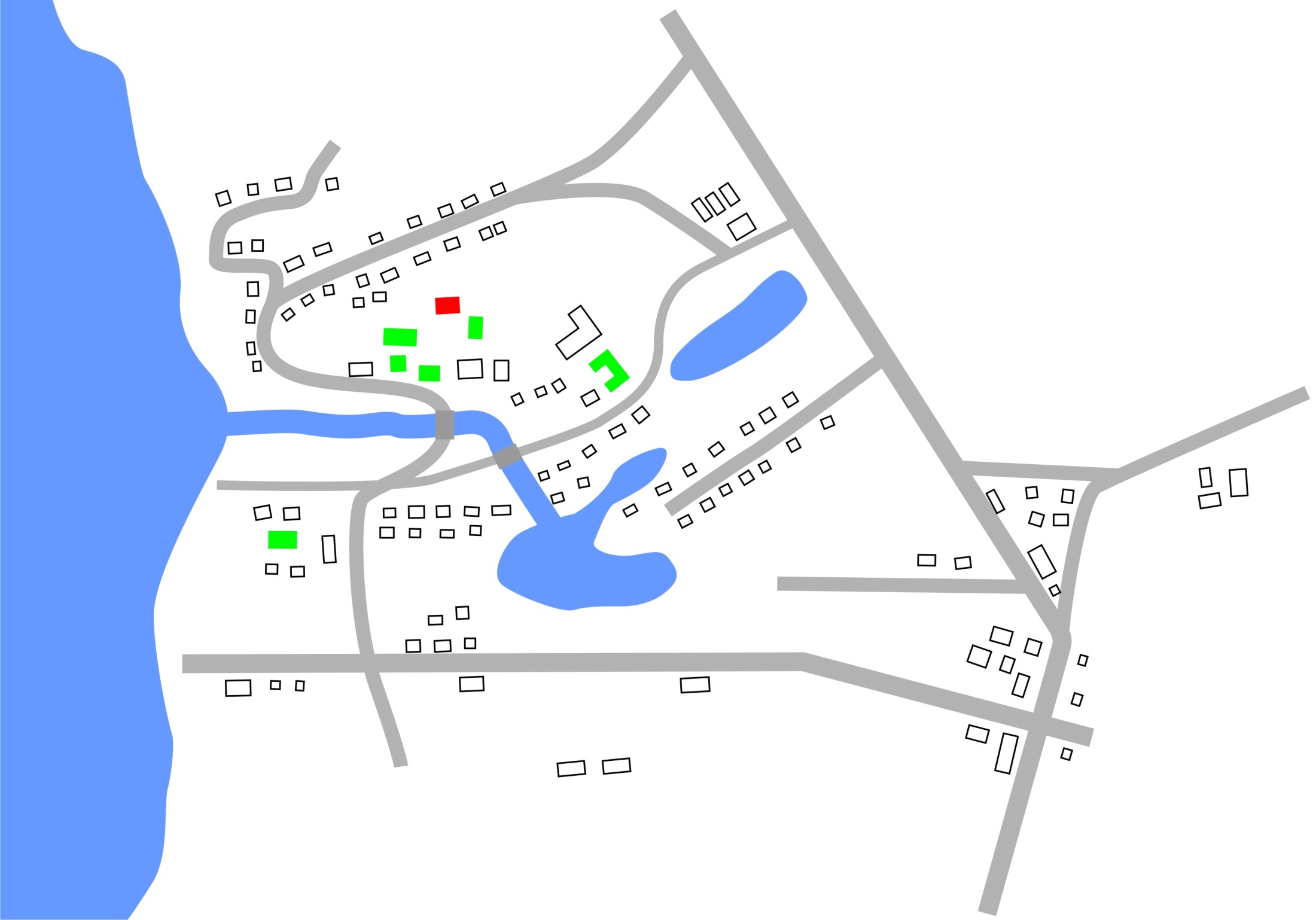 ул.Сосновая
Котельная №4
Количество котлов – 2 шт.
Тип топлива – уголь
Тип котла : КТ 300
Тип здания:кирп. 1этаж
% износа оборудования – 15 %
Количество отапливаемых зданий:
Жилых домов – 50.
Соц/важные объекты – 2 шт.
Пром/важные объекты – 2 шт.
Население – 250 чел.
Ул. Борогонцы
ул.Белолювского
ул.Партизана Неустроева
ул.Охлопкова С.Г.
T
Тепловой пункт №8
Сист. снабжения – горячее в/сн. 
                                    – холодное в/сн.
      Тип здания:кирп. 1этаж
% износа оборудования – 20 %
Количество отапливаемых зданий:
Жилых домов – 50.
Соц/важные объекты – 2 шт.
Пром/важные объекты – 2 шт.
Население - 200 чел.
Тепловой пункт №7
Сист. снабжения – горячее в/сн. 
                                    – холодное в/сн.    
Тип здания: кирп. 1этаж
% износа оборудования – 20 %
Количество отапливаемых зданий:
Жилых домов – 50.
Соц/важные объекты – 2 шт.
Пром/важные объекты – 2 шт.
Население 200 чел.
ул.Охлопкова Е.Н.
Линии теплоснабжения
Сист. снабжения – горячее в/сн. 
                                    – холодное в/сн.
% износа оборудования – 20 %
Диаметр – 500 мм
ПАСПОРТ ТЕРРИТОРИИ НАСЕЛЕННОГО ПУНКТА
ИВАНОВО  БОТЛИХСКОГО МУНИЦИПАЛЬНОГО РАЙОНА
(Сведения по объектам теплоснабжения)
п. 4.2.3.1.
ПАСПОРТ ТЕРРИТОРИИ НАСЕЛЕННОГО ПУНКТА
ИВАНОВО  БОТЛИХСКОГО МУНИЦИПАЛЬНОГО РАЙОНА
(Таблица вызовов при возникновении ЧС на объектах теплоснабжения)
п. 4.2.3.2.
ПАСПОРТ ТЕРРИТОРИИ НАСЕЛЕННОГО ПУНКТА
ИВАНОВО  БОТЛИХСКОГО МУНИЦИПАЛЬНОГО РАЙОНА
(Ведомость привлечения сил и средств)
п. 4.2.3.3.
ПАСПОРТ ТЕРРИТОРИИ НАСЕЛЕННОГО ПУНКТА
ИВАНОВО  БОТЛИХСКОГО МУНИЦИПАЛЬНОГО РАЙОНА
(Ведомость привлечения сил и средств)
п. 4.2.3.3.
ПАСПОРТ ТЕРРИТОРИИ НАСЕЛЕННОГО ПУНКТА
ИВАНОВО  БОТЛИХСКОГО МУНИЦИПАЛЬНОГО РАЙОНА
Риски возникновения ЧС на системах водоснабжения
п. 4.2.4.
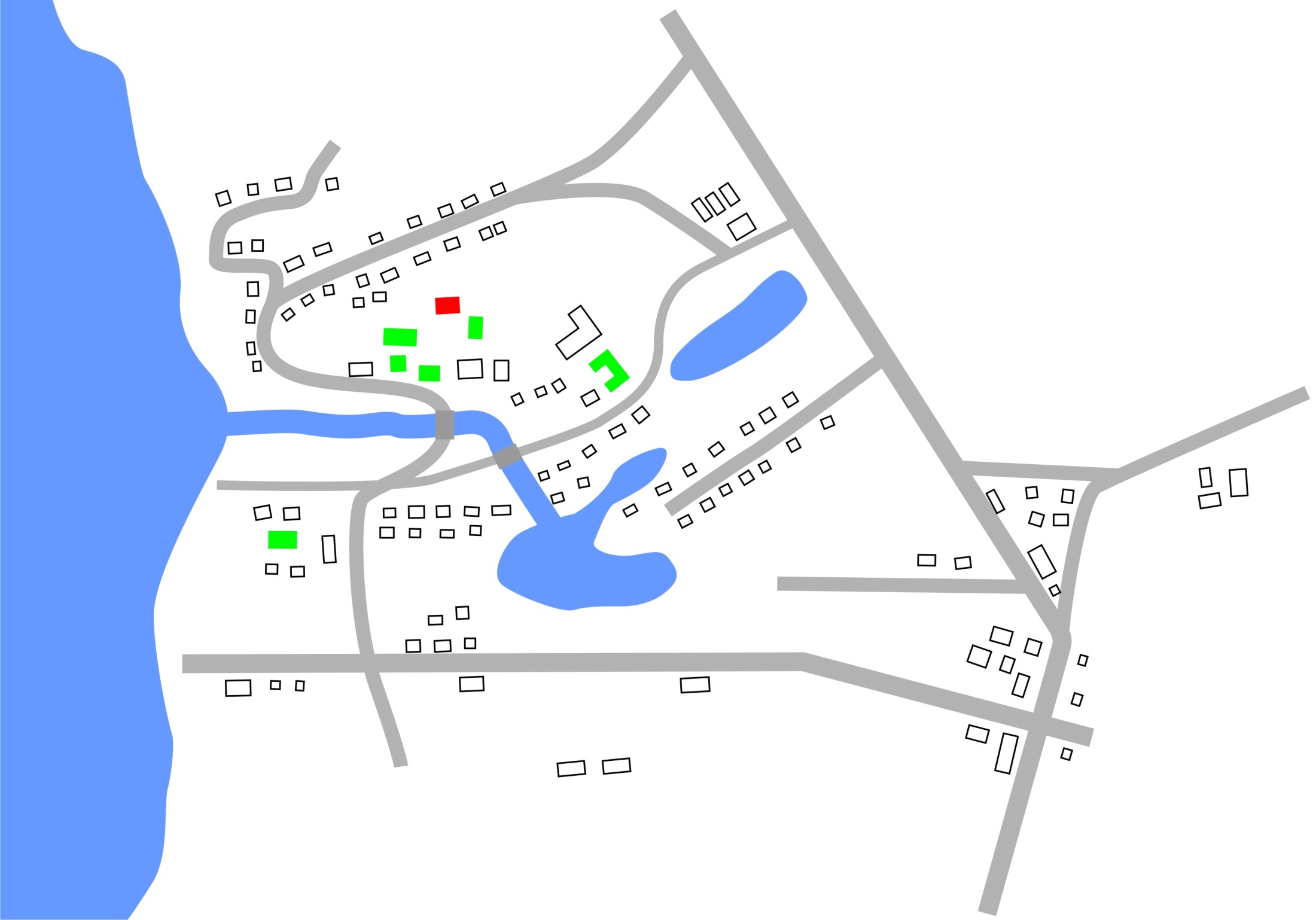 ул.Сосновая
Котельная №4
Тип котла – КТ 300
Количество котлов – 2 шт.
Тип топлива – уголь
% износа оборудования – 15 %
Количество отапливаемых зданий:
Жилых домов – 50.
Соц/важные объекты – 2 шт.
Пром/важные объекты – 2 шт.
Население – 250 чел.
Ул. Борогонцы
ул.Белолювского
ул.Охлопкова С.Г.
Колодец
Дебит  – 10 м.куб..
ул.Партизана Неустроева
Тепловой пункт №8
Сист. снабжения – горячее в/сн. 
                                    – холодное в/сн.
% износа оборудования – 20 %
Тип здания – 1-этажное кирпичное
Количество отапливаемых зданий:
Жилых домов – 50.
Соц/важные объекты – 2 шт.
Пром/важные объекты – 2 шт.
Население - 200 чел.
Водонапорная башня
% износа оборудования – 20 %
Порядок подачи  воды  - насосом.
Колодец
Дебит  – 10 м.куб..
Очистное сооружение
% износа оборудования – 20 %
Водозабор
Объем перекачиваемой воды - 350.
% износа оборудования – 20 %
Колодец
Дебит  – 10 м.куб..
р.Оса
ул.Охлопкова Е.Н.
Водонапорная башня
% износа оборудования – 20 %
Порядок подачи  воды  - насосом.
Характеристика трубопровода
Диаметр – 400 мм
Давление – 8 МПа
Тепловой пункт №7
Сист. снабжения – горячее в/сн. 
                                    – холодное в/сн.
% износа оборудования – 20 %
Тип здания – 1-этажное кирпичное
Количество отапливаемых зданий:
Жилых домов – 50.
Соц/важные объекты – 2 шт.
Пром/важные объекты – 2 шт.
Население 200 чел.
СЭС Ровеньковского района
Савельев Дмитрий Вячеславович
тел. 755-55-55
ПАСПОРТ ТЕРРИТОРИИ НАСЕЛЕННОГО ПУНКТА
ИВАНОВО  БОТЛИХСКОГО МУНИЦИПАЛЬНОГО РАЙОНА
(Сведения по объектам водоснабжения)
п. 4.2.4.1.
ПАСПОРТ ТЕРРИТОРИИ НАСЕЛЕННОГО ПУНКТА
ИВАНОВО  БОТЛИХСКОГО МУНИЦИПАЛЬНОГО РАЙОНА
(Таблица вызовов при возникновении ЧС на объектах водоснабжения)
п. 4.2.4.2.
ПАСПОРТ ТЕРРИТОРИИ НАСЕЛЕННОГО ПУНКТА
ИВАНОВО  БОТЛИХСКОГО МУНИЦИПАЛЬНОГО РАЙОНА
(Ведомость привлечения сил и средств)
п. 4.2.4.3.
ПАСПОРТ ТЕРРИТОРИИ НАСЕЛЕННОГО ПУНКТА
ИВАНОВО  БОТЛИХСКОГО МУНИЦИПАЛЬНОГО РАЙОНА
(Ведомость привлечения сил и средств)
п. 4.2.4.3.
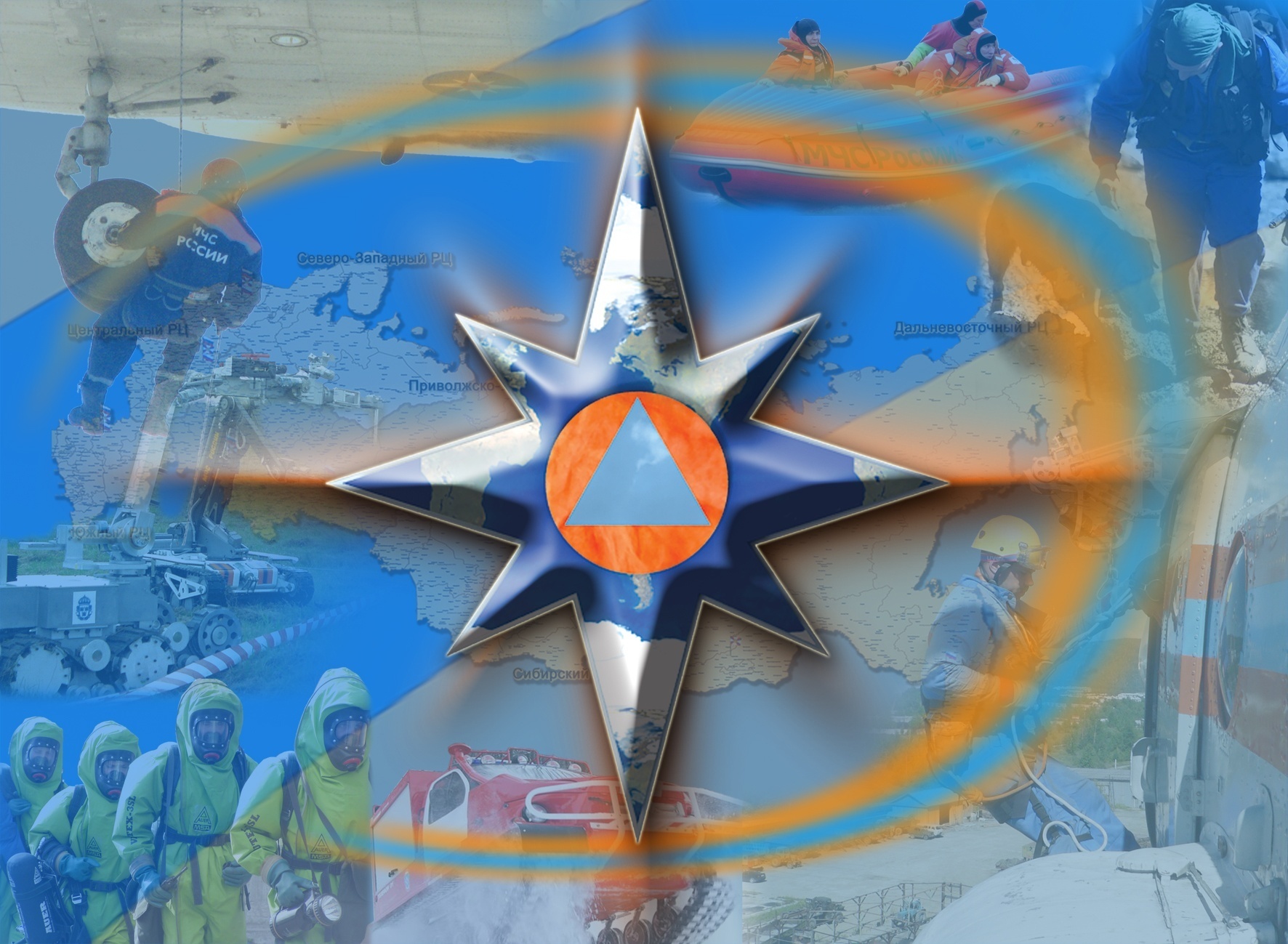 п. 4.3.
РИСКИ ВОЗНИКНОВЕНИЯ АВАРИЙ 
НА МАГИСТРАЛЬНЫХ ТРУБОПРОВОДАХ ГОРЮЧИХ ГАЗОВ И ЖИДКОСТЕЙ.
ПАСПОРТ ТЕРРИТОРИИ НАСЕЛЕННОГО ПУНКТА
ИВАНОВО  БОТЛИХСКОГО МУНИЦИПАЛЬНОГО РАЙОНА
Риски возникновения ЧС на газопроводах
п. 4.3.1.
39’11”;54’12”
ГАЗ
2
№12
 150
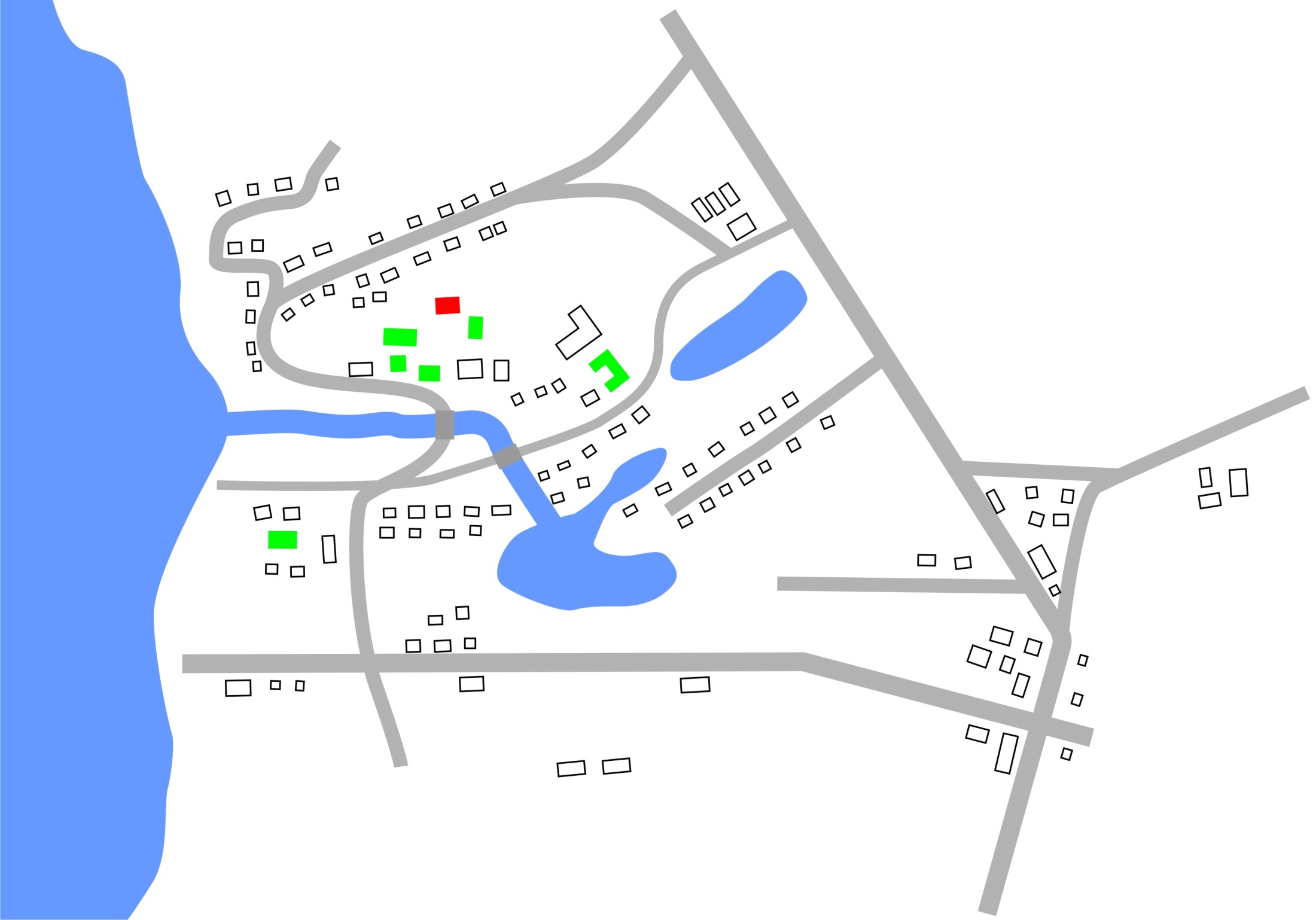 ул.Сосновая
Зона возможного риска при аварии на газопроводе
В зоне риска находятся:
- домов 120;
- населения – 340 чел.
- соц. значимых объектов – 1.
Ул. Борогонцы
НПС №5 
Протяженность - 1263 км
Подача насоса - 500 м.куб.час
Глубина залегания -1,5 м
ул.Белолювского
ул.Охлопкова С.Г.
ул.Партизана Неустроева
T
R = 60 м
р.Оса
ул.Охлопкова Е.Н.
ПАСПОРТ ТЕРРИТОРИИ НАСЕЛЕННОГО ПУНКТА
ИВАНОВО  БОТЛИХСКОГО МУНИЦИПАЛЬНОГО РАЙОНА
(Характеристика газопровода)
п. 4.3.2.
ПАСПОРТ ТЕРРИТОРИИ НАСЕЛЕННОГО ПУНКТА
ИВАНОВО  БОТЛИХСКОГО МУНИЦИПАЛЬНОГО РАЙОНА
(Таблица вызовов при возникновении ЧС на объектах газопровода)
п. 4.3.3.
ПАСПОРТ ТЕРРИТОРИИ НАСЕЛЕННОГО ПУНКТА
ИВАНОВО  БОТЛИХСКОГО МУНИЦИПАЛЬНОГО РАЙОНА
(Ведомость привлечения сил и средств)
п. 4.3.4.
ПАСПОРТ ТЕРРИТОРИИ НАСЕЛЕННОГО ПУНКТА
ИВАНОВО  БОТЛИХСКОГО МУНИЦИПАЛЬНОГО РАЙОНА
(Ведомость привлечения сил и средств)
п. 4.3.4.
ПАСПОРТ ТЕРРИТОРИИ НАСЕЛЕННОГО ПУНКТА
ИВАНОВО  БОТЛИХСКОГО МУНИЦИПАЛЬНОГО РАЙОНА
Риски возникновения ЧС на нефтепроводах
п. 4.4.
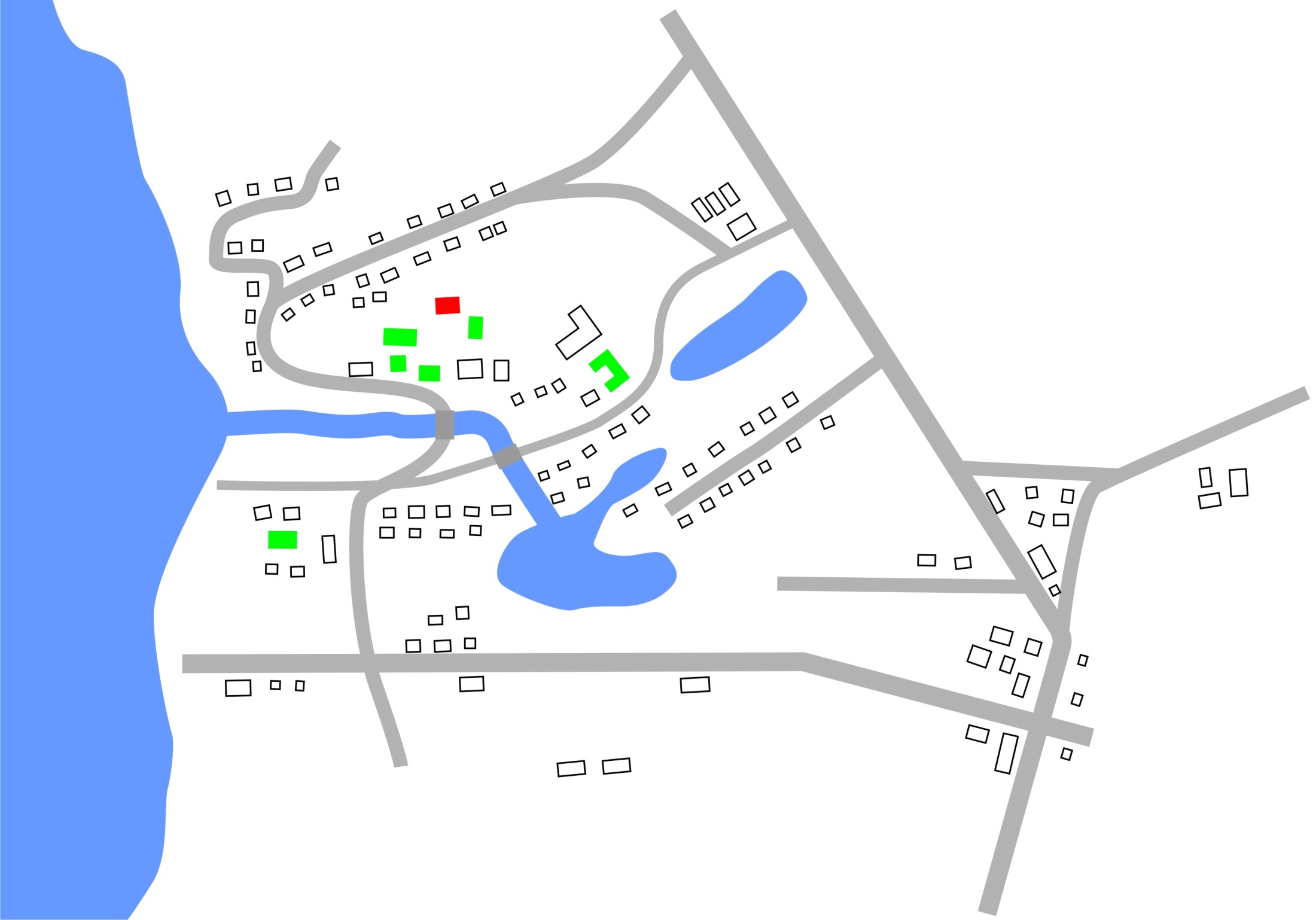 ул.Сосновая
Ул. Борогонцы
НПС №5
1263 км
Подача насоса - 11 500 м.куб.час
Зона возможного риска при аварии на нефтепроводе
В зоне риска находятся:
- домов 120;
- населения – 340 чел.
- соц. значимых объектов – 1.
р.Оса
ул.Белолювского
ул.Охлопкова С.Г.
ул.Партизана Неустроева
Нефтехранилище №5  
ОАО «Хабаровскнефтегаз»
Резервуаров   – 3;
Нефть – 15т;
Бензин – 14 т.
500 м
р.Оса
ул.Охлопкова Е.Н.
ПАСПОРТ ТЕРРИТОРИИ НАСЕЛЕННОГО ПУНКТА
ИВАНОВО  БОТЛИХСКОГО МУНИЦИПАЛЬНОГО РАЙОНА
(Характеристика нефтепровода)
п. 4.4.1.
ПАСПОРТ ТЕРРИТОРИИ НАСЕЛЕННОГО ПУНКТА
ИВАНОВО  БОТЛИХСКОГО МУНИЦИПАЛЬНОГО РАЙОНА
(Таблица вызовов при возникновении ЧС на объектах нефтепровода)
п. 4.4.2.
ПАСПОРТ ТЕРРИТОРИИ НАСЕЛЕННОГО ПУНКТА
ИВАНОВО  БОТЛИХСКОГО МУНИЦИПАЛЬНОГО РАЙОНА
(Ведомость привлечения сил и средств)
п. 4.4.3.
ПАСПОРТ ТЕРРИТОРИИ НАСЕЛЕННОГО ПУНКТА
ИВАНОВО  БОТЛИХСКОГО МУНИЦИПАЛЬНОГО РАЙОНА
(Ведомость привлечения сил и средств)
п. 4.4.3.
ПАСПОРТ ТЕРРИТОРИИ НАСЕЛЕННОГО ПУНКТА
ИВАНОВО  БОТЛИХСКОГО МУНИЦИПАЛЬНОГО РАЙОНА
Риски обрушения зданий, сооружений, пород
п. 4.5.
88ПЧ
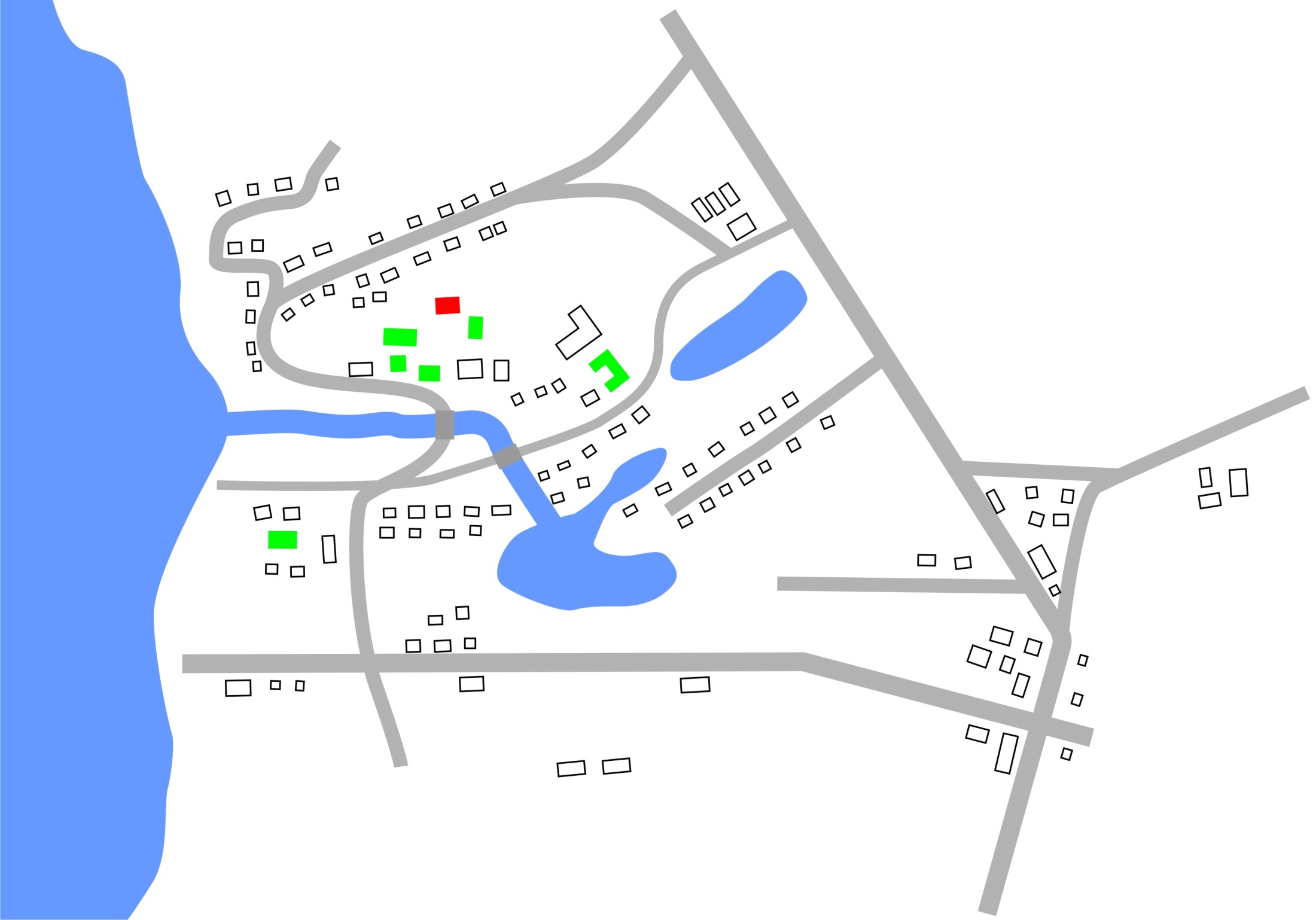 Котельня
145 отапливаемых  объектов
№ 2
№ 1,3,5
№ 1,3,5
№ 5,7,9,11,13
№7
Детский сад
Вместимость – 150 чел. 
Характеристика здания:
3-х этажное, кирпичное
тел. 46-65-76
№ 4,6
КЛУБ
Вместимость – 35 чел.
тел. 45-81-41
№ 1,3
Пастбище
Пастбище
Детский дом «Радуга»
Вместимость – 150 чел.
Характеристика здания:
2-х этажное, кирпичное
тел. 45-54-64
№ 8,10,16,18,20,22
    12,14
ул.Сосновая
Ул. Борогонцы
№ 3
№ 2,4,6
№ 10
Школа № 35 (9 классов)
Вместимость – 55 чел.
Характеристика здания:
3-х этажное, кирпичное
тел. 46-76-58
№9
№ 13,11,9,7
№ 1,2
№11
р.Оса
№ 12,14
Почта
Характеристика здания:
1-о этажное, кирпичное
ул.Белолювского
№4,6,8
№5
Администрация
Характеристика здания:
3-х этажное, кирпичное
тел. 46-66-66
«ООО «БЕЛИНСКМОЛОКО»
ул.Охлопкова С.Г.
№ 1,      3,      5,      7,     9,    11,    13
ул.Партизана Неустроева
№ 1,3,5,7,9
Хмуров пр-д
№ 11
№ 3
№ 2,   4,   6,   8,  10,      12,       14
№ 1,3,5,7,9
№ 12,14
№ 4,6

      8,10
№ 2,4
Районная Больница
Многопрофильная
Характеристика здания:
3-х этажное, кирпичное
125 койко –мест 
тел. 45-54-64
№ 8
№ 13
№ 2,4,6,8
№ 1,
       2
№ 7,9
Дом престарелых «Уют»
Вместимость – 300 чел.
Характеристика здания:
2-х этажное, кирпичное
тел. 45-54-64
ул. Академика Мухоморова
№ 2,4,6,
8,10
№ 12
Магазин
Режим работы:
Круглосуточный
Характеристика здания:
3-х этажное, кирпичное
№ 2,4,
6,8,10
ул.Охлопкова Е.Н.
№ 1,
       2
ул. Снежинская
№ 7
№ 9
№ 1,3,5
Магазин
Режим работы:
с 8.00 до 20.00
Характеристика здания:
1-о этажное, деревянное
Условные обозначения
№ 11,13
№ 3
Возможны слабые разрушения
Коровник
350 голов КРС
50 голов  свиней
Средние разрушения
Полные разрушения
ПАСПОРТ ТЕРРИТОРИИ НАСЕЛЕННОГО ПУНКТА
ИВАНОВО  БОТЛИХСКОГО МУНИЦИПАЛЬНОГО РАЙОНА
(Информация об обрушениях зданий, сооружений, пород)
п. 4.5.1.
ПАСПОРТ ТЕРРИТОРИИ НАСЕЛЕННОГО ПУНКТА
ИВАНОВО  БОТЛИХСКОГО МУНИЦИПАЛЬНОГО РАЙОНА
(Ведомость привлечения сил и средств)
п. 4.5.2.
ПАСПОРТ ТЕРРИТОРИИ НАСЕЛЕННОГО ПУНКТА
ИВАНОВО  БОТЛИХСКОГО МУНИЦИПАЛЬНОГО РАЙОНА
(Ведомость привлечения сил и средств)
п. 4.5.2.
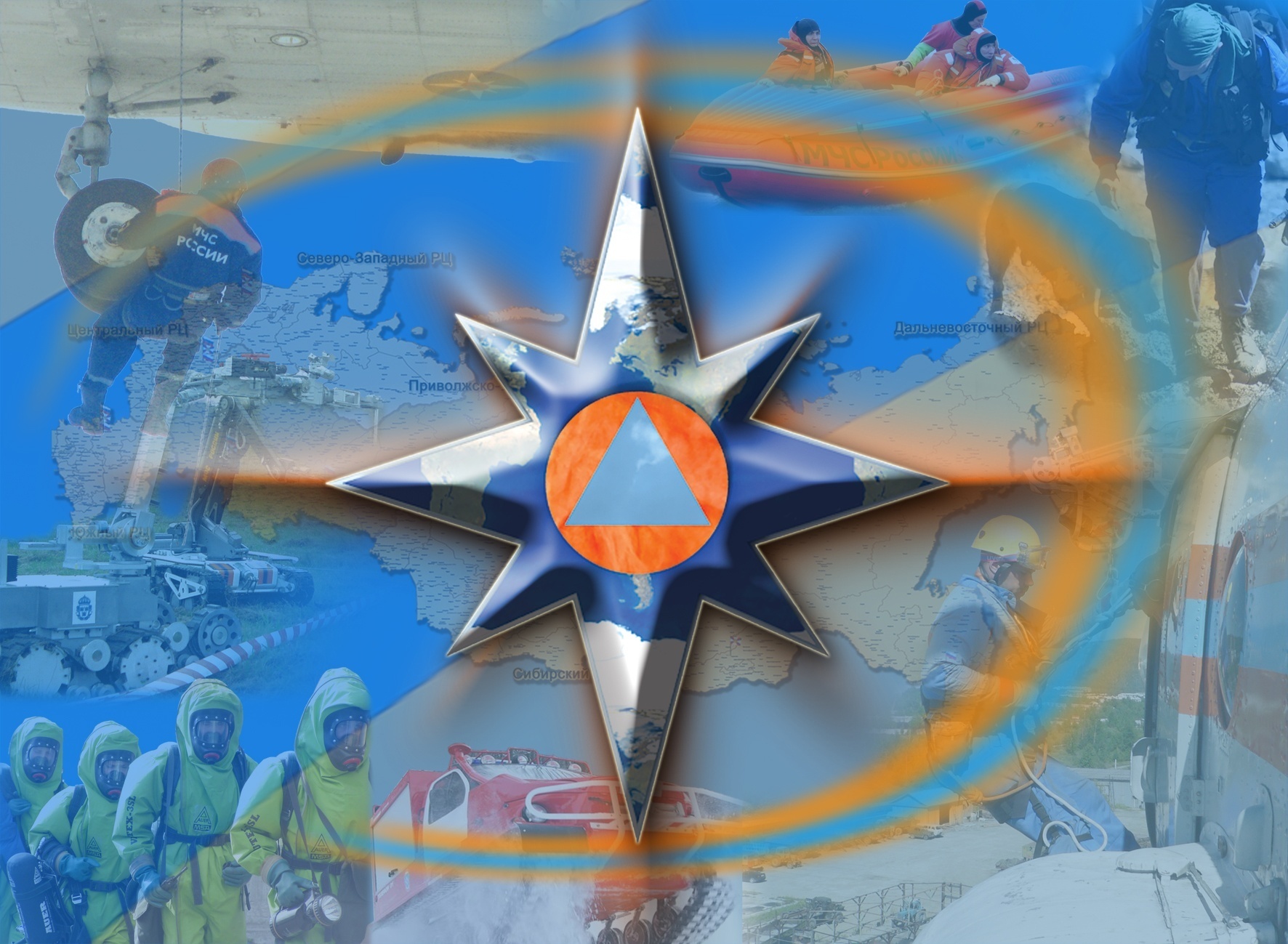 п. 4.6.
РИСКИ ВОЗНИКНОВЕНИЯ ТЕХНОГЕННЫХ ПОЖАРОВ
ПАСПОРТ ТЕРРИТОРИИ НАСЕЛЕННОГО ПУНКТА
ИВАНОВО  БОТЛИХСКОГО МУНИЦИПАЛЬНОГО РАЙОНА
Риски возникновения техногенных пожаров (не бытовые пожары)
п. 4.6.
№12
 150
88ПЧ
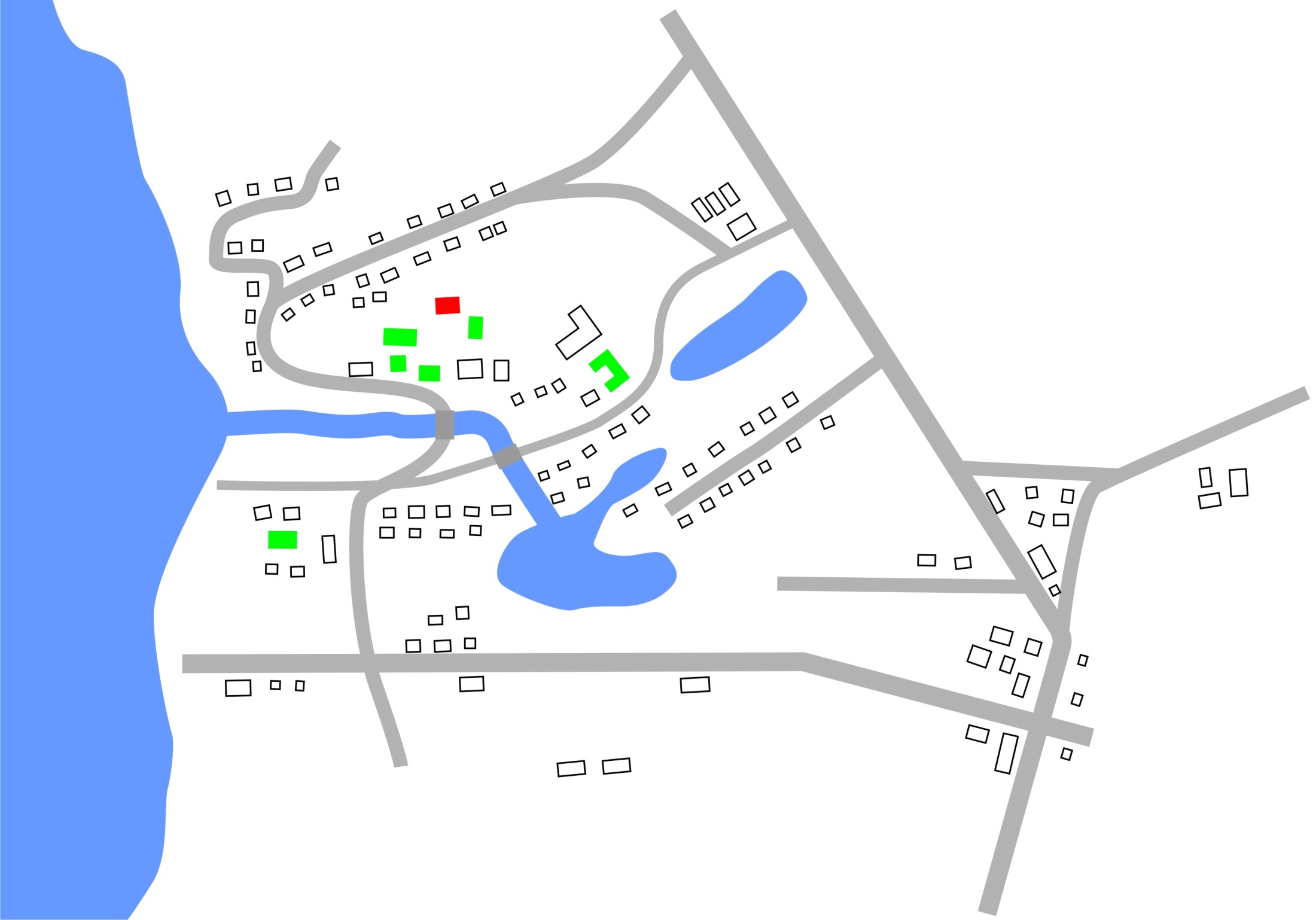 ул.Сосновая
Зона возможного риска при аварии на площадке для хранения нефтепродуктов
В зоне риска находятся:
- домов 120;
- населения – 340 чел.
- соц. значимых объектов – 1.
Ул. Борогонцы
Площадка 
для хранения 
нефтепродуктов
ул.Белолювского
2 танка
По 1000 тонн
Обваловка 0,5 м
Подлежит эвакуации
Население – 1300 чел.
В том числе детей – 300 чел.
Голов скота – 300 
Мат. средств – на сумму 300 тыс. руб.
ул.Охлопкова С.Г.
T
р.Оса
ул.Охлопкова Е.Н.
оз. Глубокое 
Длинна берега пригодного для забора воды – 10 м.
V воды= 10000 куб.м
Превентивные мероприятия проводимые ОМСУ
Восстанавливаются и содержатся в исправном состоянии источники противопожарного водоснабжения, в зимнее время расчищаются дороги, подъезды к источникам водоснабжения, создаются не замерзающие проруби.
В летний период производится выкос травы перед домами, производится разборка ветхих и заброшенных строений
ПАСПОРТ ТЕРРИТОРИИ НАСЕЛЕННОГО ПУНКТА
ИВАНОВО  БОТЛИХСКОГО МУНИЦИПАЛЬНОГО РАЙОНА
(Характеристика зданий и сооружений)
п. 4.6.1.
ПАСПОРТ ТЕРРИТОРИИ НАСЕЛЕННОГО ПУНКТА
ИВАНОВО  БОТЛИХСКОГО МУНИЦИПАЛЬНОГО РАЙОНА
(Таблица вызовов при возникновении техногенных пожаров)
п. 4.6.2.
ПАСПОРТ ТЕРРИТОРИИ НАСЕЛЕННОГО ПУНКТА
ИВАНОВО  БОТЛИХСКОГО МУНИЦИПАЛЬНОГО РАЙОНА
(Ведомость привлечения сил и средств)
п. 4.6.3.
ПАСПОРТ ТЕРРИТОРИИ НАСЕЛЕННОГО ПУНКТА
ИВАНОВО  БОТЛИХСКОГО МУНИЦИПАЛЬНОГО РАЙОНА
(Ведомость привлечения сил и средств)
п. 4.6.3.
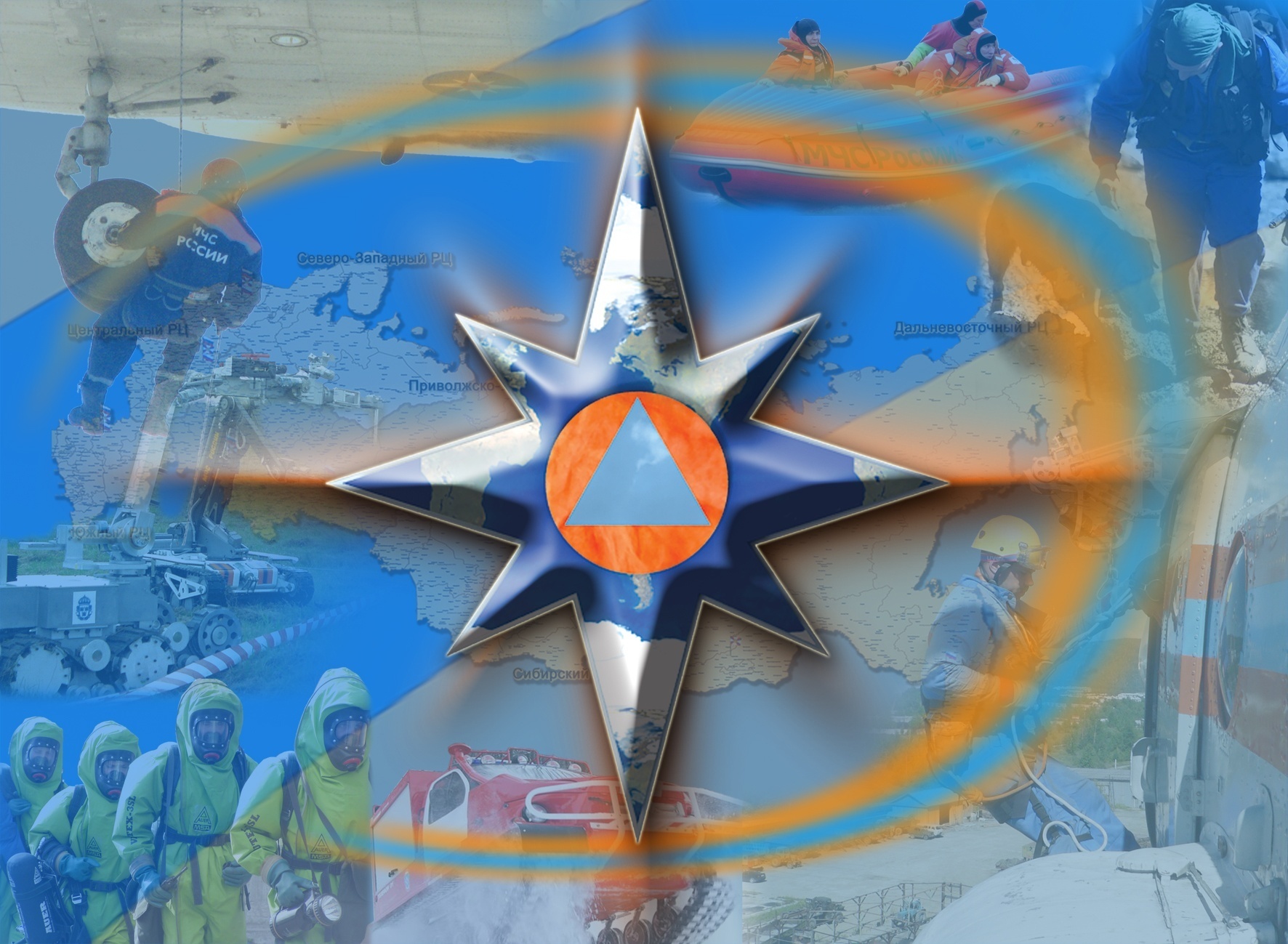 п. 4.7.
РИСКИ ВОЗНИКНОВЕНИЯ ЧС
НА ОБЪЕКТАХ ОБСЛУЖИВАЕМЫХ ВГСЧ МЧС РОССИИ
ПАСПОРТ ТЕРРИТОРИИ НАСЕЛЕННОГО ПУНКТА
ИВАНОВО  БОТЛИХСКОГО МУНИЦИПАЛЬНОГО РАЙОНА
Риски возникновения ЧС на объектах обслуживаемых ВГСЧ МЧС России
п. 4.7.1
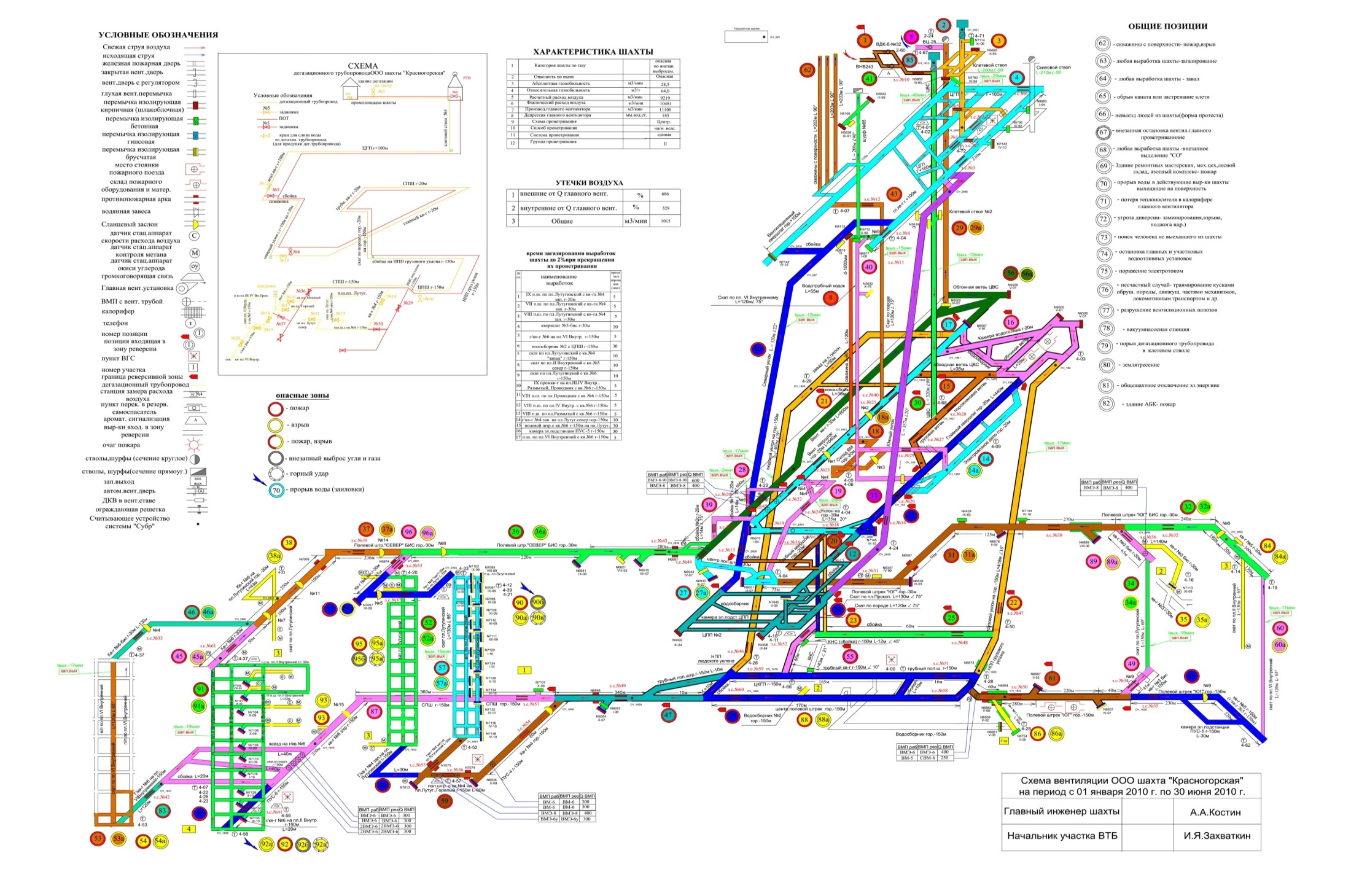 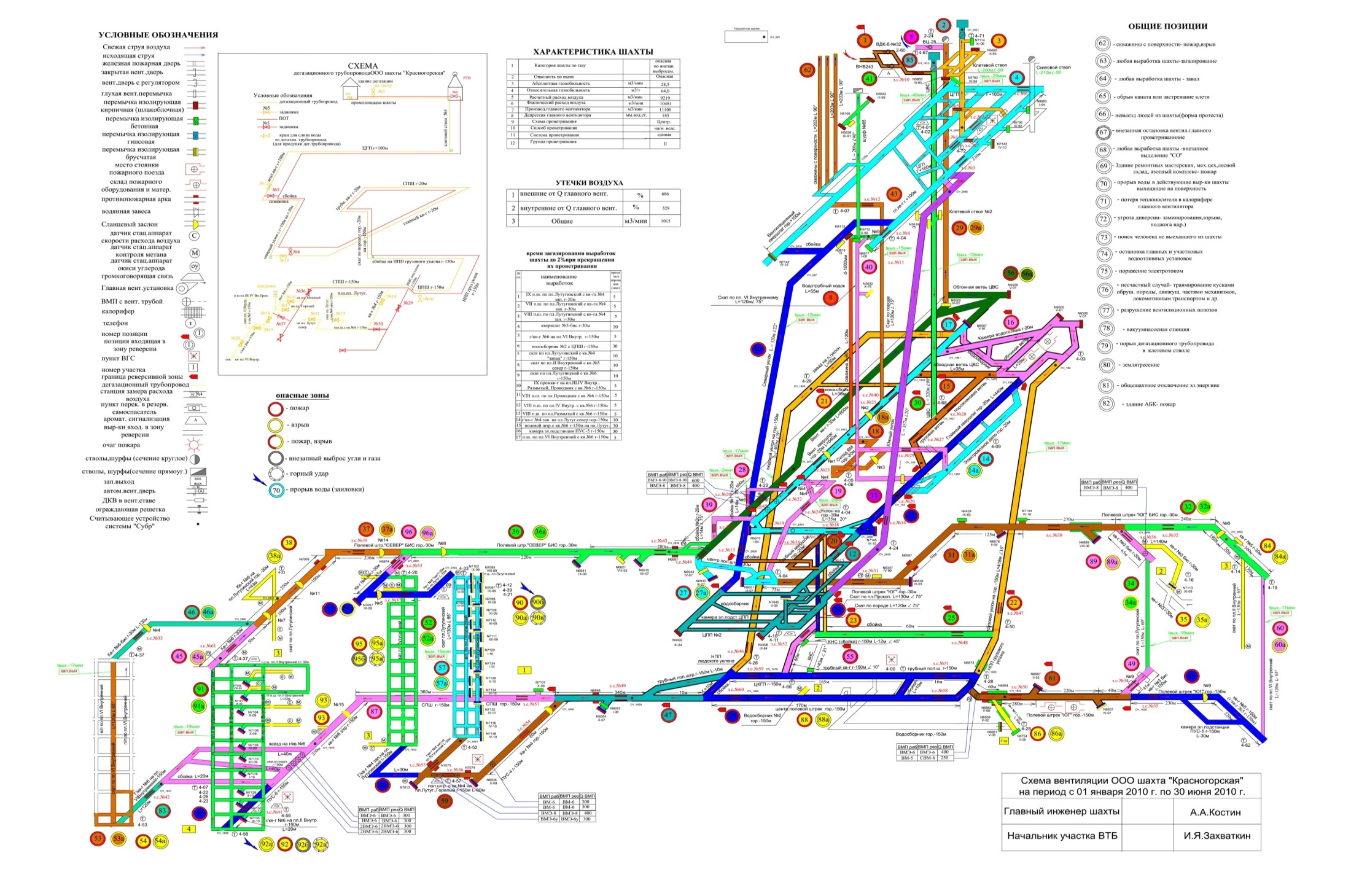 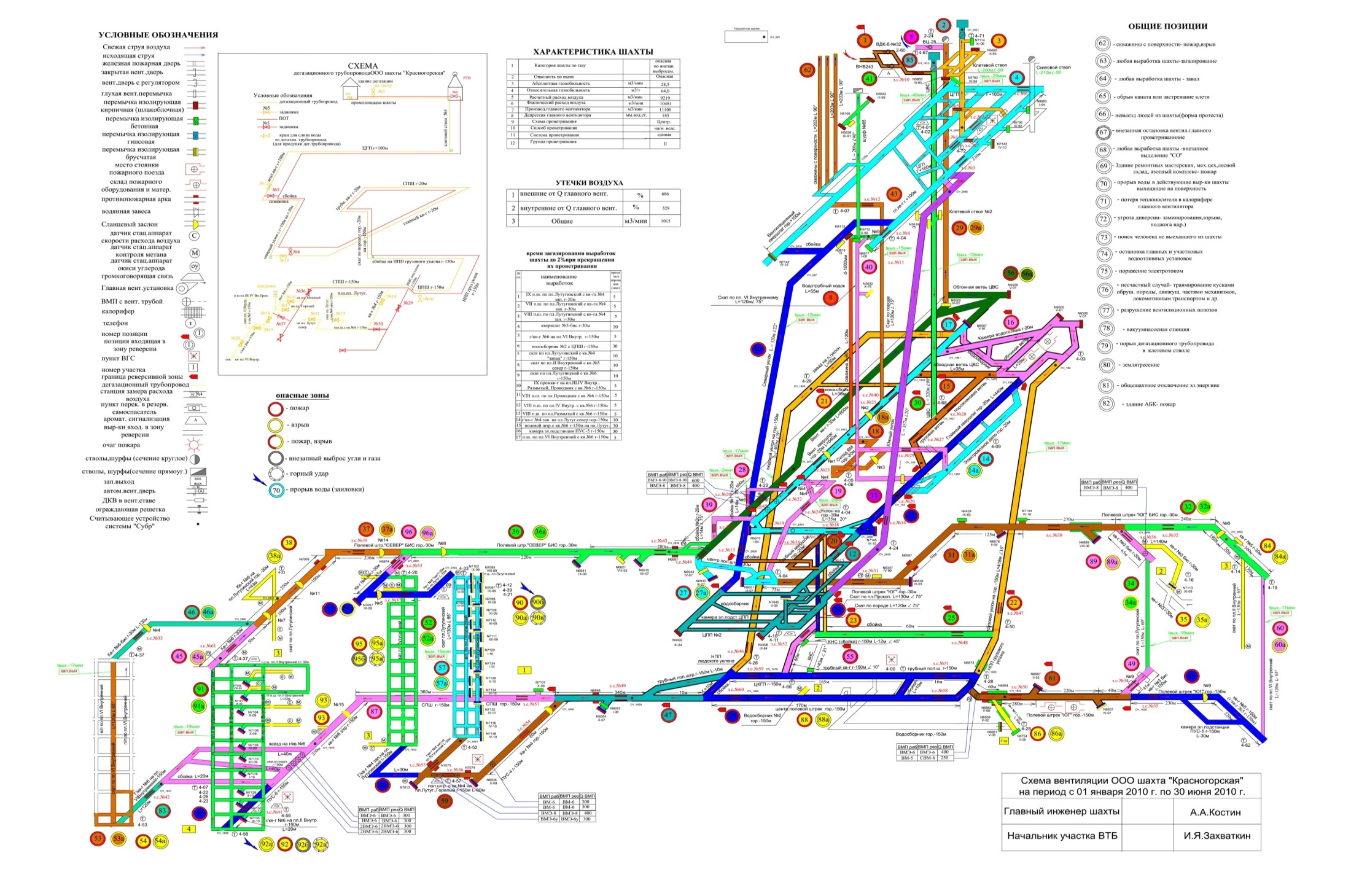 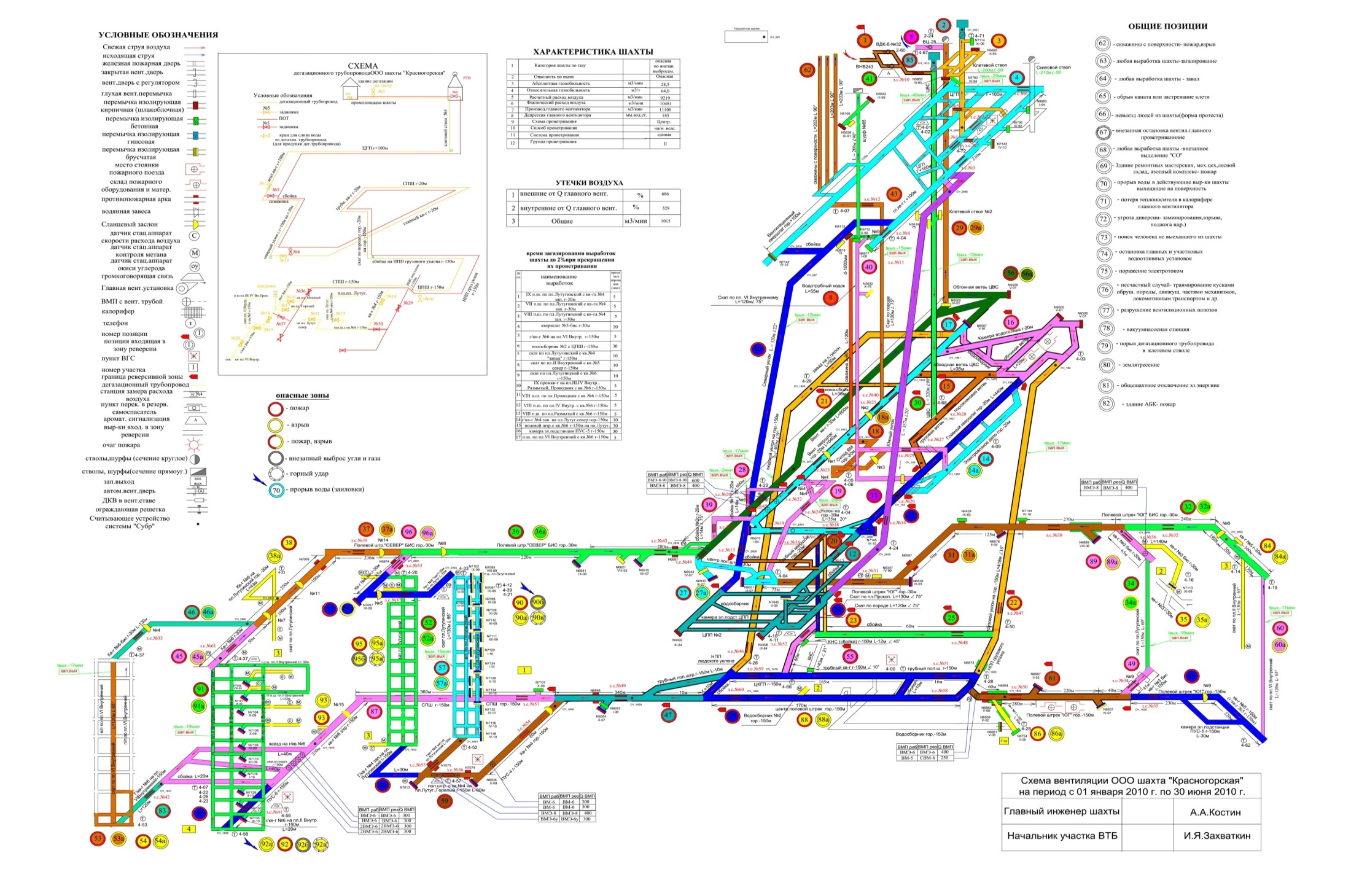 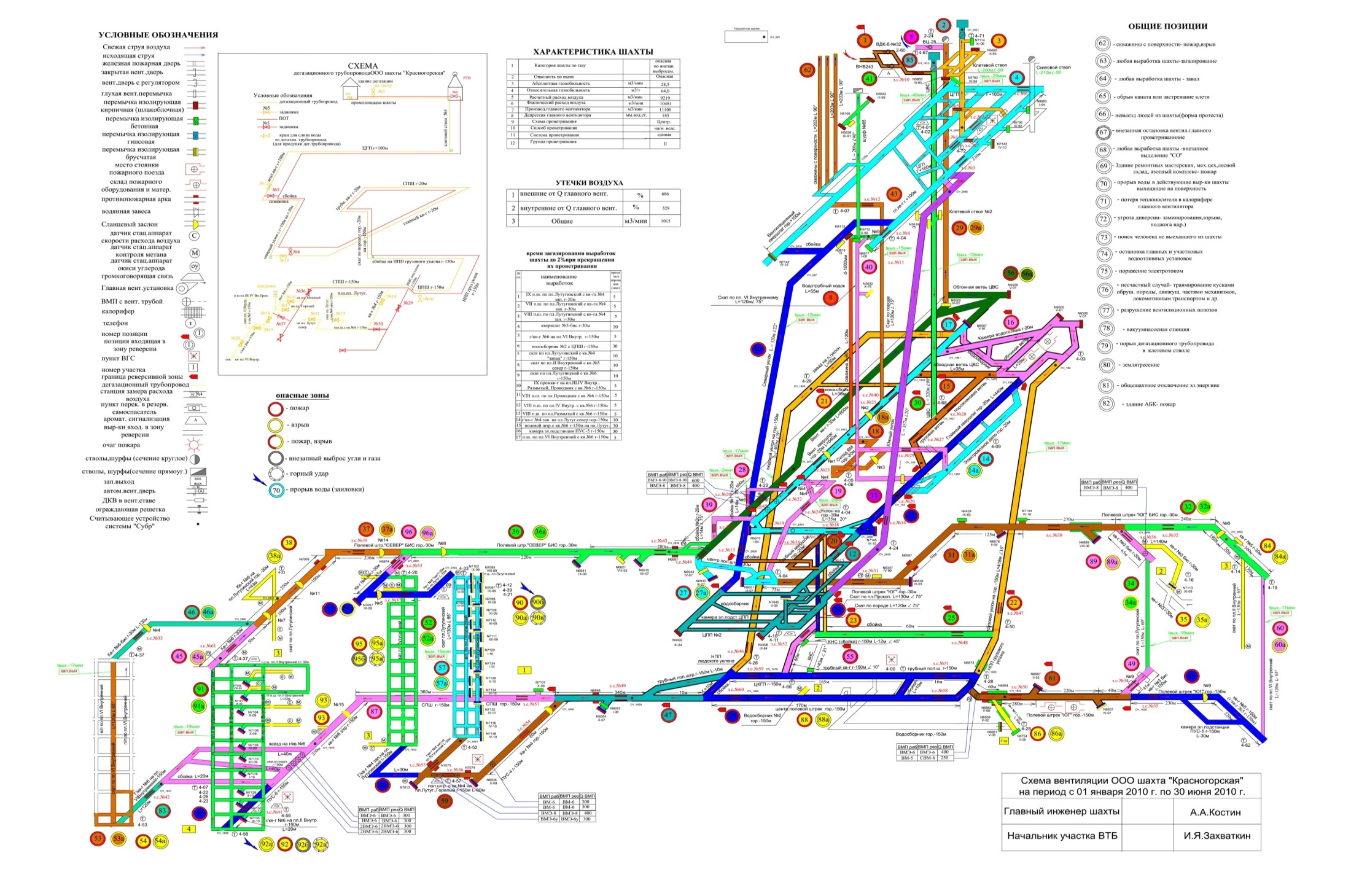 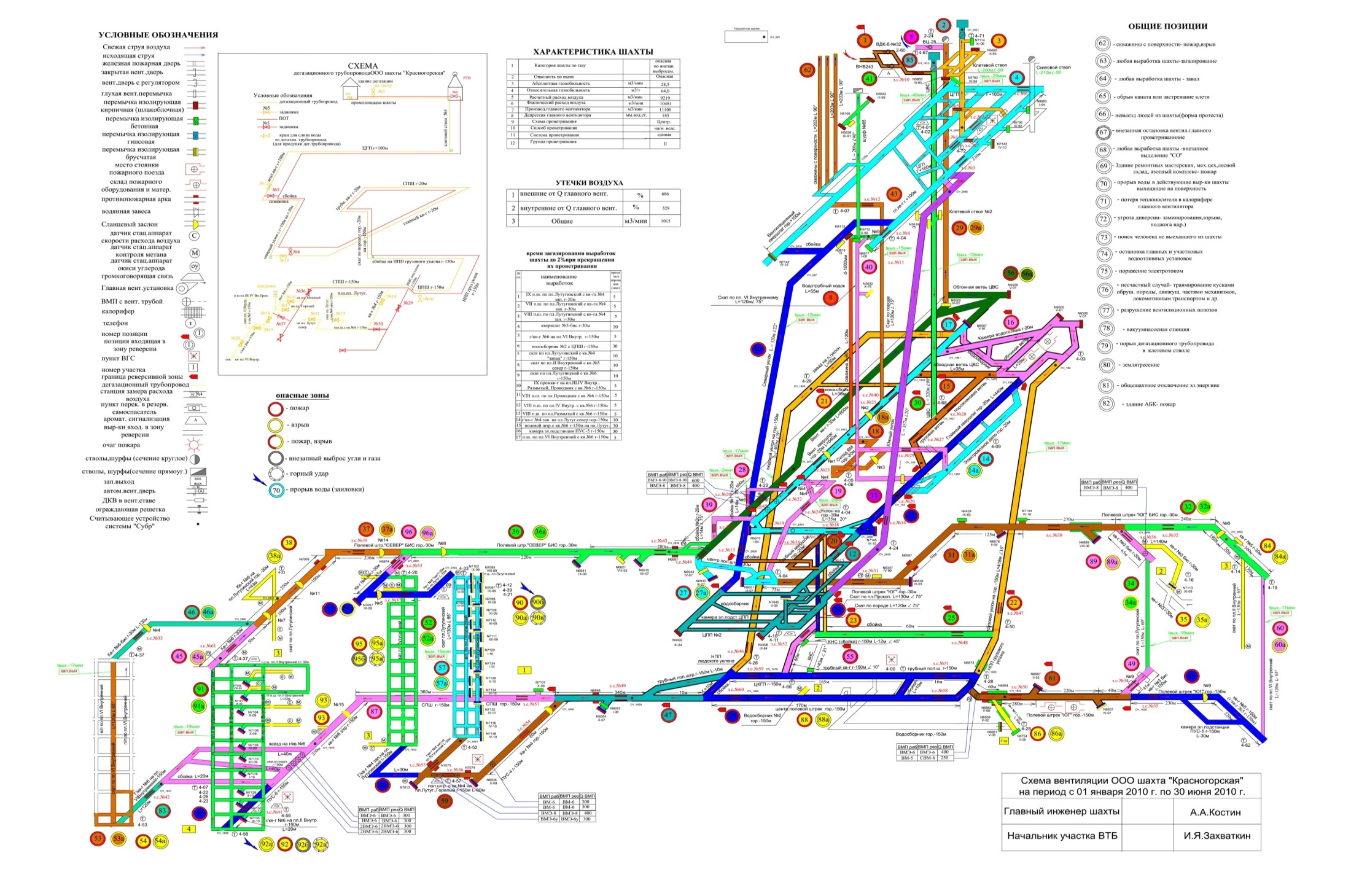 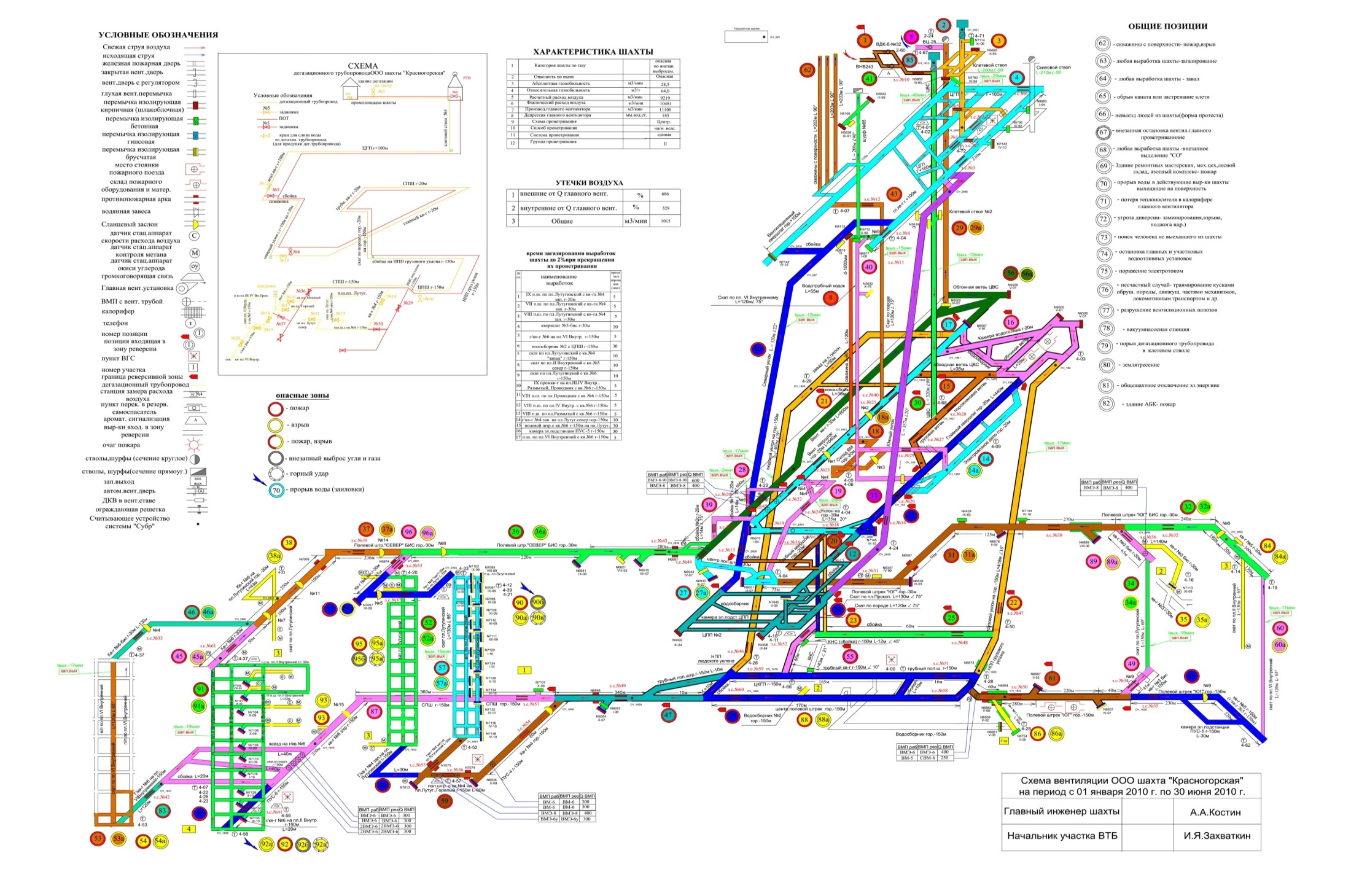 ПАСПОРТ ТЕРРИТОРИИ НАСЕЛЕННОГО ПУНКТА
ИВАНОВО  БОТЛИХСКОГО МУНИЦИПАЛЬНОГО РАЙОНА
(Риски возникновения ЧС на объектах обслуживаемых ВГСЧ МЧС России)
п. 4.7.1.
Вскрывающие выработки
 
Вскрытие шахтного поля осуществлено двумя вертикальными стволами клетьевым и вентиляционным, главным конвейерным уклоном и наклонным стволом по пласту 14. Отметки стволов на поверхности +224 м. и пройдены до гор. +0,0 м. На гор. –300 м пройден вентиляционный квершлаг от пласта 14 до пласта 22, вскрывающий все пласты. В подготовке находится горизонт -540м. Всего на шахте 2 действующих горизонта: +0м и –300 м. Горизонт +135м используется только как воздухоподающая выработка. Нижняя отметка шахтного поля -850 м.
 
Отработка запасов
 
Подготовка пластов к выемке угля принята индивидуальными участковыми уклонами. Система разработки длинными столбами по простиранию, способ управления кровлей - полное обрушение. Очистные работы по добыче угля, в настоящее время, на шахте не ведутся.
Проходка подготовительных выработок по угольным пластам осуществляется проходческими комбайнами АМ-75 и П-110, по породе БВР с погрузкой горной массы машинами ППМ, 1ПНБ-2, или скреперными лебедками ЛС-17, ЛС-30. Крепление выработок: уклоны – металлическая арочная крепь, штреки – анкерное. 
 
Транспорт
 
Транспорт горной массы из подготовительных забоев осуществляется по цепочке: комбаин – перегружатель – скребковый конвейер - ленточные конвейера типа 1ЛТ-80, 1ЛТ-100, 2ЛТ-100, 2ПТ-120 и далее с перегрузкой по магистральным конвейерным выработкам: гор.-300м – 2ПТ-120, конвейерному уклону пл.14 – 1ЛУ-120, КЛК-1-100 на гор.+-0м, главному конвейерному уклону – 1ЛУ-120, на конвейерную линию технологического поверхностного комплекса, на угольный склад. 
Доставка грузов по выработкам шахты производится рельсовым транспортом с колеёй 900 мм, по уклонам  с помощью стационарных подъёмных машин Ц2,5х2,0АР и Ц2,0х1,5АР, а по выемочным штрекам  лебёдками ЛВ-25 и дизелевозами  ЛСП 70ДО и IMM80DO. 
Перевозка людей осуществляется канатно-кресельными дорогами (ККД) и дизелевозами ЛСП 70ДО и IMM80DO.
 
Проветривание
 
Способ проветривания шахты - всасывающий, схема - центрально-фланговая, система - единая.
Выработки Абашевского района проветриваются 5-ю вентиляторными установками, расположенными на фланговых выработках и оборудованными вентиляторами ВШЦ-16, ВЦ-15 и ВОД-30.
Проветривание тупиковых забоев подготовительных выработок осуществляется вентиляторами местного проветривания типа ВМЭ-2-10 и ВМЭ-8 со стопроцентным резервом ВМП и обособленным энергоснабжением.
Проветривание очистного забоя 16-17 будет осуществляется комбинированным способом с изолированным отводом метана вентиляторной установкой расположенными на скважине «Первомайская» и оборудованной вентиляторами 4ВЦГ-9. 
Шахта оборудована стационарной аппаратурой АГК «Devis Derby» и «Метан». Контроль работы ВМП производится только аппаратурой «Devis Derby» Информация о газовой обстановке и расходе воздуха выведена к  горному диспетчеру.
 
Борьба с пылью
 
На шахте осуществляется комплекс мер по предупреждению и локализации взрывов угольной пыли, основанные на применении инертной пыли, воды и извести. Осланцевание и побелка горных выработок ведётся по ежеквартальным графикам.
 
Подача воды в шахту
 
Основным источником водоснабжения подземных объектов шахты являются пожарные резервуары №1, 2, 3 емкостью соответственно 500м3, 150м3, 250м3 расположенные вблизи центральной промплощадки на отметках +227м, +257,13 и +248,92м.  Вода в баки подается по двум трубопроводам диаметром 200мм насосами ЦНС 180*297 и ЦНС 300*420 из насосной №1 р.«Томь». Вода в шахту подаётся самотёком.
ПАСПОРТ ТЕРРИТОРИИ НАСЕЛЕННОГО ПУНКТА
ИВАНОВО  БОТЛИХСКОГО МУНИЦИПАЛЬНОГО РАЙОНА
(Риски возникновения ЧС на объектах обслуживаемых ВГСЧ МЧС России)
п. 4.7.1.
Контрольно-пропускной пункт
Характеристика здания:
1-х этажное, кирпичное
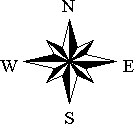 УГОЛЬНЫЙ СКЛАД
МЕСТО ДЛЯ СТОЯНКИ
АВТОМОБИЛЬНОЙ ТЕХНИКИ
КПП
ВХОД
в шахту
Угольный склад
Характеристика здания:
1-о этажное, кирпичное
Уголь – 1500 тонн
Насосная станция
Характеристика здания:
2-х этажное, кирпичное
Мощность: 2 МПа
Тип подачи воды: насосом
ВХОД
Мастерская
Характеристика здания:
1-о этажное, кирпичное
АБК
Фельдшерский пункт
Характеристика здания:
1-о этажное, кирпичное
ФП
МАСТЕРСКАЯ
НС
п. Инской – 5 км.
Хозблок
Характеристика здания:
2-х этажное, кирпичное
СКЛАД
Административное здание
Характеристика здания:
3-х этажное, кирпичное
ХБ
АЗ
ГАРАЖ
Гараж
Характеристика здания:
1-о этажное, кирпичное
- линии газоснабжения;
- линии водоснабжения;
Условные обозначения
- линии электроснабжения.
Ограждение
Характеристика:
Тип: железобетон
Высота: 2 метра
ПАСПОРТ ТЕРРИТОРИИ НАСЕЛЕННОГО ПУНКТА
ИВАНОВО  БОТЛИХСКОГО МУНИЦИПАЛЬНОГО РАЙОНА
(Ведомость привлечения сил и средств)
п. 4.7.2.
ПАСПОРТ ТЕРРИТОРИИ НАСЕЛЕННОГО ПУНКТА
ИВАНОВО  БОТЛИХСКОГО МУНИЦИПАЛЬНОГО РАЙОНА
(Ведомость привлечения сил и средств)
п. 4.7.2.
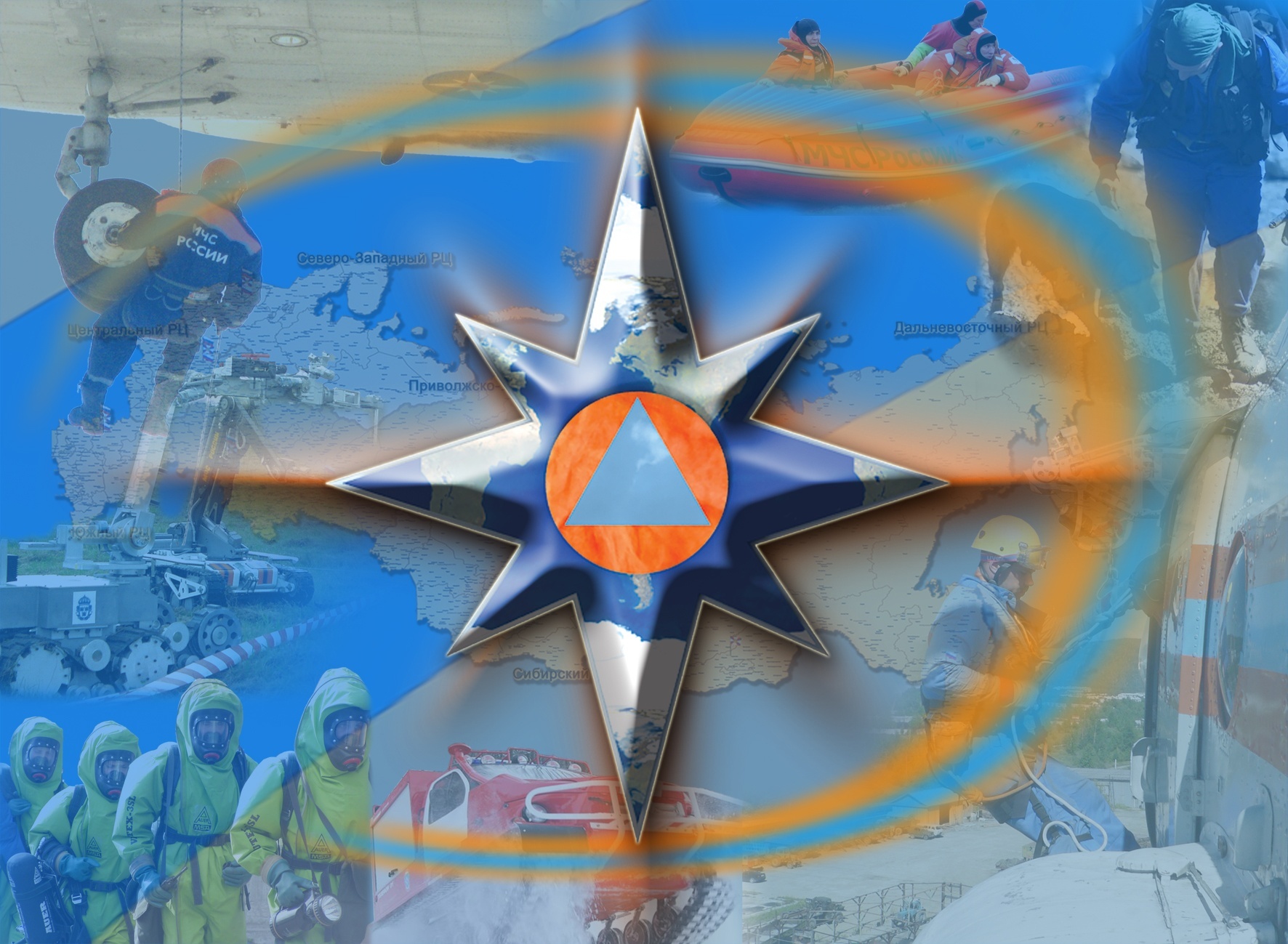 п. 5.
Раздел №5
РИСКИ ВОЗНИКНОВЕНИЯ ЧС ПРИРОДНОГО ХАРАКТЕРА
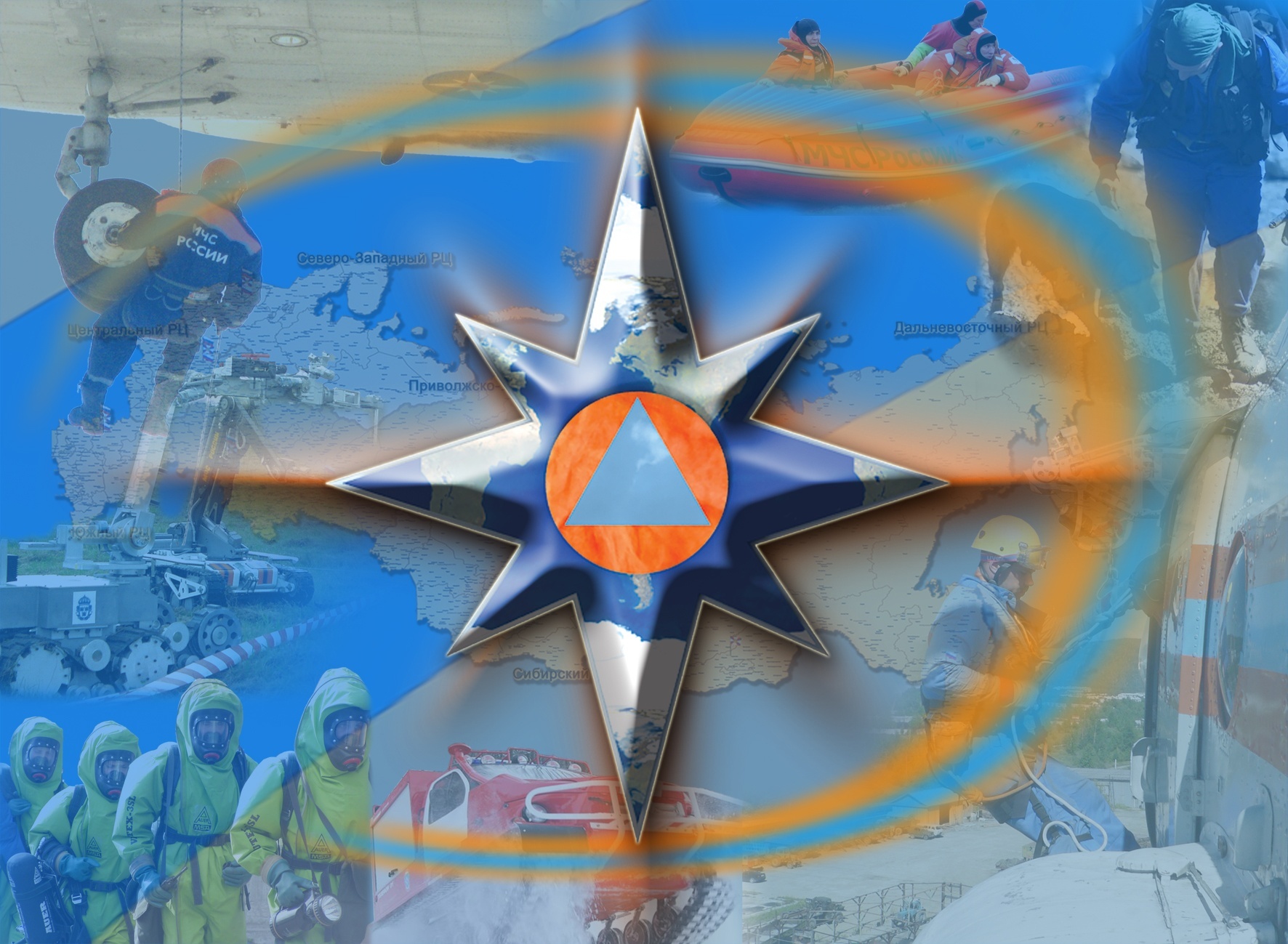 п. 5.1.
РИСКИ ВОЗНИКНОВЕНИЯ ПРИРОДНЫХ ПОЖАРОВ
ПАСПОРТ ТЕРРИТОРИИ НАСЕЛЕННОГО ПУНКТА
ИВАНОВО  БОТЛИХСКОГО МУНИЦИПАЛЬНОГО РАЙОНА
(Риски возникновения природных пожаров)
п. 5.1.
Место отгона скота
№12
 150
88ПЧ
Минерализованная полоса.
Ширина – 2,5 м.
Длинна  - 1.6 км.
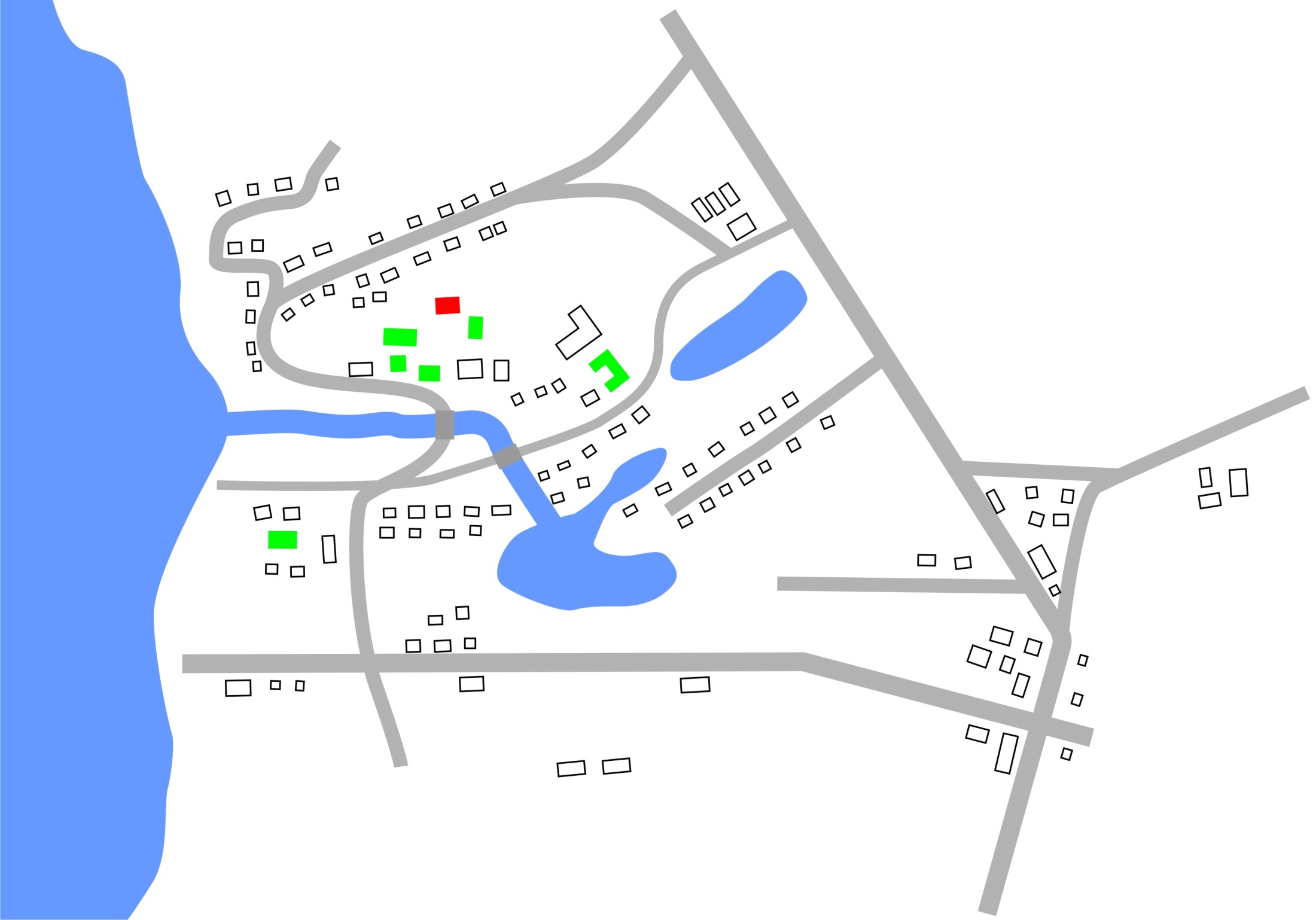 Заградительная полоса.
Ширина – 3 м.
Длинна  - 5 км.
R = 450 м
Вертолётная площадка
(участок местности, способный принять вертолет без дополнительной подготовки)
(39’11”;54’12”)
ул.Сосновая
Характеристика лесного участка
Площадь леса – 500 га
Состав леса – березняк
Высота деревьев 15 м
39’11”;54’12”
Ул. Борогонцы
R = 600 м
ПВР
ул.Белолювского
р.Оса
ул.Охлопкова С.Г.
T
Оз. Глубокое 
Противопожарный водаем
Длинна берега пригодного для забора воды – 10 м.
V воды= 10000 куб.м
Возможно использовать для забора воды вертолетом
ул.Охлопкова Е.Н.
р. Оса
Длинна берега пригодного для забора воды – 1650 м.
V воды= 10000000 куб.м
Возможно использовать для забора воды Бе-200 чс
Зона возможного риска  воздействия природного пожара
В зоне риска находятся:
- домов 120;
- населения – 340 чел.
- соц. значимых объектов – 1.
Превентивные мероприятия проводимые ОМСУ
Восстанавливаются и содержатся в исправном состоянии источники противопожарного водоснабжения, в зимнее время расчищаются дороги, подъезды к источникам водоснабжения, создаются не замерзающие проруби.
В летний период производится выкос травы перед домами, производится разборка ветхих и заброшенных строений
R = 60 м
R = 800 м
R = 25 000 м
ПАСПОРТ ТЕРРИТОРИИ НАСЕЛЕННОГО ПУНКТА
ИВАНОВО  БОТЛИХСКОГО МУНИЦИПАЛЬНОГО РАЙОНА
(Количество и характеристика зданий, сооружений и таблица вызовов)
п. 5.1.1.
ПАСПОРТ ТЕРРИТОРИИ НАСЕЛЕННОГО ПУНКТА
ИВАНОВО  БОТЛИХСКОГО МУНИЦИПАЛЬНОГО РАЙОНА
(Контактные телефоны и адреса дежурных служб лесного хозяйства)
п. 5.1.2.
ПАСПОРТ ТЕРРИТОРИИ НАСЕЛЕННОГО ПУНКТА
ИВАНОВО  БОТЛИХСКОГО МУНИЦИПАЛЬНОГО РАЙОНА
(Ведомость привлечения сил и средств)
п. 5.1.3.
ПАСПОРТ ТЕРРИТОРИИ НАСЕЛЕННОГО ПУНКТА
ИВАНОВО  БОТЛИХСКОГО МУНИЦИПАЛЬНОГО РАЙОНА
(Ведомость привлечения сил и средств)
п. 5.1.3.
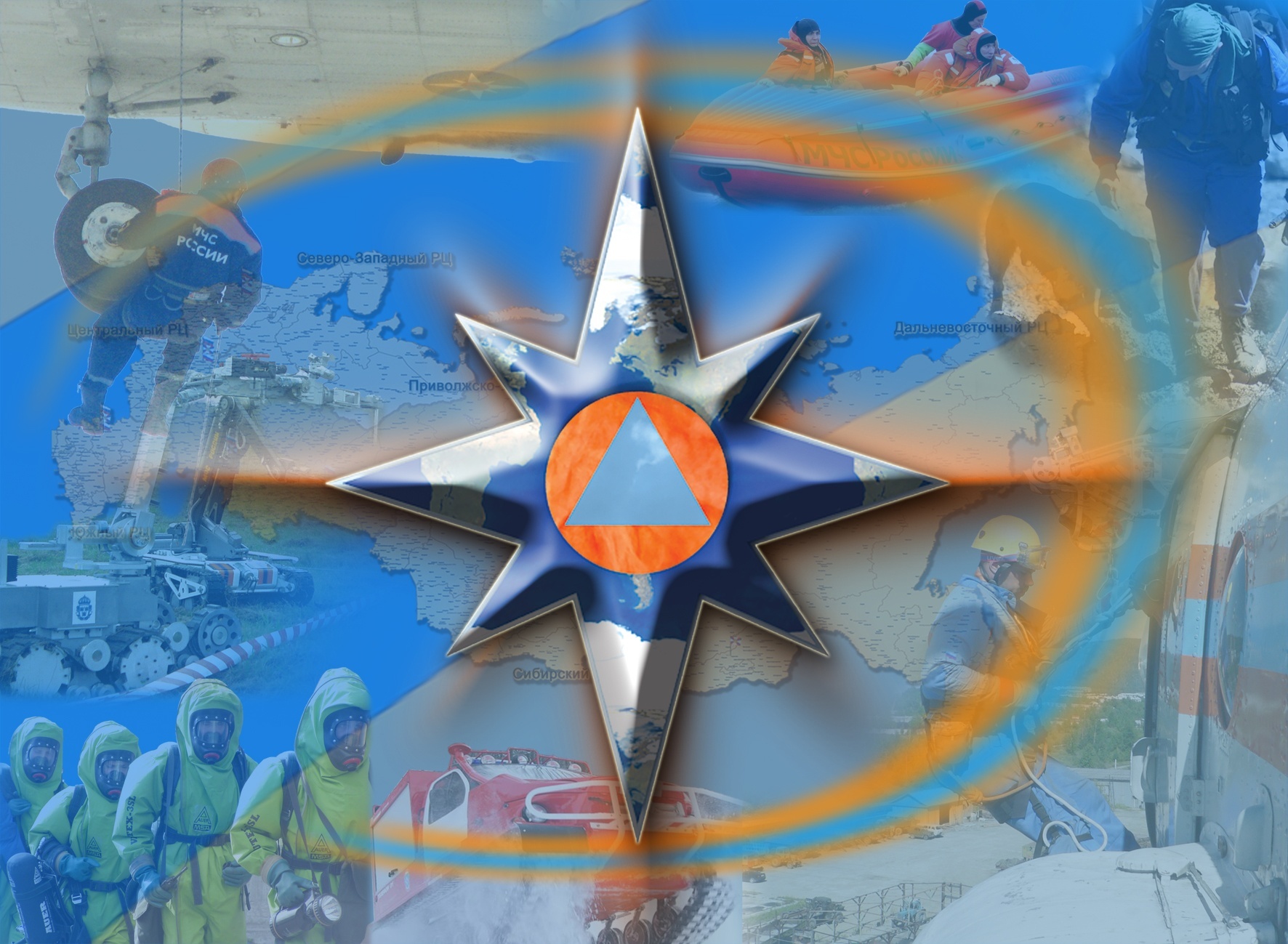 п. 5.2.
РИСКИ ПОДТОПЛЕНИЙ (ЗАТОПЛЕНИЙ)
*Риски подтопления (затопления) отрабатывать по четырём категориям, в соответствии со структурой, исходя из особенностей территорий:
- риск весеннего половодья;
- риск наводнений, формируемый интенсивными дождями и таянием снега в горах;
- риски затопления (подтопления), формируемые другими гидрологическими явлениями (штормовой нагон, подтопление грунтовыми водами;
- риск катастрофического затопления, вследствие аварии на ГТС.
ПАСПОРТ ТЕРРИТОРИИ ГОРОДСКОГО ОКРУГА  ИВАНОВСК
ПЕТРОВСКИОГО МУНИЦИПАЛЬНОГО РАЙОНА 
(Сведения о гидрологической наблюдательной сети)
п. 5.2.1.
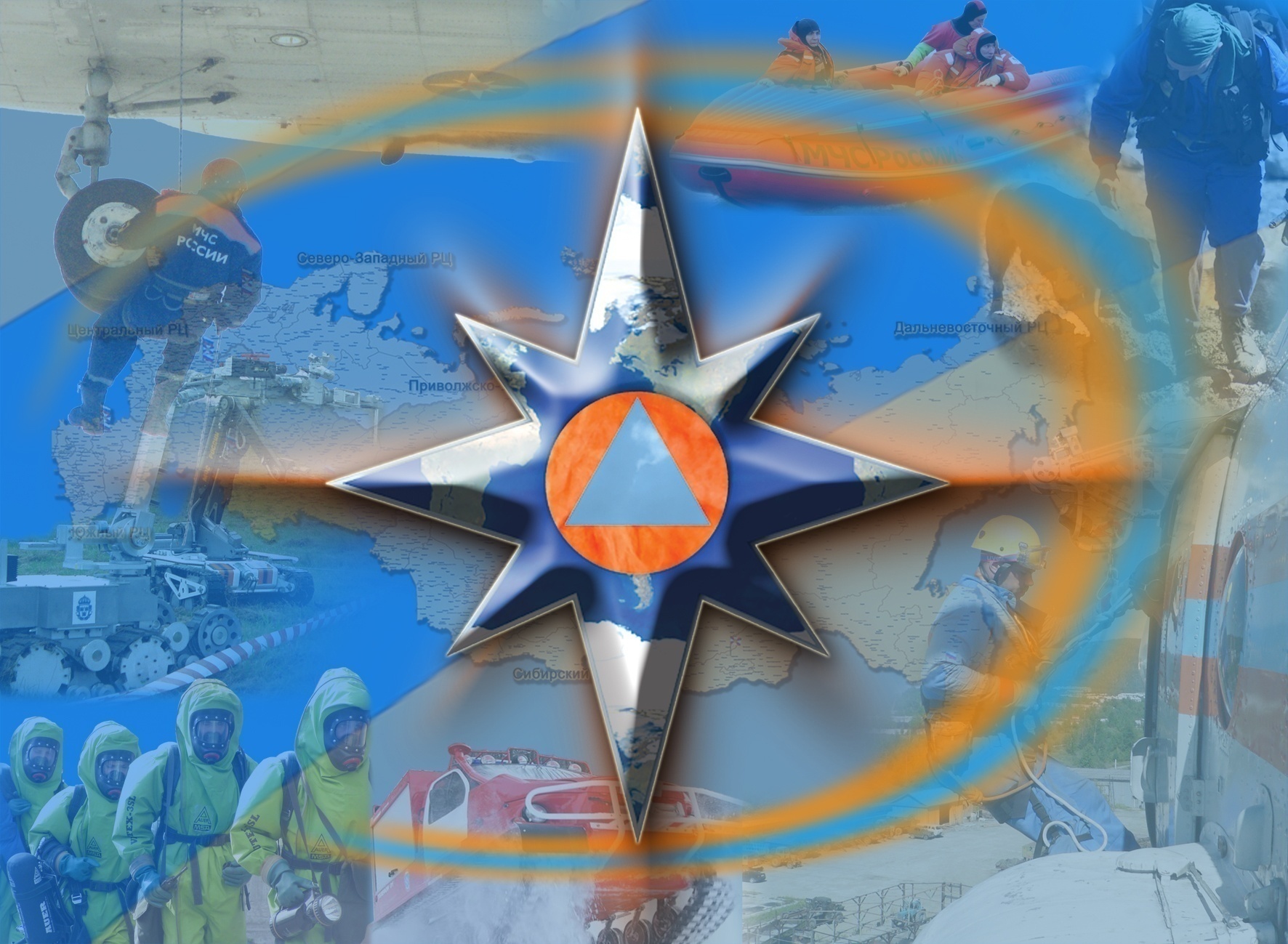 п. 5.2.2.
РИСК ВЕСЕННЕГО ПОЛОВОДЬЯ
ПАСПОРТ ТЕРРИТОРИИ НАСЕЛЕННОГО ПУНКТА
ИВАНОВО  БОТЛИХСКОГО МУНИЦИПАЛЬНОГО РАЙОНА
                                  Возможная обстановка, связанная с рисками весеннего половодья
п. 5.2.2.1.
№12
 150
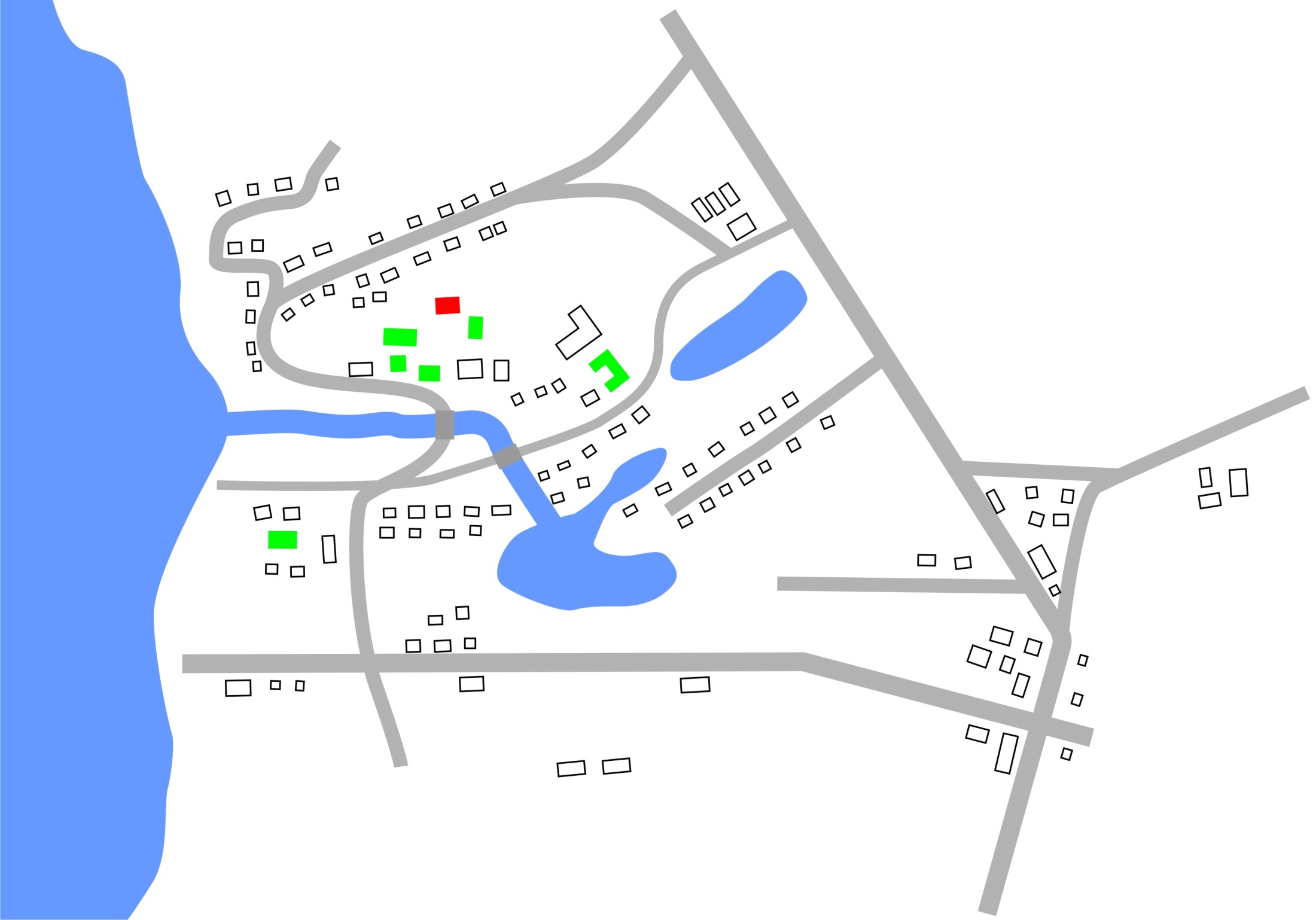 Запланированные превентивные мероприятия проводимые ОМСУ 
Постройка защитной  дамбы – 280м.куб
Распиловка льда – 1200 м
Чернение льда – 1000 м
ул.Сосновая
Ул. Борогонцы
1
ПВР
Школа
150  мест
ПВР с. Сосновка 25 км. Вместимость 800 чел.
ул.Белолювского
р.Оса
__№1,2,8,9___
 750 чел.
ул.Белолювского
ул.Охлопкова С.Г.
ПЧ-44
ул.Партизана Неустроева
Под угрозу подтопления попадают:
40 - домов частного сектора;
175  - человек, из них 35 детей;
СЗО-0.
р. Оса
Протяженность –  935 км.
Характер дна – песок, галька, ил
Скорость течения м\с – 2 - 3
Ширина – 2 – 8 км.
Глубина –     м. 
Период ледостава: ноябрь – март
Критический уровень –  350   м.
Уровень паводка –      м.
ул.Охлопкова Е.Н.
Пашкевич Наталья Ивановна 
Тел. 8-905-678-456
1
__13__
         5/750
А
Ближайшая   ПЧ-44 12 ОПС  в 
 пгт. Рощино. Л/с-16 чел., тех.- 3 ед. ЕДДС 8(42359) 23-1-01.
Дорога: грунтовая дорога   расстояние  17 км.
Аэродромы , вертолётные площадки на территории села  отсутствуют
п. 5.2.2.2.
ПАСПОРТ ТЕРРИТОРИИ НАСЕЛЕННОГО ПУНКТА
ИВАНОВО  БОТЛИХСКОГО МУНИЦИПАЛЬНОГО РАЙОНА
(Сведения об объектах экономики, магистральных трубопроводах горючих газов и жидкостей,  линиях электропередач, автодорогах, железных дорогах, мостах, попадающих в вероятную зону подтопления (затопления))
ПАСПОРТ ТЕРРИТОРИИ НАСЕЛЕННОГО ПУНКТА
ИВАНОВО  БОТЛИХСКОГО МУНИЦИПАЛЬНОГО РАЙОНА
(Характеристика зданий)
п. 5.2.2.3.
ПАСПОРТ ТЕРРИТОРИИ ГОРОДСКОГО ОКРУГА  ИВАНОВСК
ПЕТРОВСКОГО МУНИЦИПАЛЬНОГО РАЙОНА 
(Характеристика заторных участков)
п. 5.2.2.4.
ПАСПОРТ ТЕРРИТОРИИ НАСЕЛЕННОГО ПУНКТА
ИВАНОВО  БОТЛИХСКОГО МУНИЦИПАЛЬНОГО РАЙОНА
(Характеристика зон подтоплений (затоплений))
п. 5.2.2.5.
ПАСПОРТ ТЕРРИТОРИИ НАСЕЛЕННОГО ПУНКТА
ИВАНОВО  БОТЛИХСКОГО МУНИЦИПАЛЬНОГО РАЙОНА
(Силы и средства, предназначенные для эвакуации населения)
п. 5.2.2.6.
ПАСПОРТ ТЕРРИТОРИИ НАСЕЛЕННОГО ПУНКТА
ИВАНОВО  БОТЛИХСКОГО МУНИЦИПАЛЬНОГО РАЙОНА
(Расчет эвакуации населения)
п. 5.2.2.7.
ПАСПОРТ ТЕРРИТОРИИ НАСЕЛЕННОГО ПУНКТА
ИВАНОВО  БОТЛИХСКОГО МУНИЦИПАЛЬНОГО РАЙОНА
(Маршруты эвакуации населения)
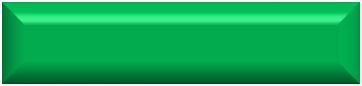 Ивановск
ПВР
ПВР
200
150
№12
 350
№2
 250
6ПЧ
3ПЧ
ПЧ 4
п. 5.2.2.8.
п. 5.2.1.5.
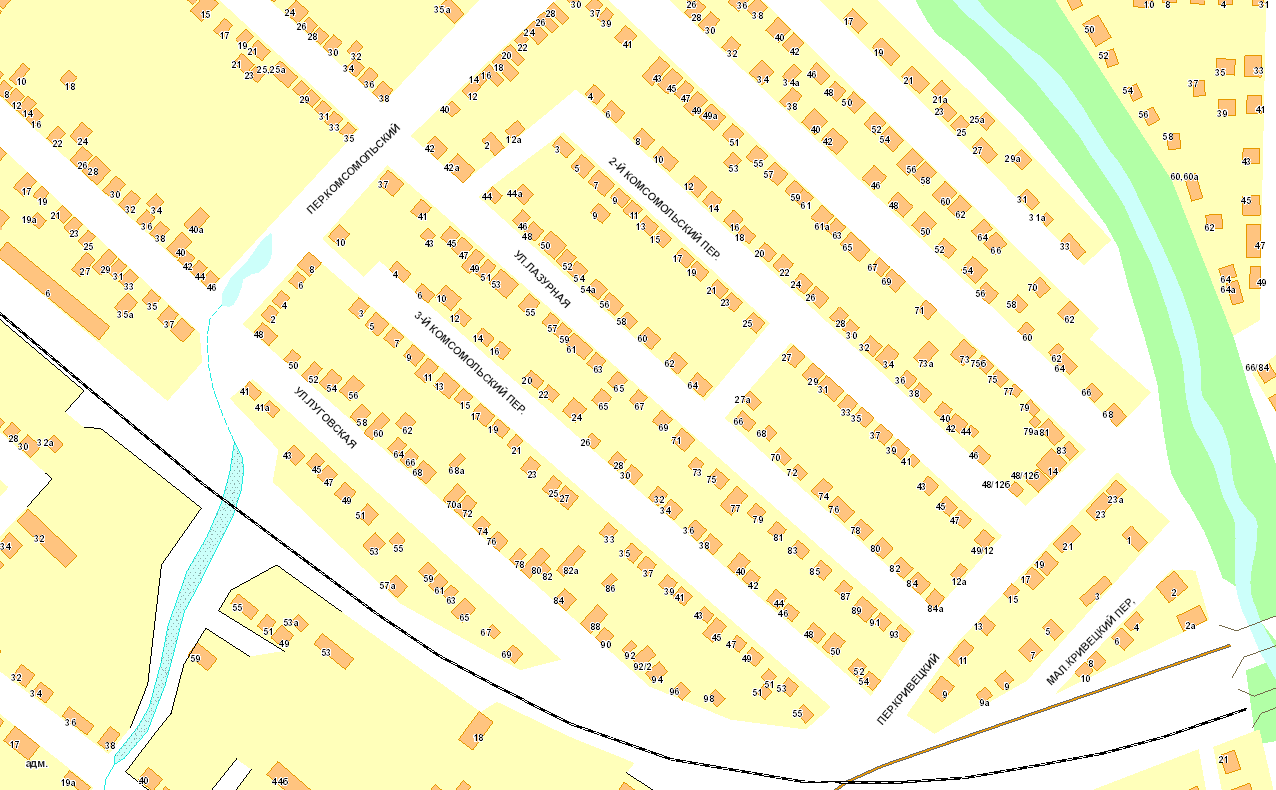 Приемлемый  риск - 10-4
Общая характеристика населённого пункта:
г.о. Ивановск
Глава: Любимов Николай Викторович, тел. 
8 (87271) 2-21-76;
Количество домов: 1946;
Количество население: 12 тыс. человек, из них 4тыс. дети;
СЗО: 7
ПОО: нет;
ПВР: 2 
Котельная - нет
9а
Запланирована эвакуация населения. 
Эвакуация проводится силами управления образования (Автобусы), 3 чел, 3ед.тех, старший - водитель от управления образования Сипкин Андрей Александрович
Тел. 8-(3939)66-25-85, моб. 8-969-999-69-69.
Маршрут эвакуации по улицам: пер.  Комсомольский, 2-й Комсомольский,  Горького с асфальтным и гравийным покрытием от 3 до 6 м, расчётное время в пути 20 минут. 
Предусмотрены ПВР: Школа № 13, кинотеатр «Восход»
56°45,9848’с.ш.
84°97,3068’в.д
ПАСПОРТ ТЕРРИТОРИИ НАСЕЛЕННОГО ПУНКТА
ИВАНОВО  БОТЛИХСКОГО МУНИЦИПАЛЬНОГО РАЙОНА
 (Ведомость привлечения сил и средств)
п. 5.2.2.9
ПАСПОРТ ТЕРРИТОРИИ НАСЕЛЕННОГО ПУНКТА
ИВАНОВО  БОТЛИХСКОГО МУНИЦИПАЛЬНОГО РАЙОНА
 (Ведомость привлечения сил и средств)
п. 5.2.2.9
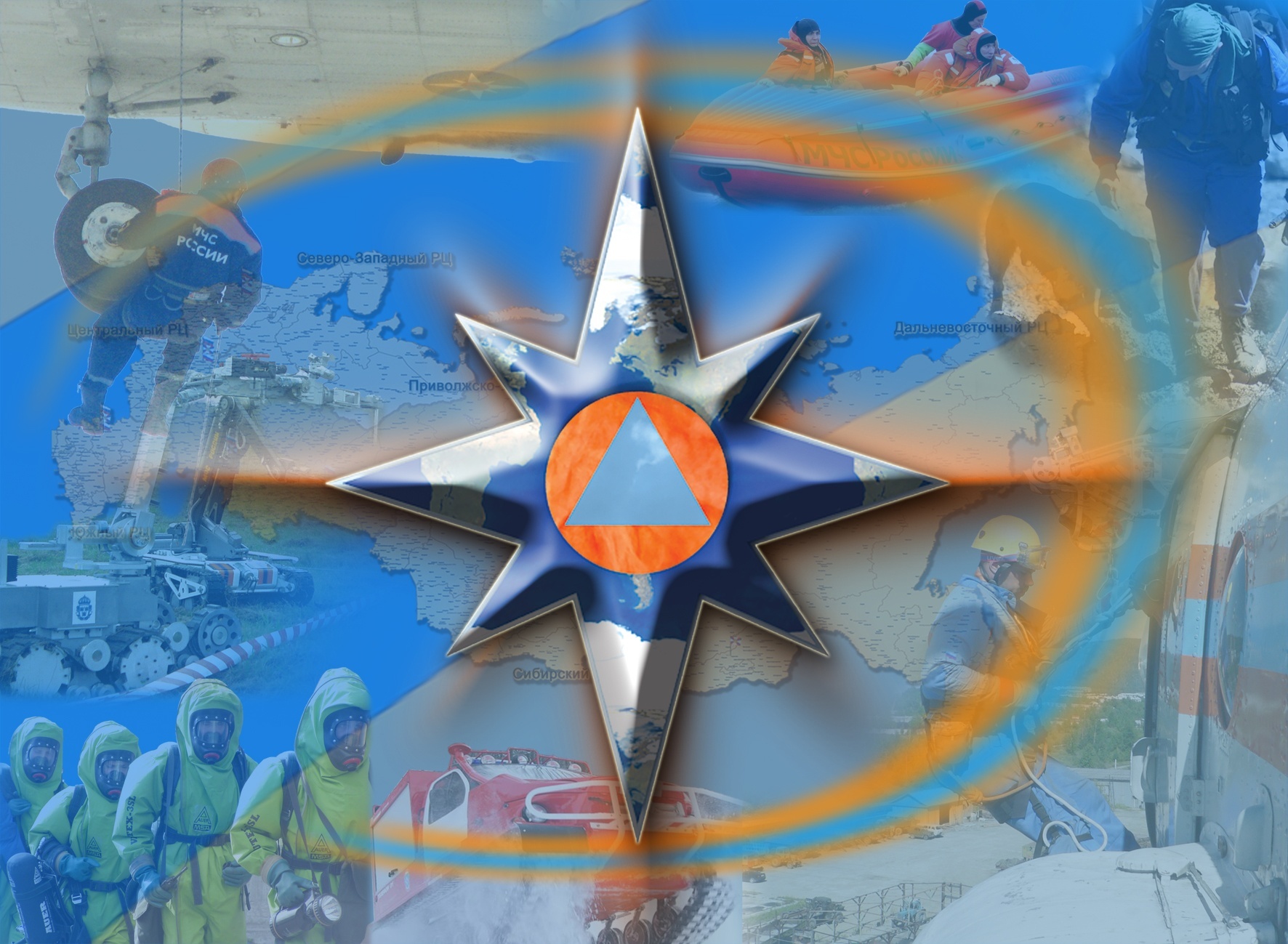 п. 6.
Раздел №6
ИНФОРМАЦИОННО -СПРАВОЧНЫЕ МАТЕРИАЛЫ
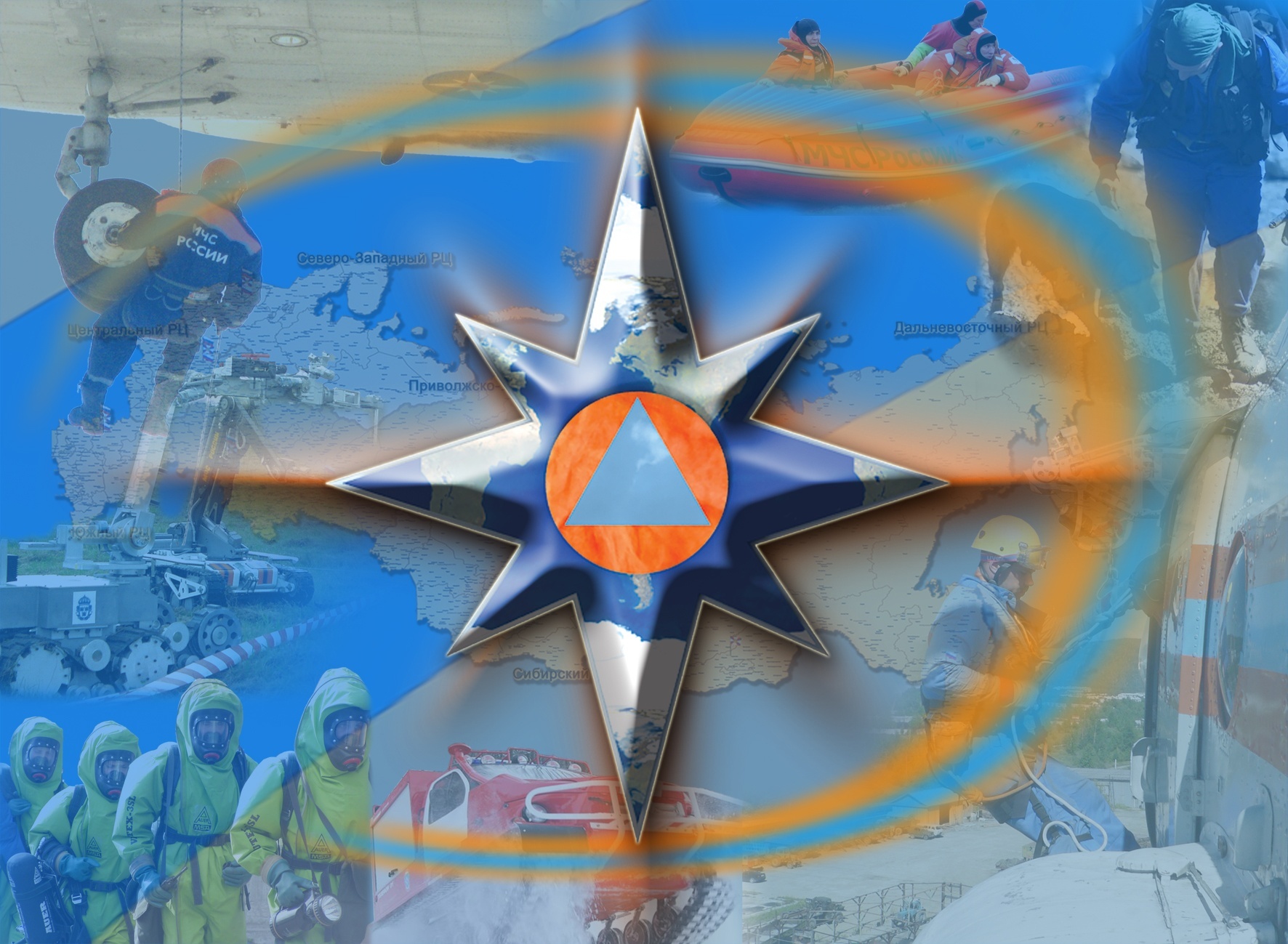 п. 6.1.
ИНФОРМАЦИОННО -СПРАВОЧНЫЕ МАТЕРИАЛЫ ПО СИЛАМ И СРЕДСТВАМ
ПАСПОРТ ТЕРРИТОРИИ НАСЕЛЕННОГО ПУНКТА
ИВАНОВО  БОТЛИХСКОГО МУНИЦИПАЛЬНОГО РАЙОНА
(Информационно-справочные материалы по силам и средствам)
п. 6.1.
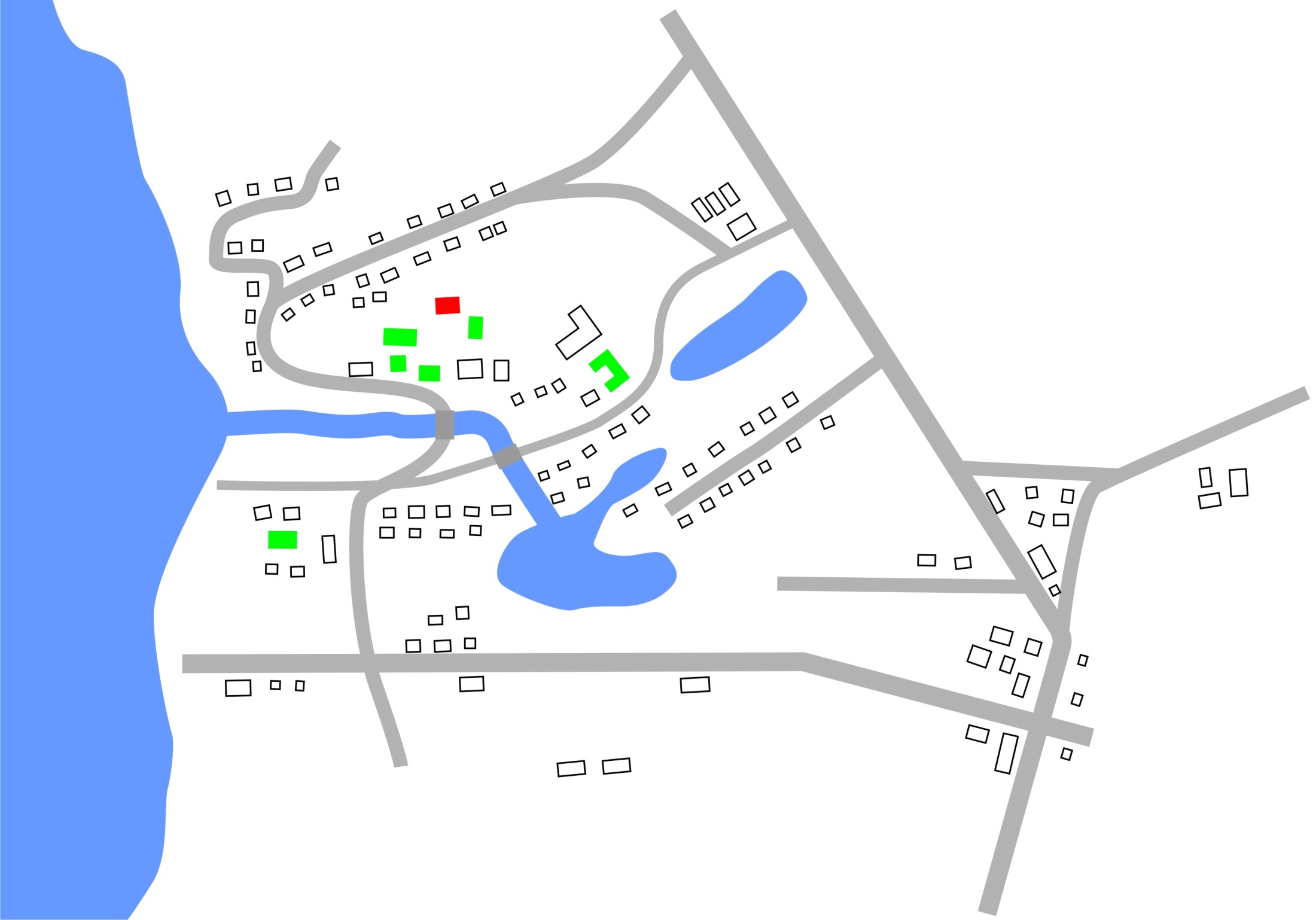 ПЧ-3
 Расстояние - 30 км,
 село Ростовка
ул.Сосновая
М-4
ООО Белинскмолоко
л\с – 120 чел.
Трактора (Т-130) – 2 ед.
Автогрейдер – 1 ед. 
Грузовой транспорт – 2 ед.
Ул. Борогонцы
88ПЧ
ул.Белолювского
р.Оса
Администрация 
Автобус « ПАЗ» – 1 ед.
ул.Охлопкова С.Г.
ул.Партизана Неустроева
ПЧ-5
 Расстояние - 30 км,
 село Расторгуевка
3
Администрация Лесничества 
Личного состава -34 чел.
Трактора (Т-130) – 4 ед.
Автогрейдер – 1 ед. 
Грузовой транспорт – 2 ед. 
Автобус « ПАЗ» – 1 ед.
15 ПЧ
ул.Охлопкова Е.Н.
Фермерское хозяйство 
Личного состава - 5 чел.
Трактора (Т-130) – 2 ед.
Грузовой транспорт – 2 ед.
ПАСПОРТ ТЕРРИТОРИИ НАСЕЛЕННОГО ПУНКТА
ИВАНОВО  БОТЛИХСКОГО МУНИЦИПАЛЬНОГО РАЙОНА
(Места дислокации сил и средств)
п. 6.1.1.
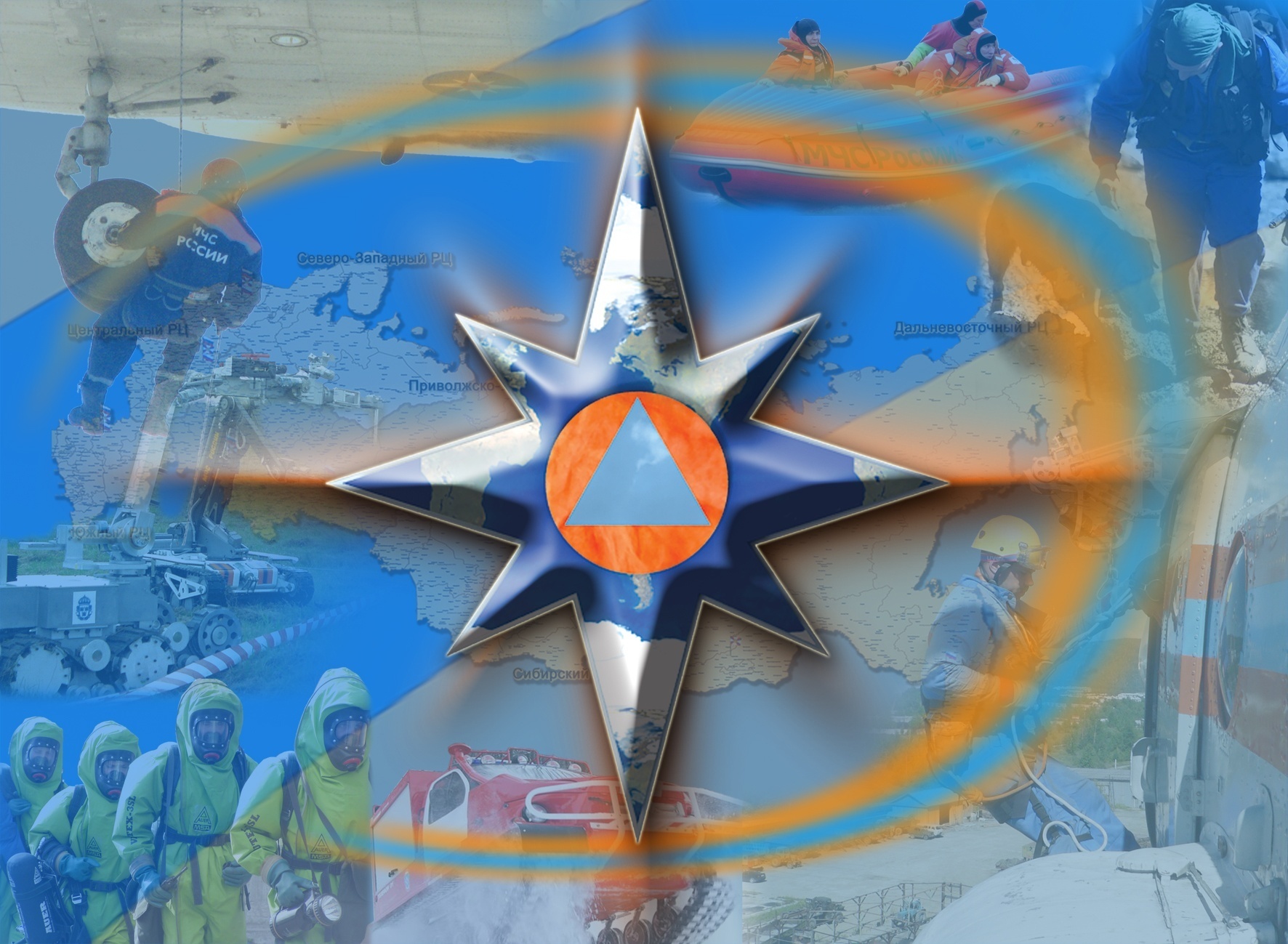 п. 6.2.
ИНФОРМАЦИОННО -СПРАВОЧНЫЕ МАТЕРИАЛЫ ПО РЕЗЕРВАМ ФИНАНСОВЫХ И МАТЕРИАЛЬНЫХ СРЕДСТВ
ПАСПОРТ ТЕРРИТОРИИ НАСЕЛЕННОГО ПУНКТА
ИВАНОВО  БОТЛИХСКОГО МУНИЦИПАЛЬНОГО РАЙОНА
(Информационно-справочные материалы по резервам финансовых и материальных средств)
п. 6.2.
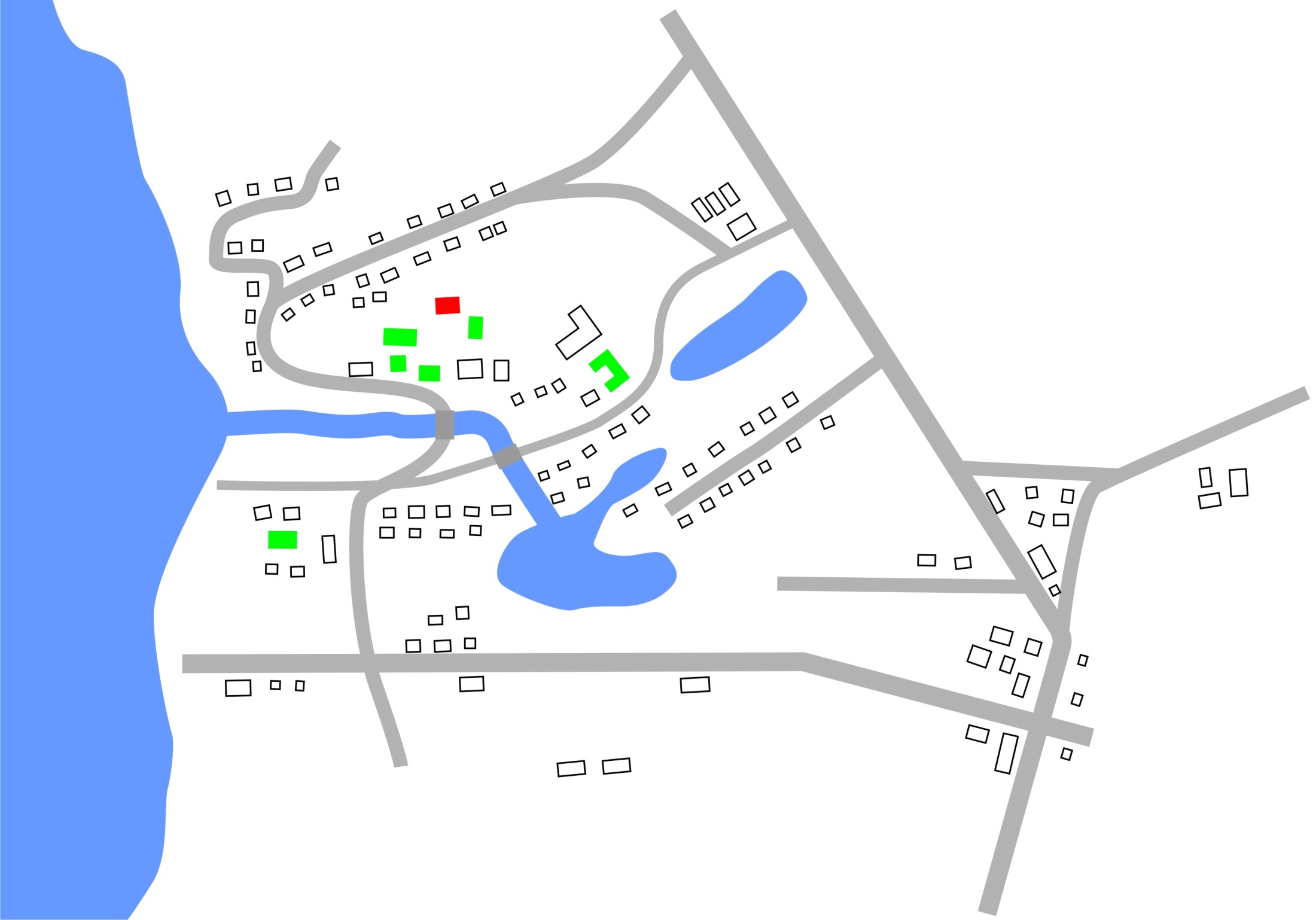 стр
560
мед
7
ул.Сосновая
вещ
12
Ул. Борогонцы
вещ
9
р.Оса
прод
28
ул.Белолювского
ул.Охлопкова С.Г.
ул.Партизана Неустроева
T
7
ул.Охлопкова Е.Н.
прод
25
ПАСПОРТ ТЕРРИТОРИИ НАСЕЛЕННОГО ПУНКТА
ИВАНОВО  БОТЛИХСКОГО МУНИЦИПАЛЬНОГО РАЙОНА
(Информационно-справочные материалы по резервам финансовых и материальных средств)
п. 6.2.
ПАСПОРТ ТЕРРИТОРИИ НАСЕЛЕННОГО ПУНКТА
ИВАНОВО  БОТЛИХСКОГО МУНИЦИПАЛЬНОГО РАЙОНА
(Информация по хранилищам)
п. 6.2.
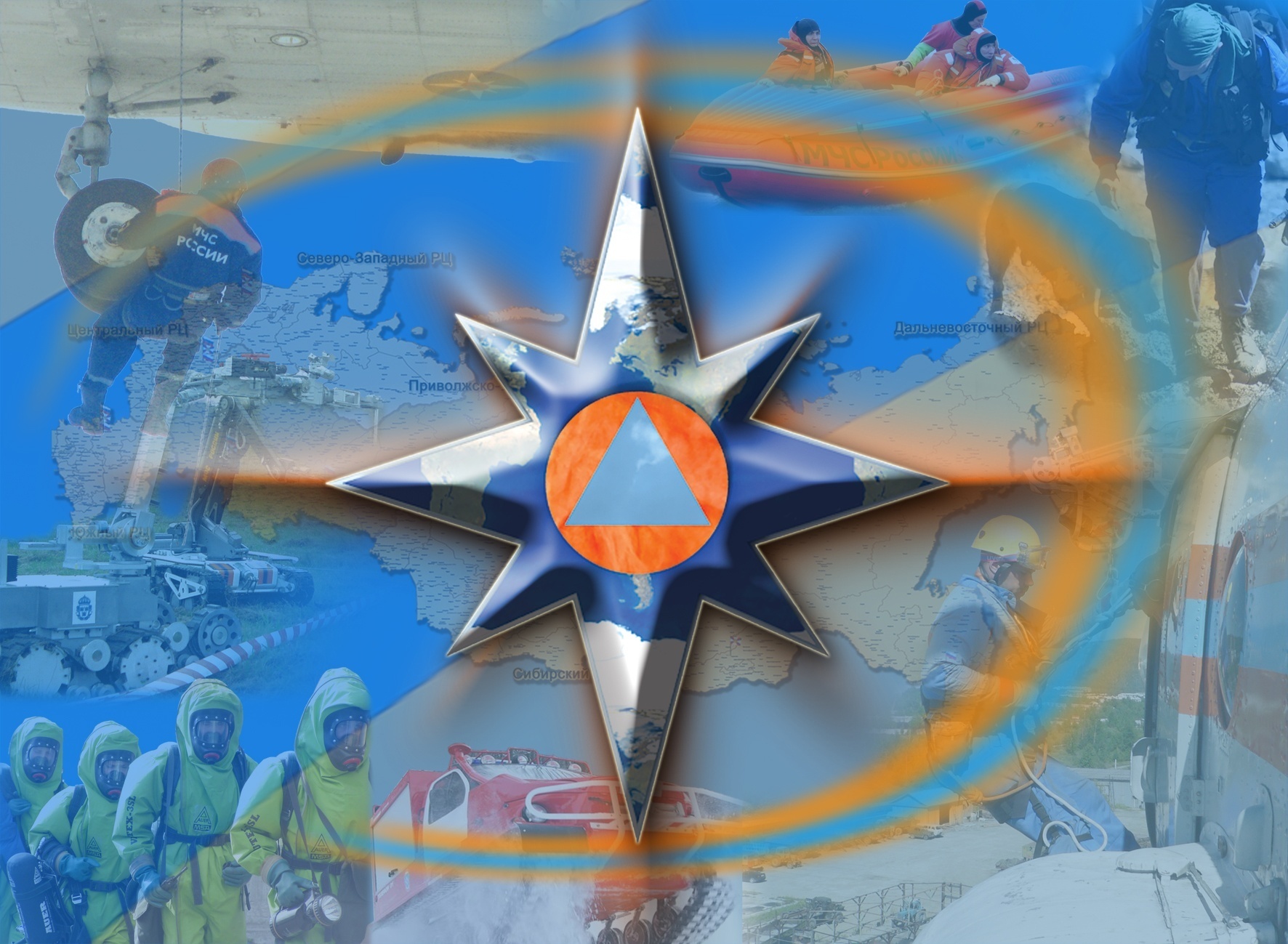 п. 6.3.
ИНФОРМАЦИОННО-СПРАВОЧНЫЕ МАТЕРИАЛЫ ПО ОРГАНИЗАЦИИ ОПОВЕЩЕНИЯ И ИНФОРМИРОВАНИЯ
ПАСПОРТ ТЕРРИТОРИИ НАСЕЛЕННОГО ПУНКТА
ИВАНОВО  БОТЛИХСКОГО МУНИЦИПАЛЬНОГО РАЙОНА
(Информационно-справочные материалы по системе оповещения и информирования, в том числе с использованием технических средств ОКСИОН)
п. 6.3.
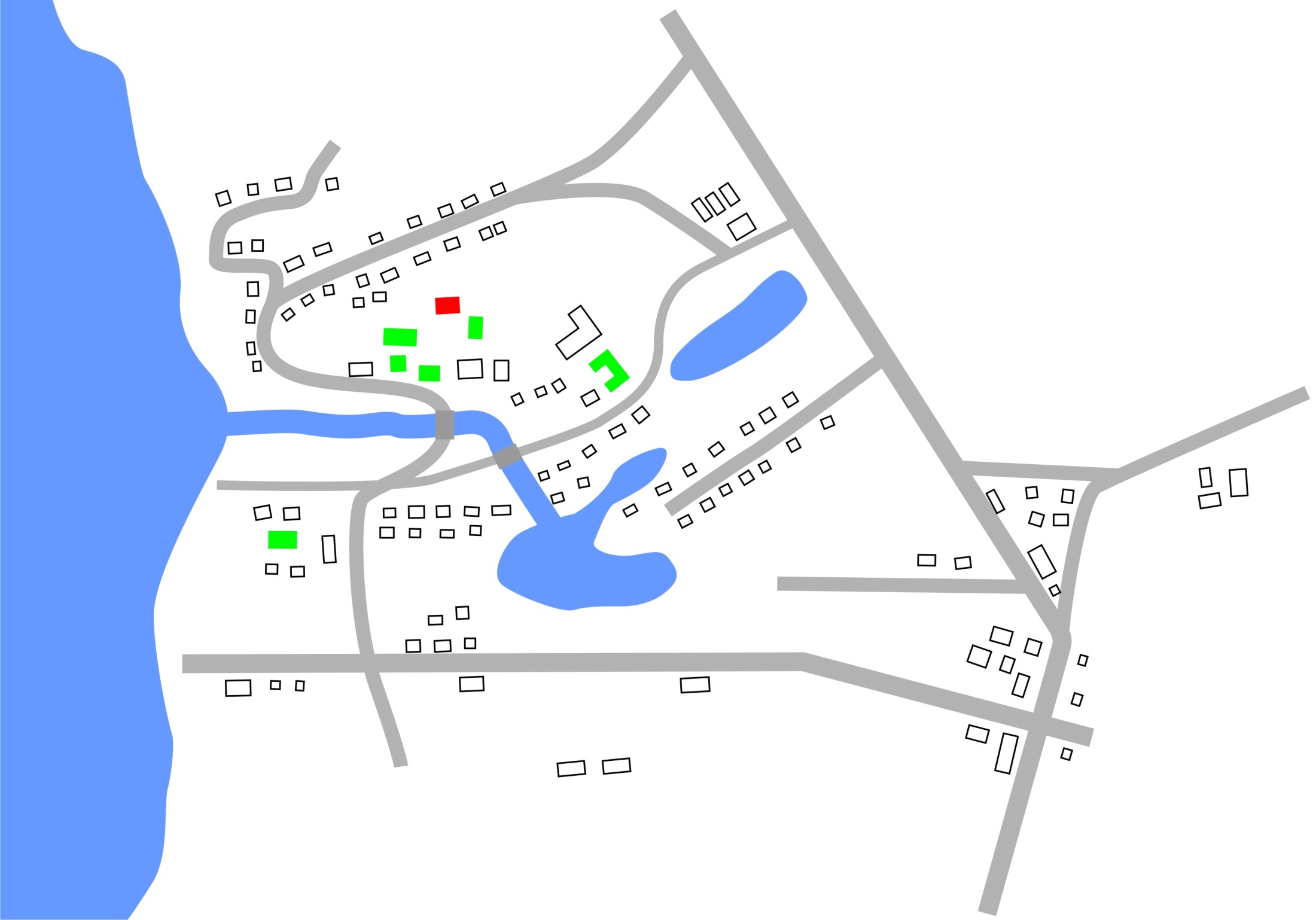 № 2
№ 1,3,5
№ 1,3,5
№7
№ 4,6
№ 1,3
Пастбище
Пастбище
№ 8,10,16,18,20,22
    12,14
Почта
ул.Сосновая
Общественные пункты выхода в интернет
Ул. Борогонцы
№ 3
№ 2,4,6
№ 10
№9
№ 13,11,9,7
№ 1,2
№11
р.Оса
№ 12,14
ул.Белолювского
№4,6,8
№5
Интернет кафе
ул.Охлопкова С.Г.
№ 1,      3,      5,      7,     9,    11,    13
ул.Партизана Неустроева
№ 1,3,5,7,9
Хмуров пр-д
№ 3
№ 2,   4,   6,   8,  10,      12,       14
№ 1,3,5,7,9
№ 12,14
№ 4,6

      8,10
№ 2,4
№ 8
№ 13
№ 2,4,6,8
№ 1,
       2
№ 7,9
ул. Академика Мухоморова
Для оповещения населения были задействованы:

терминальные комплексы ОКСИОН – 5 ТК;

Федеральные и региональные телеканалы – 8 ТВ каналов;

Федеральные и региональные радиоканалы – 9 каналов;


оператор сотовой связи «Мегафон» .
№ 2,4,6,
8,10
№ 2,4,
6,8,10
ул.Охлопкова Е.Н.
№ 1,
       2
ул. Снежинская
№ 7
№ 9
№ 1,3,5
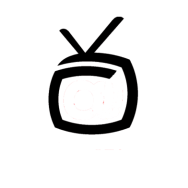 № 11,13
№ 3
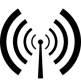 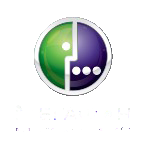 п. 6.3.1.
ПАСПОРТ ТЕРРИТОРИИ ГОРОДСКОГО ОКРУГА  ИВАНОВСК ПЕТРОВСКИЙ РАЙОН 
 (Организация информирования населения с использованием терминальных комплексов ОКСИОН)
РИЦ
РИЦ
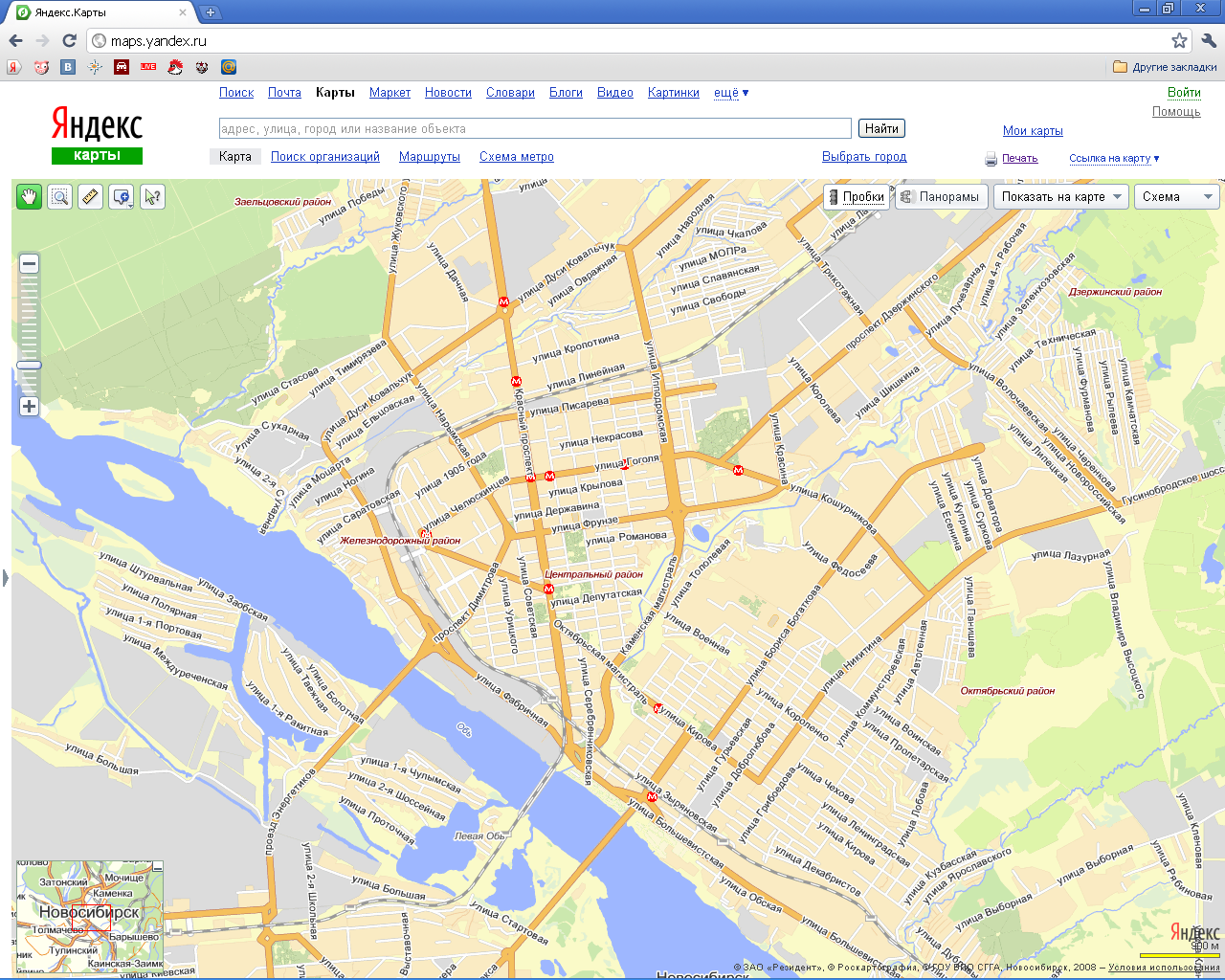 Метро Гагаринская
ПИОН
Метро Сибирская
ПИОН
Красный Проспект, 28
ПИОН
Метро Площадь Ленина
ПИОН
Метро Площадь Гарина-Михайловского
ПИОН
Октябрьская 86
РИЦ
Красный проспект 25
ПУОН
Метро Октябрьская
ПИОН
Метро Студенческая
ПИОН
УСЛОВНЫЕ ОБОЗНАЧЕНИЯ
РИЦ
ПУОН
Площадь Маркса, 22
ПИОН
ПИОН
ПАСПОРТ ТЕРРИТОРИИ НАСЕЛЕННОГО ПУНКТА
ИВАНОВО  БОТЛИХСКОГО МУНИЦИПАЛЬНОГО РАЙОНА
(Зона покрытия сети ОАО «МЕГАФОН» населенного пункта)
п. 6.3.2.
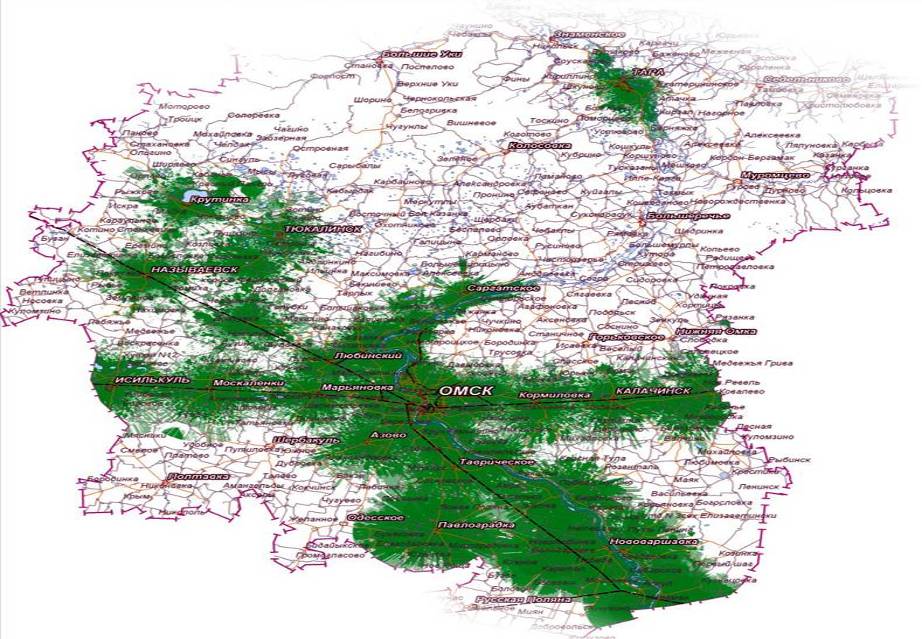 Ответственный за взаимодействие с МЧС России ________________________________________, 
                                                                                                                               (Ф.И.О.)
т. ______________________________________

Количество зарегистрированных в сети абонентов: _______________
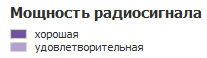 ПАСПОРТ ТЕРРИТОРИИ НАСЕЛЕННОГО ПУНКТА
ИВАНОВО  БОТЛИХСКОГО МУНИЦИПАЛЬНОГО РАЙОНА
(Зона покрытия сети ОАО «МТС» населенного пункта)
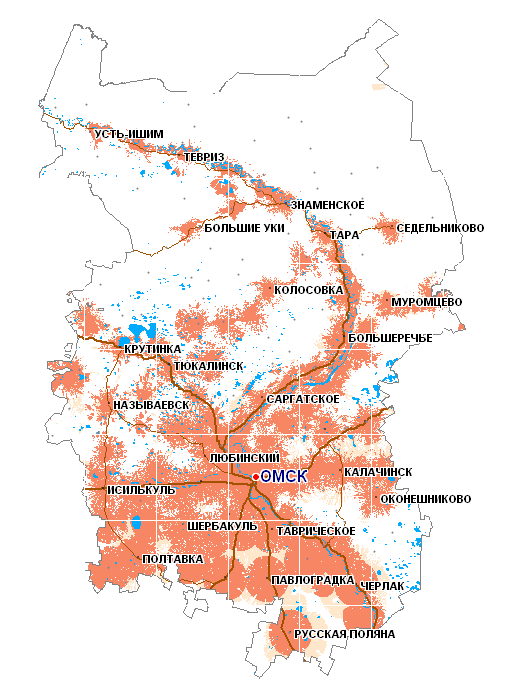 п. 6.3.3.
Ответственный за взаимодействие с МЧС России ________________________________________, 
                                                                                                                               (Ф.И.О.)
т. ______________________________________

Количество зарегистрированных в сети абонентов: _______________
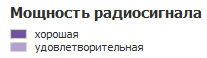 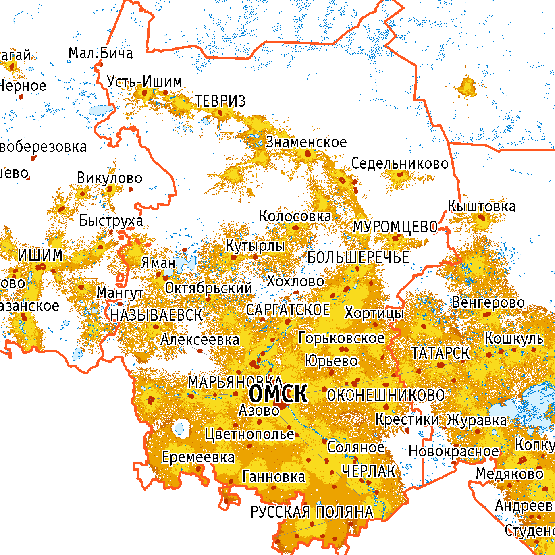 ПАСПОРТ ТЕРРИТОРИИ НАСЕЛЕННОГО ПУНКТА
ИВАНОВО  БОТЛИХСКОГО МУНИЦИПАЛЬНОГО РАЙОНА
(Зона покрытия сети ОАО «ВЫМПЕЛКОМ» населенного пункта)
п. 6.3.4.
Ответственный за взаимодействие с МЧС России ________________________________________, 
                                                                                                                               (Ф.И.О.)
т. ______________________________________

Количество зарегистрированных в сети абонентов: _______________
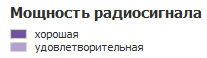 ПАСПОРТ ТЕРРИТОРИИ НАСЕЛЕННОГО ПУНКТА
ИВАНОВО  БОТЛИХСКОГО МУНИЦИПАЛЬНОГО РАЙОНА
(Зона покрытия сети «Билайн» населенного пункта)
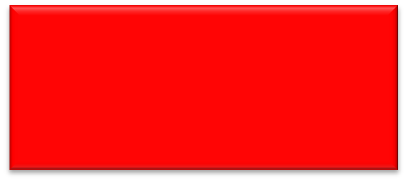 Процент покрытия сотовой связью «Билайн» территории ГО составляет 82,5%
№7
 125
№5
 140
№4
 125
ССМП
6ПЧ
50
50
50
АЗС
АЗС
АЗС
п. 6.3.5.
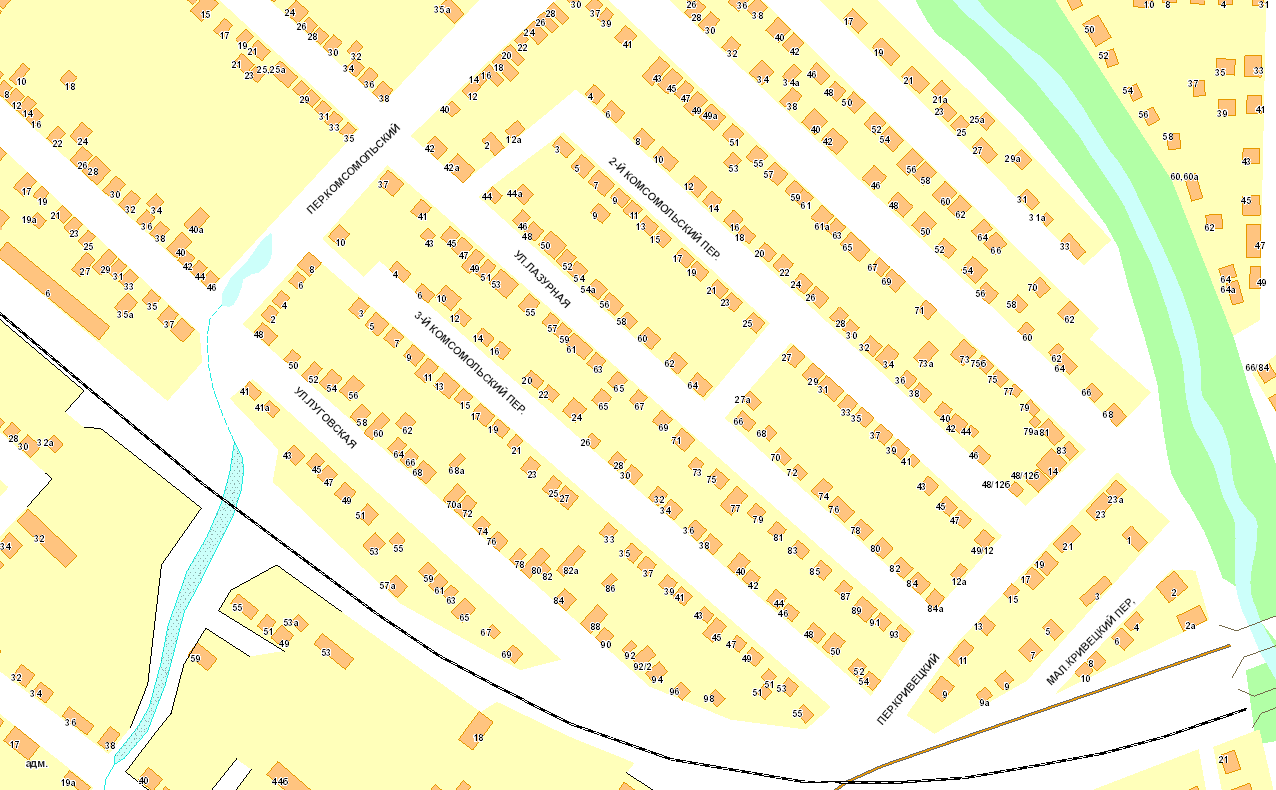 М
T
ГБ
ГБ
РД
М
ПАСПОРТ ТЕРРИТОРИИ НАСЕЛЕННОГО ПУНКТА
ИВАНОВО  БОТЛИХСКОГО МУНИЦИПАЛЬНОГО РАЙОНА
(Информационно-справочные материалы по средствам массовой информации населенного пункта)
п. 6.3.6.
ПАСПОРТ ТЕРРИТОРИИ НАСЕЛЕННОГО ПУНКТА
ИВАНОВО  БОТЛИХСКОГО МУНИЦИПАЛЬНОГО РАЙОНА
(Информационно-справочные материалы по информационным подразделениям территориальных
 органов ФОИВ, учреждений и организаций населенного пункта)
п. 6.3.7.